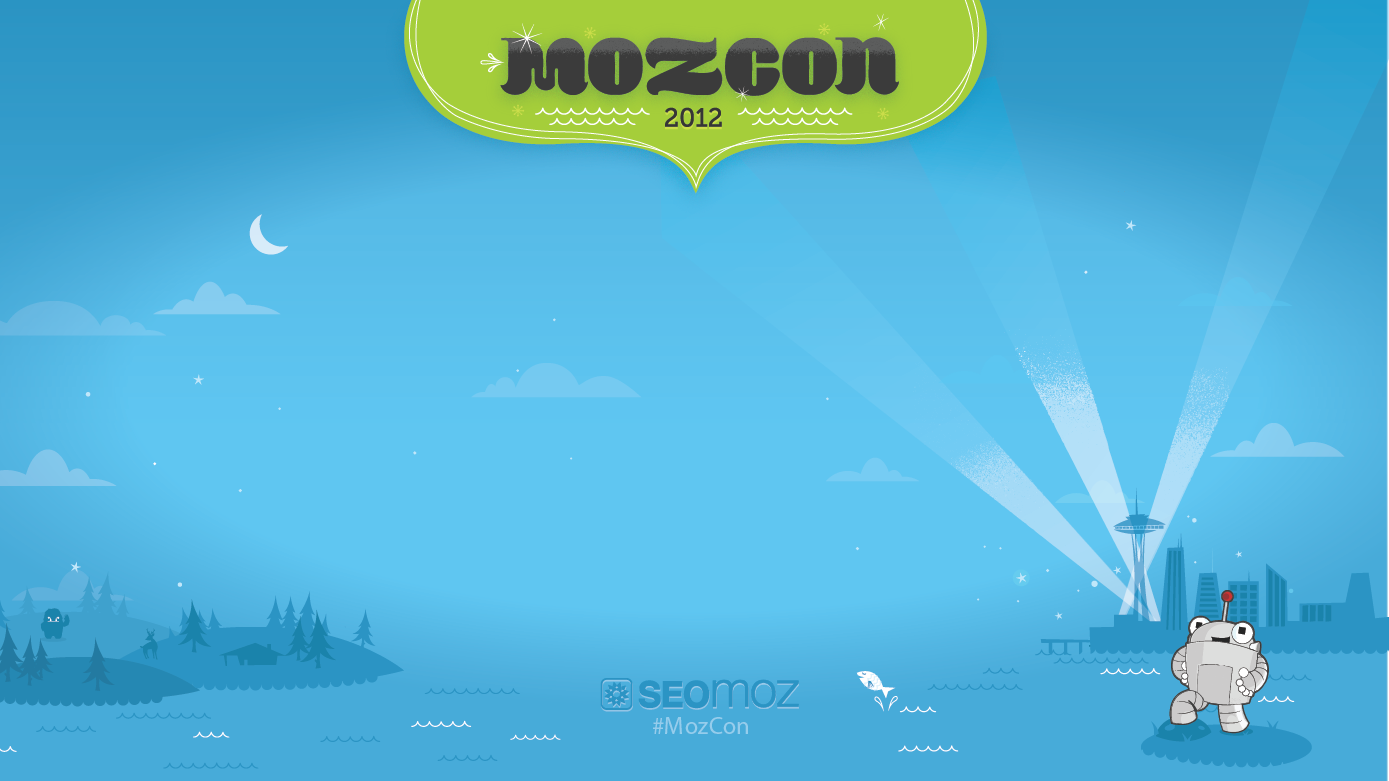 Community as Inbound
Jennifer Sable Lopez
Community Manager
SEOmoz
@jennita
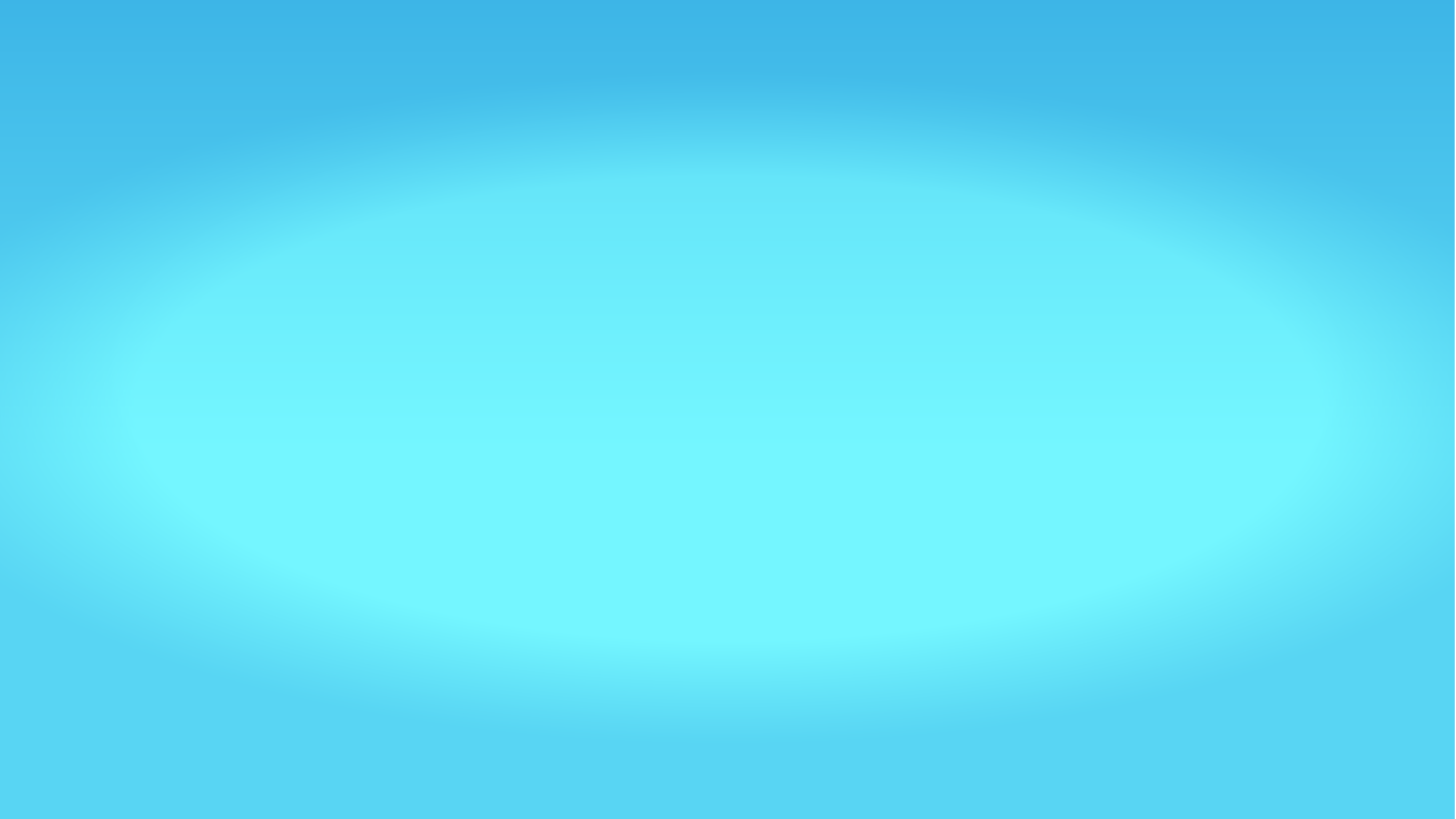 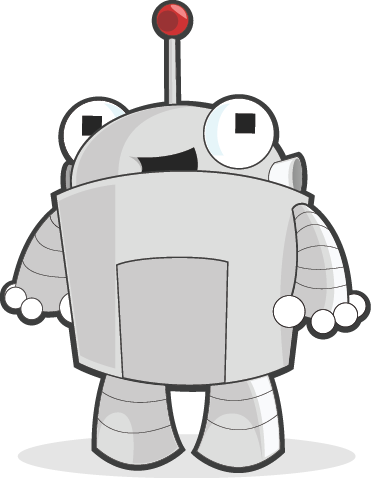 z0mg. I     Inbound!
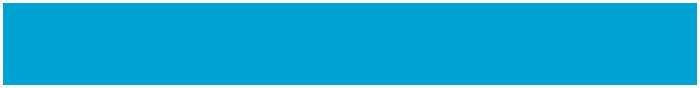 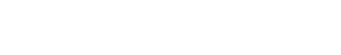 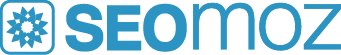 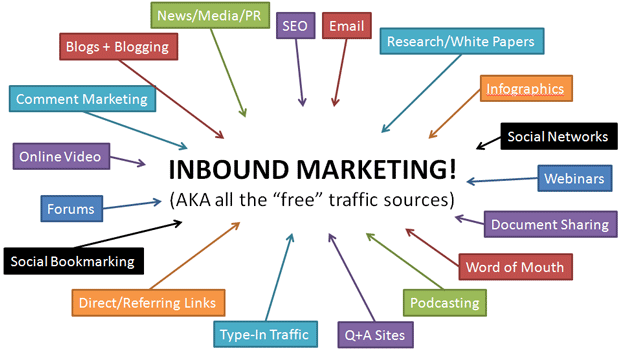 @jennita #mozcon
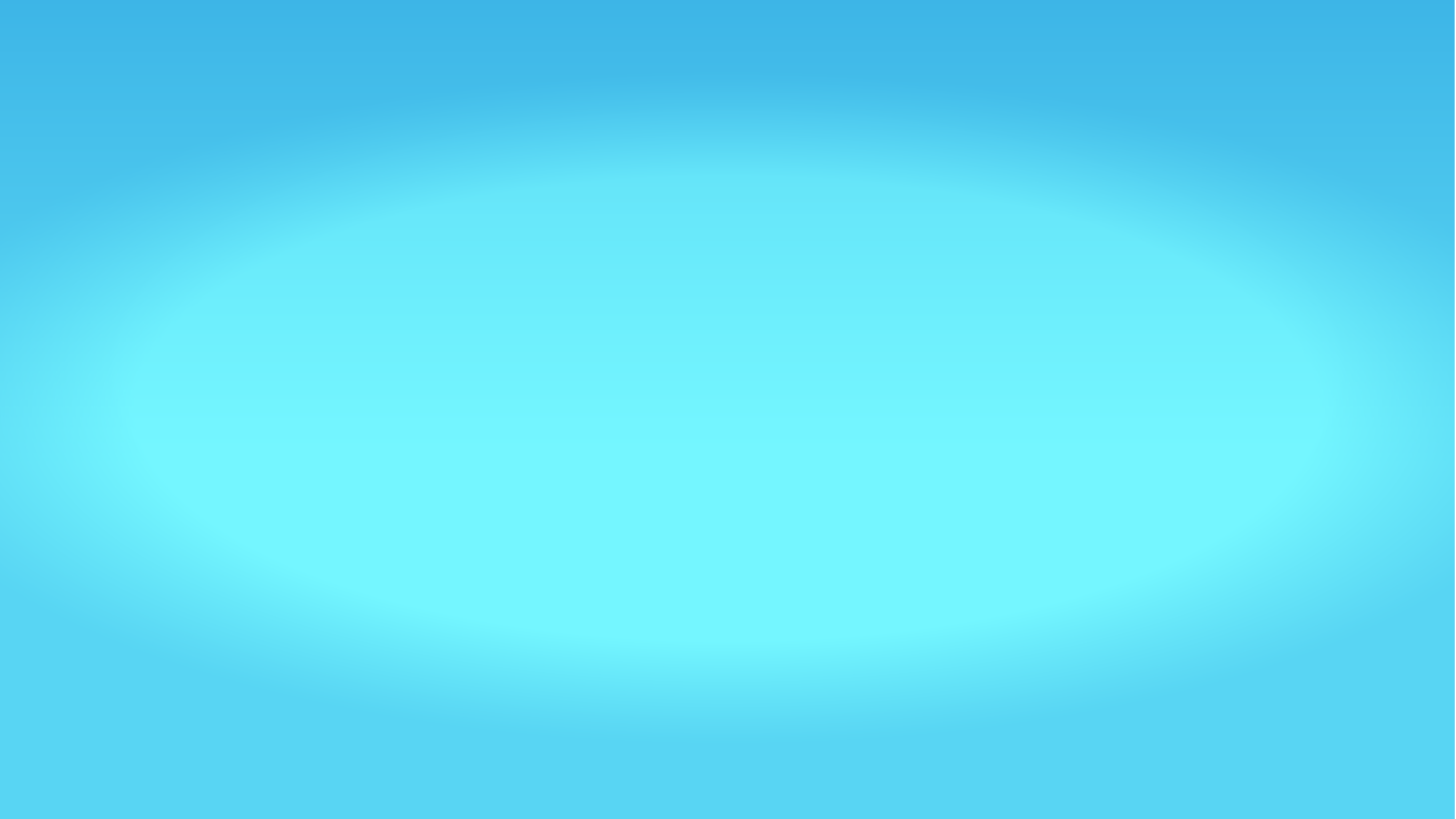 I
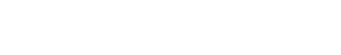 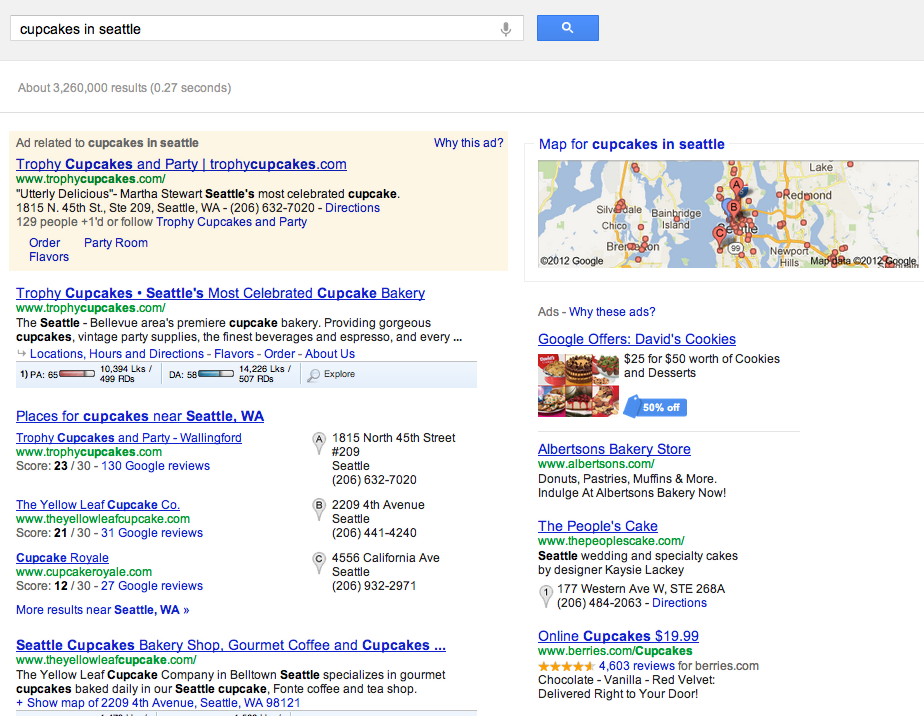 SEO
@jennita #mozcon
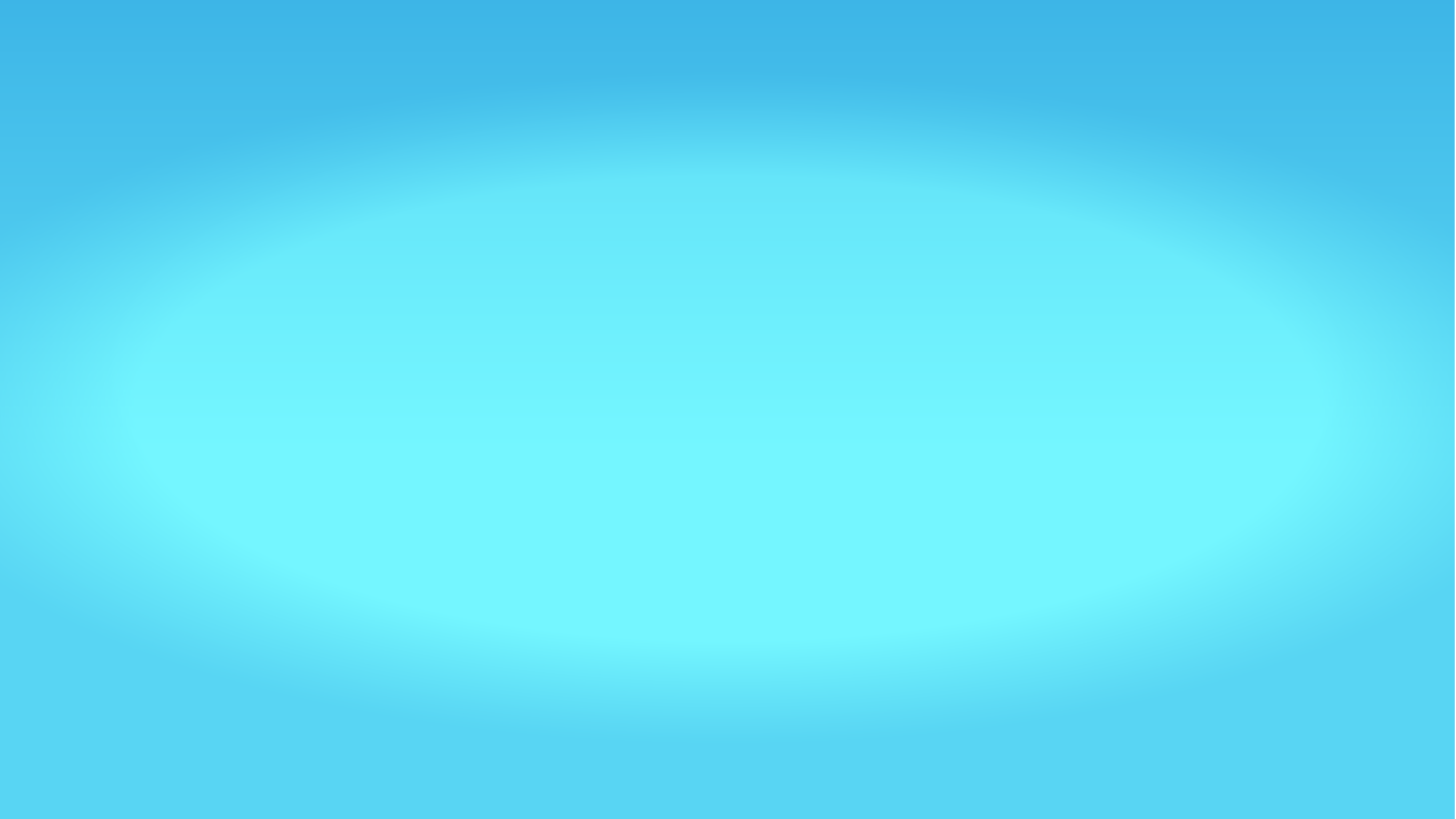 I
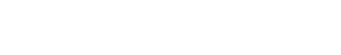 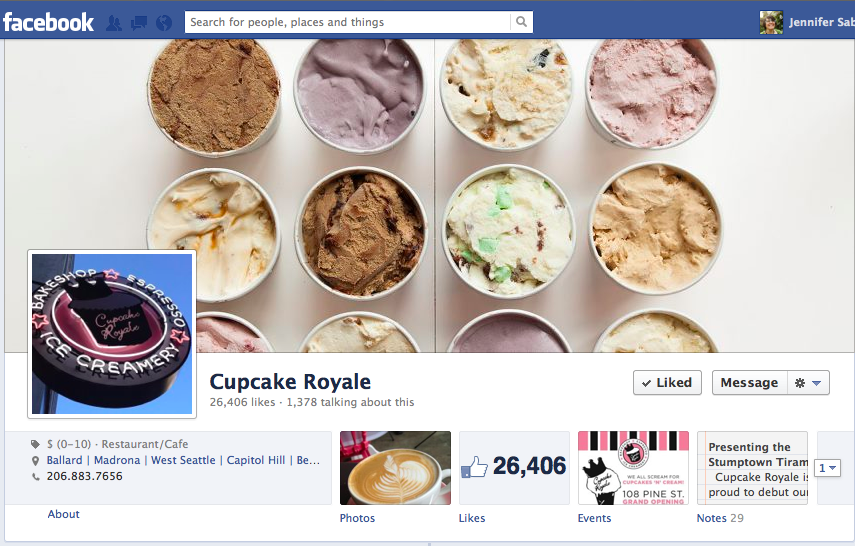 Social
@jennita #mozcon
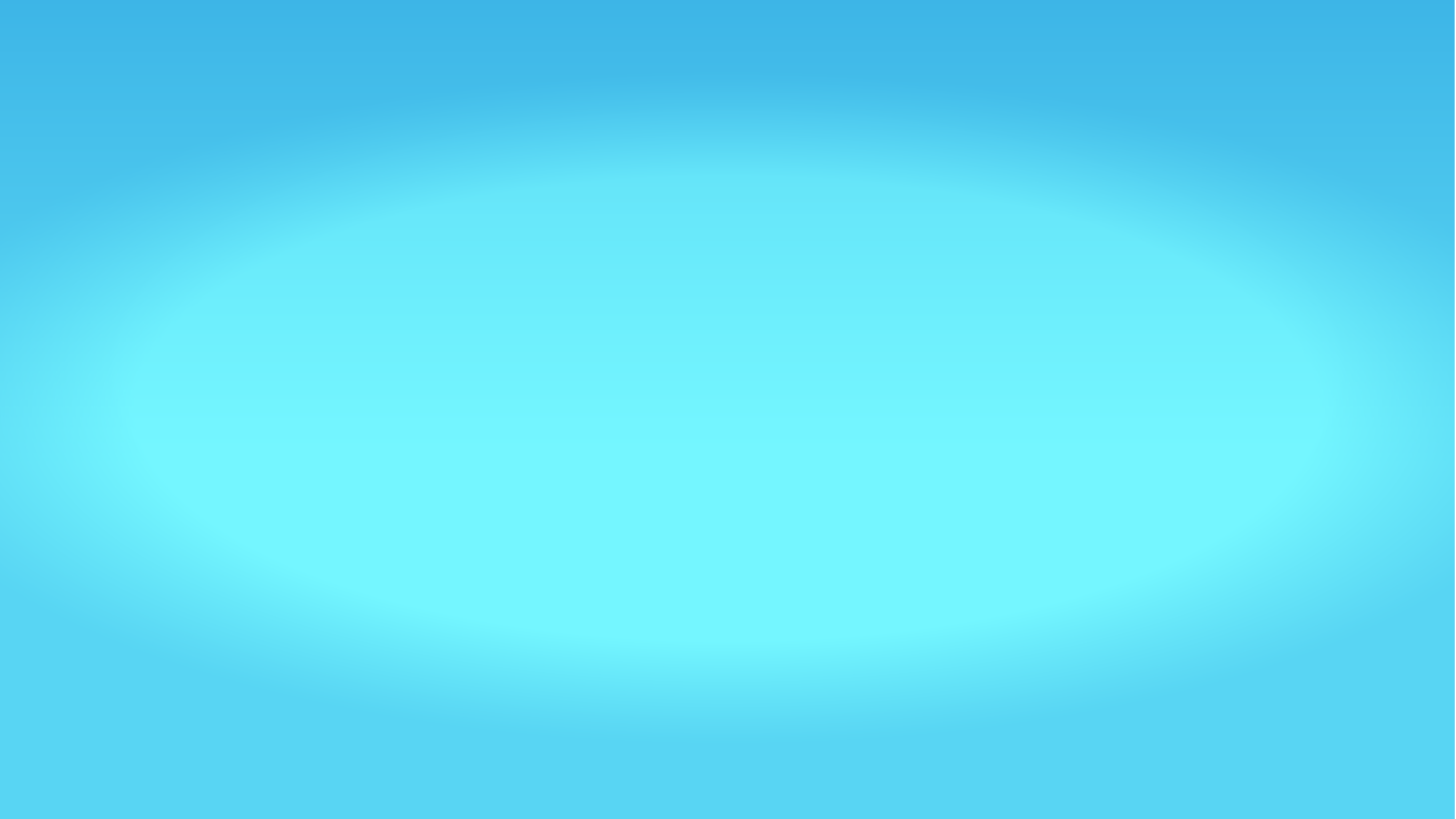 I
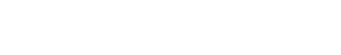 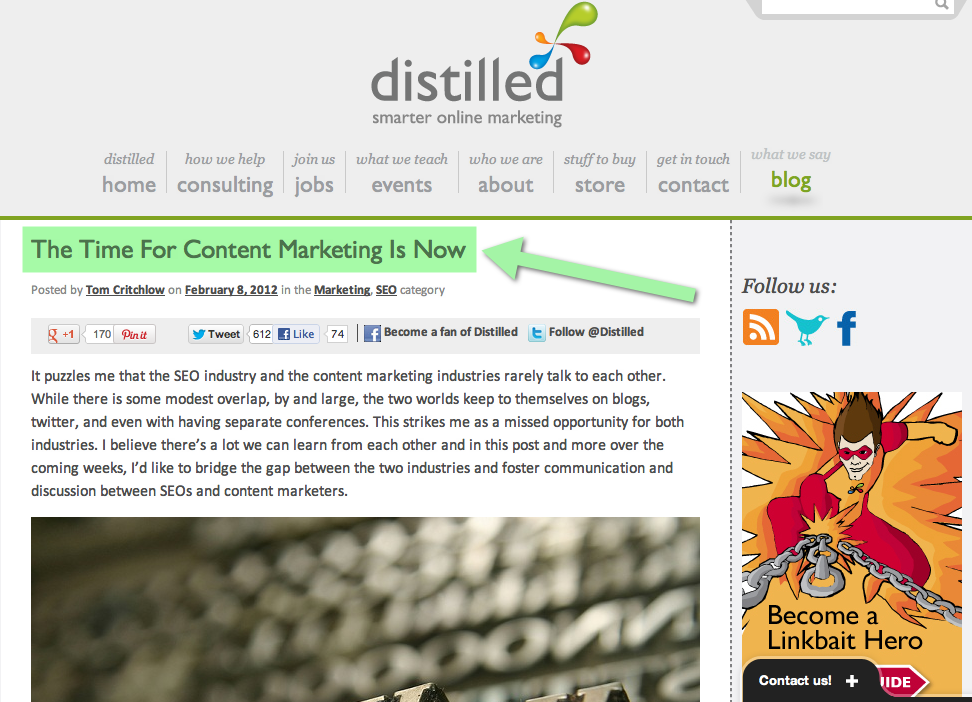 Content
@jennita #mozcon                                                                      http://mz.cm/OSmJVf
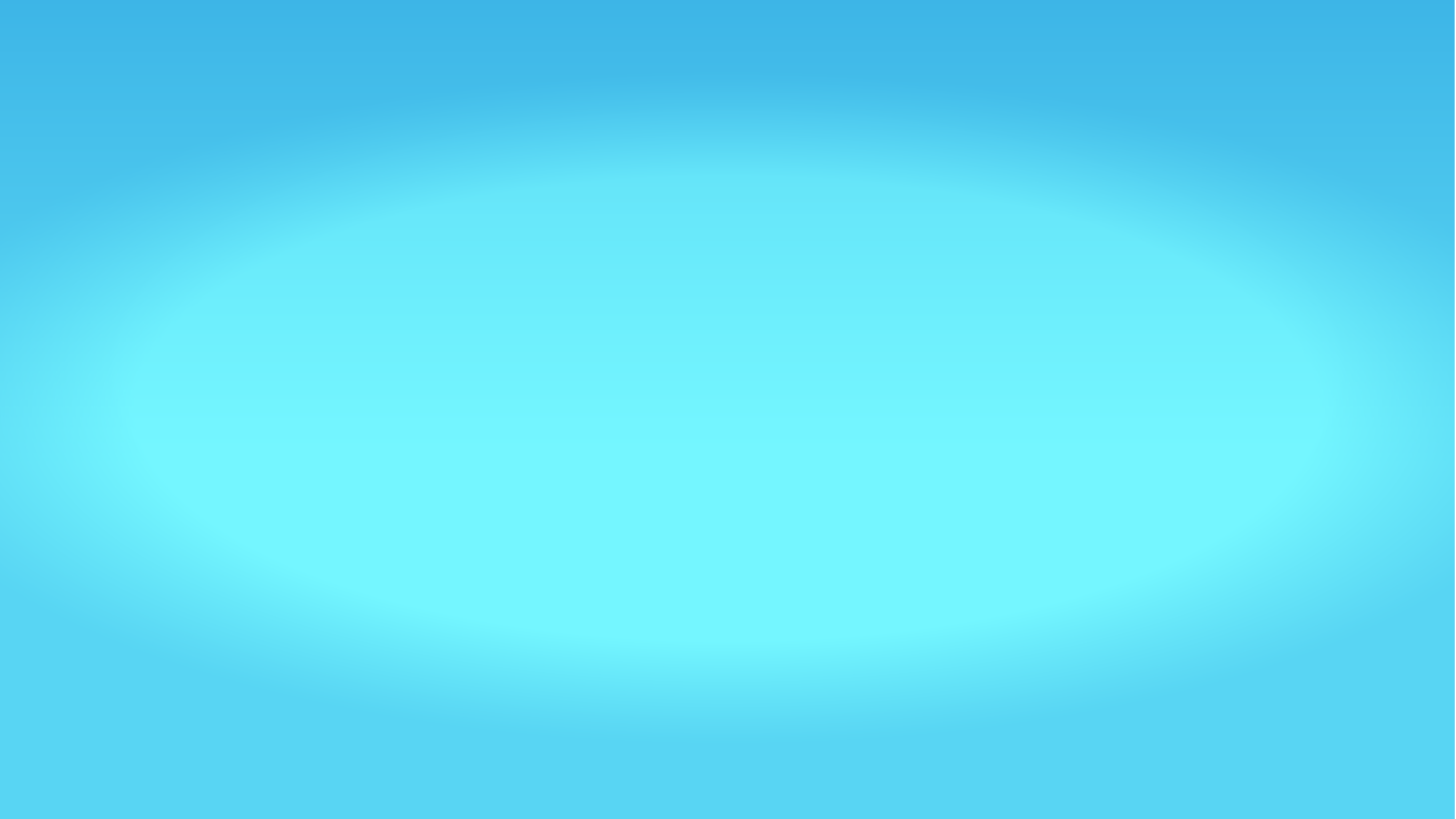 I
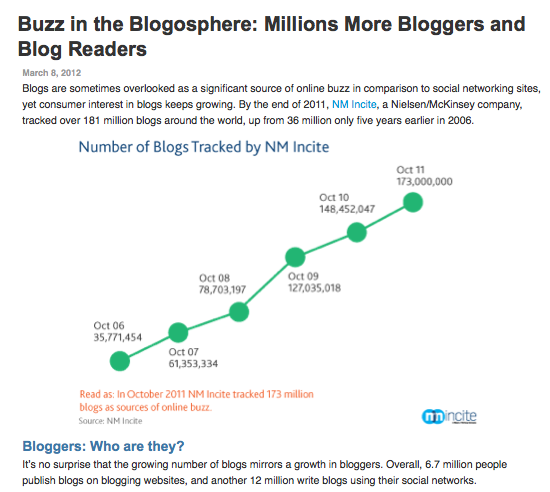 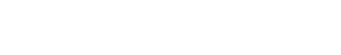 Blogging
@jennita #mozcon                                                                      http://mz.cm/OSmnxT
I
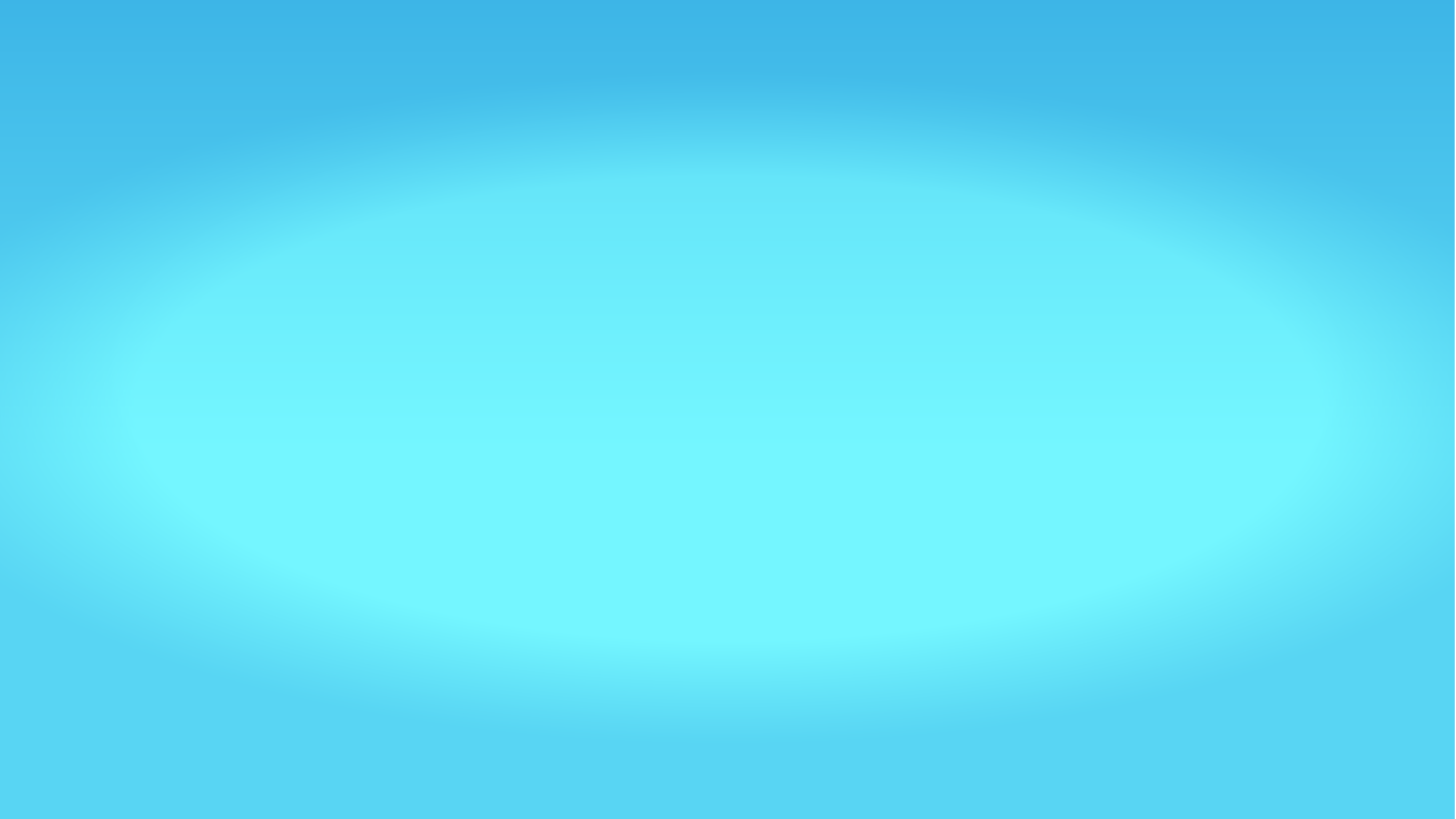 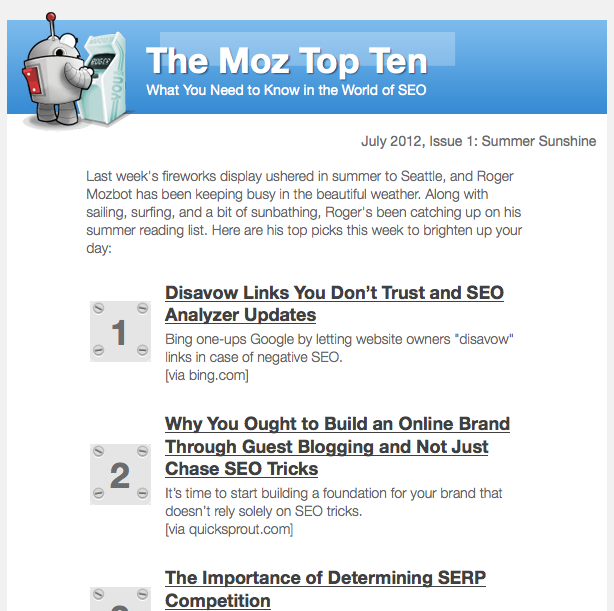 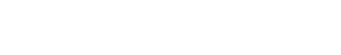 Email
@jennita #mozcon                                                                    http://mz.cm/moztop10
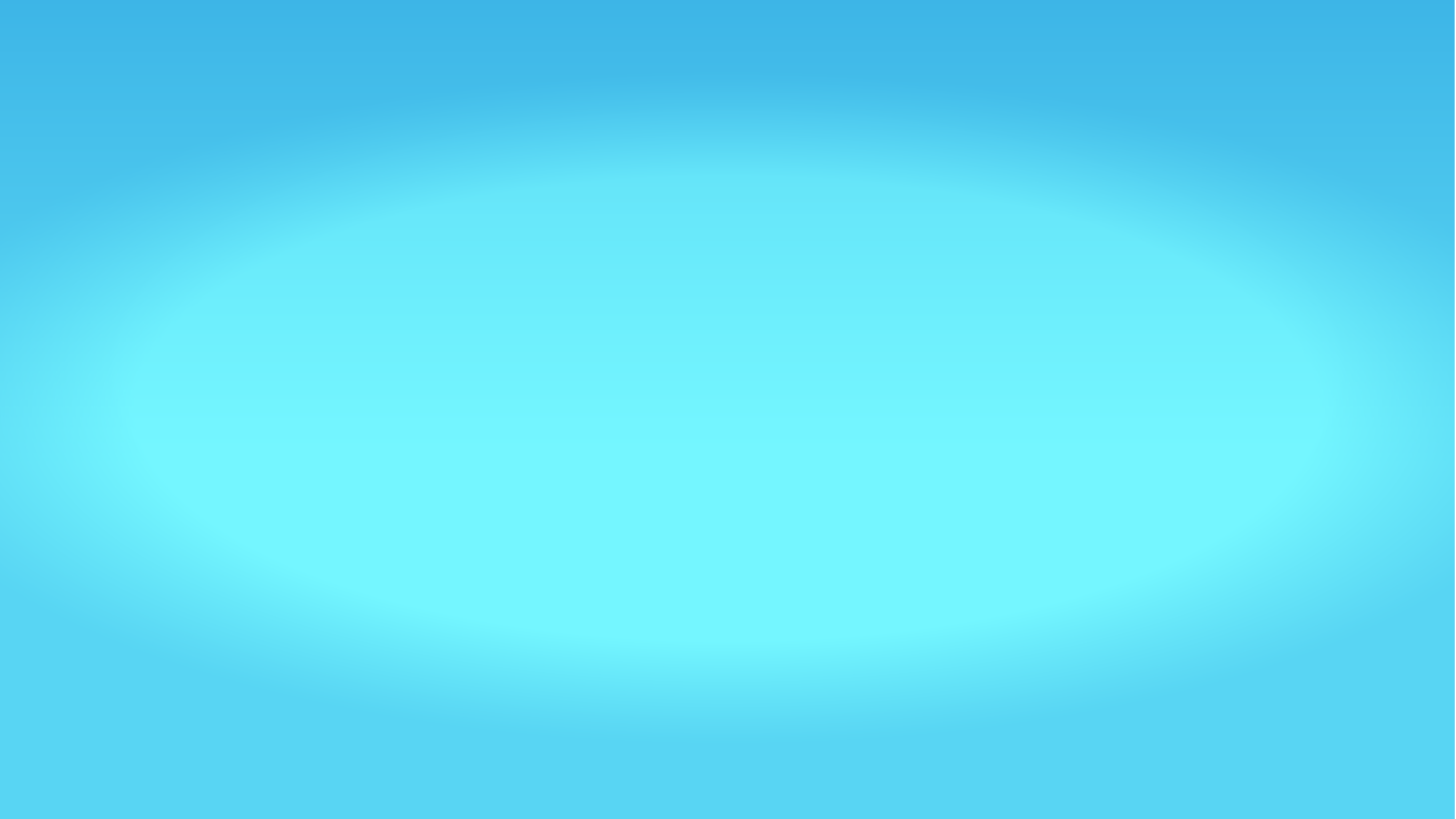 I
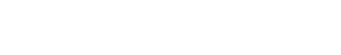 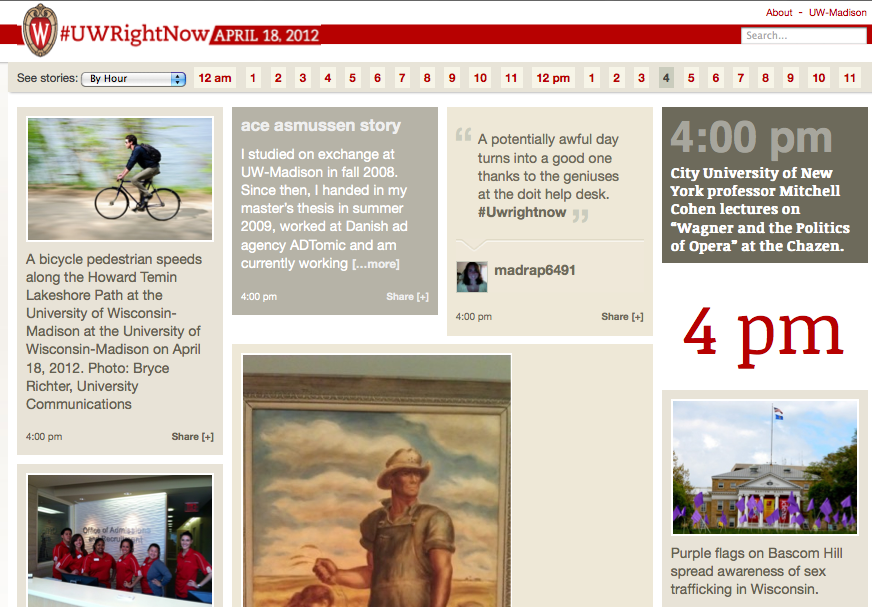 UGC
@jennita #mozcon                                                                    http://mz.cm/OSqcDo
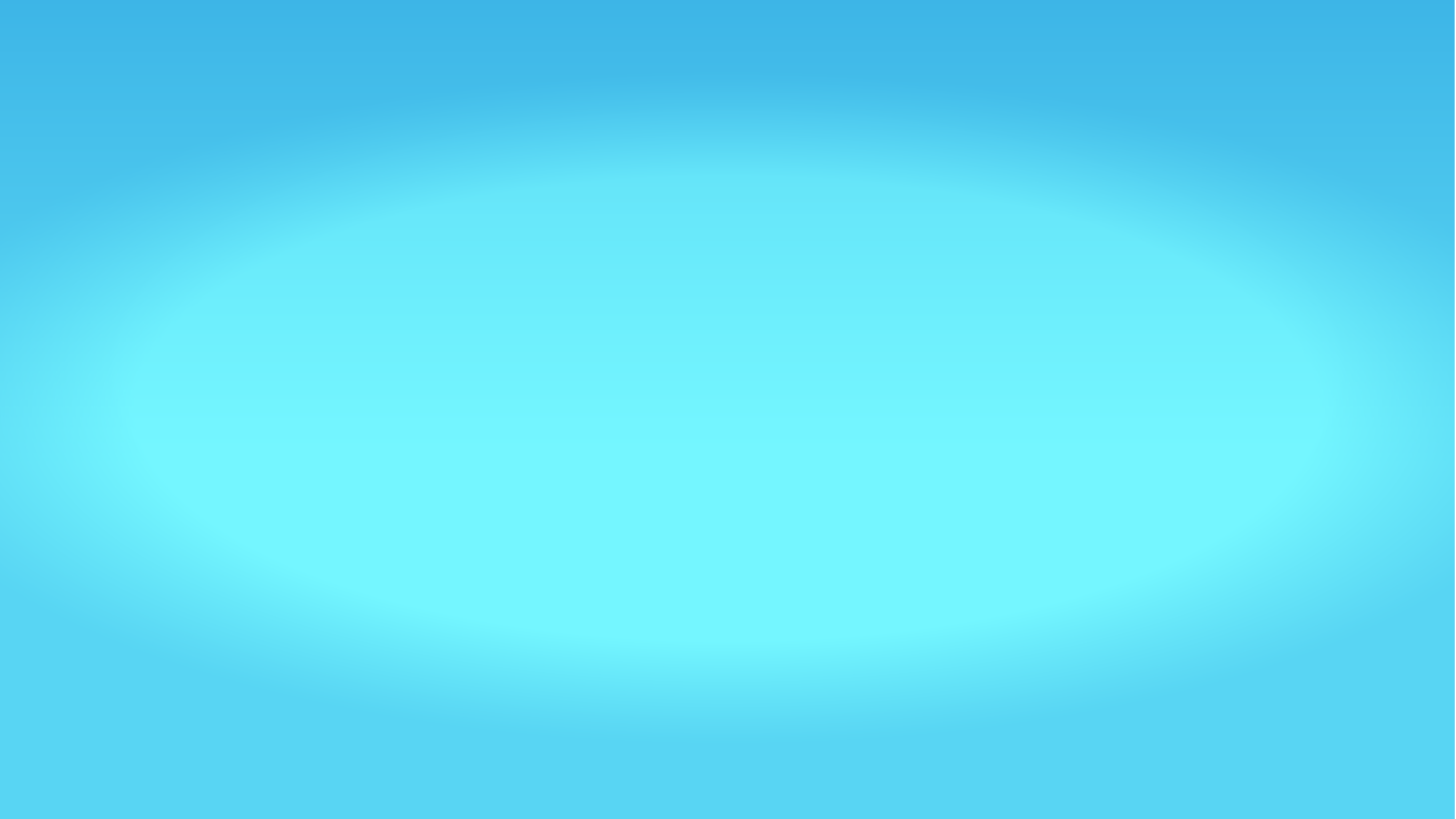 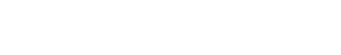 You 
get the picture
@jennita #mozcon
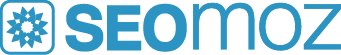 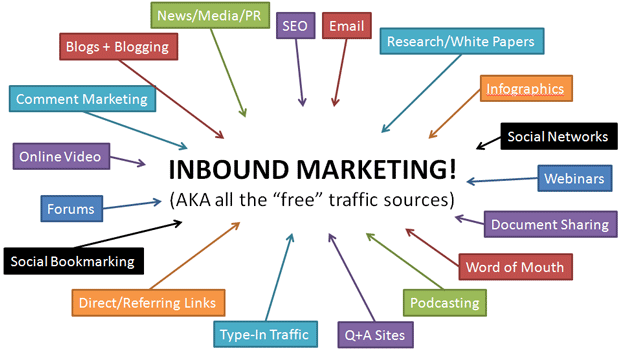 N
I
T
Y
C
O
M
M
U
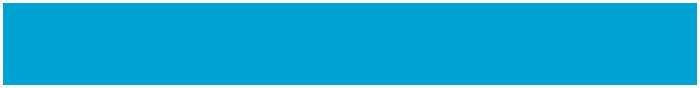 @jennita #mozcon
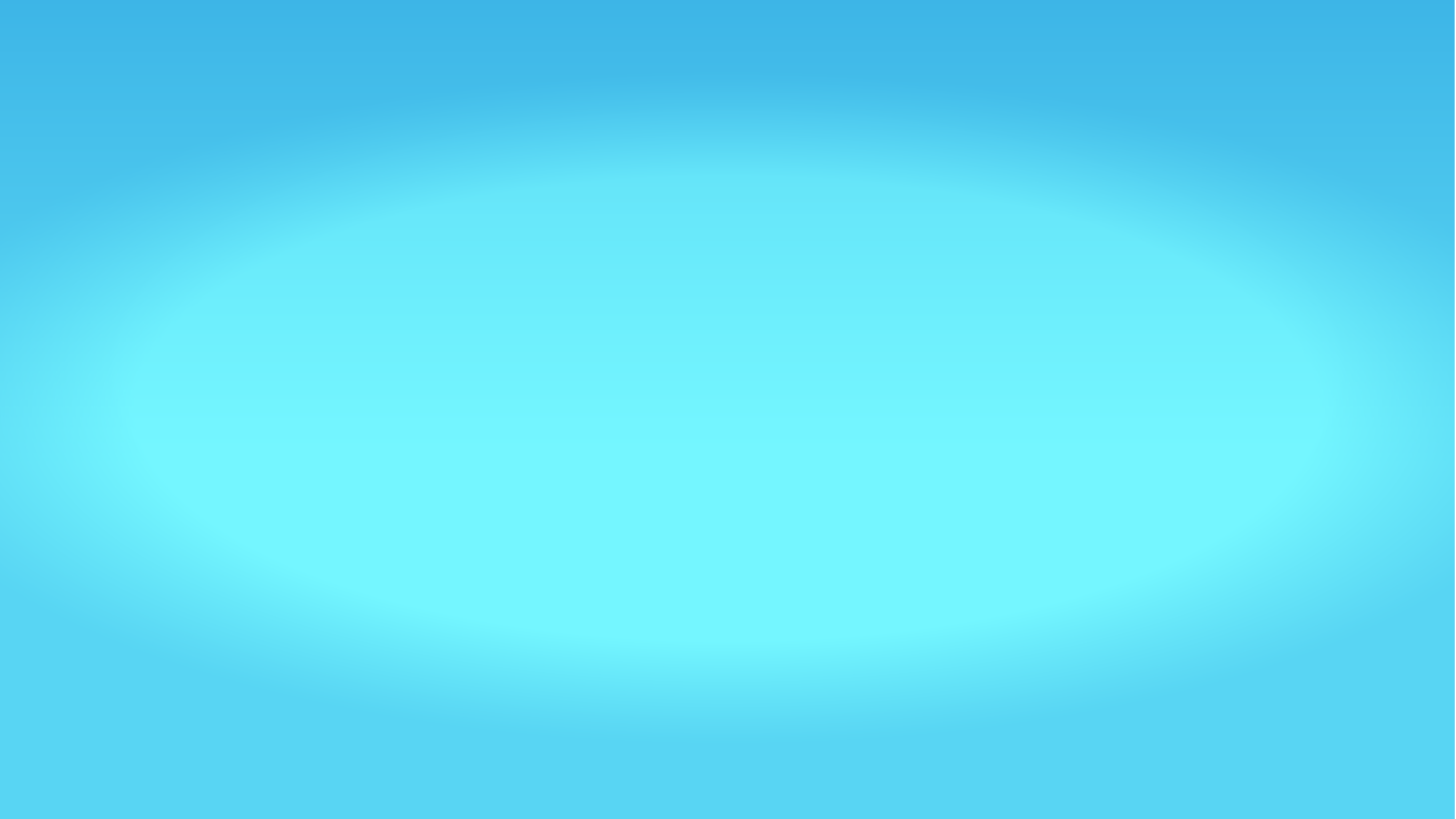 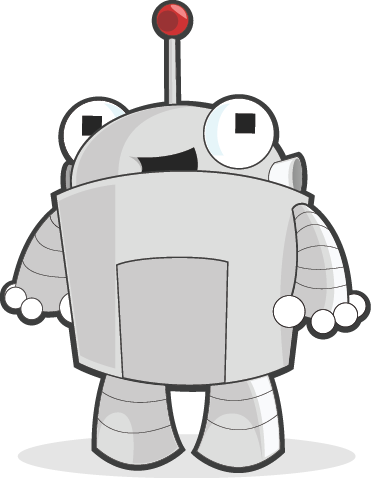 Yea, cool. 
That’s not my job.
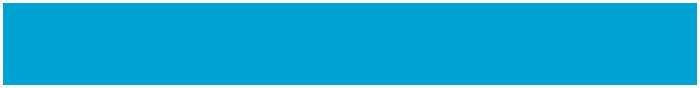 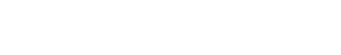 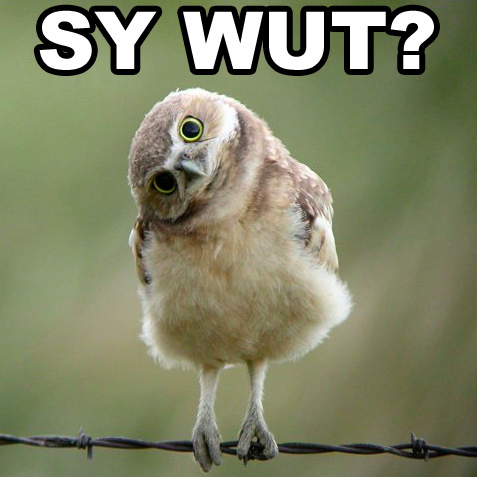 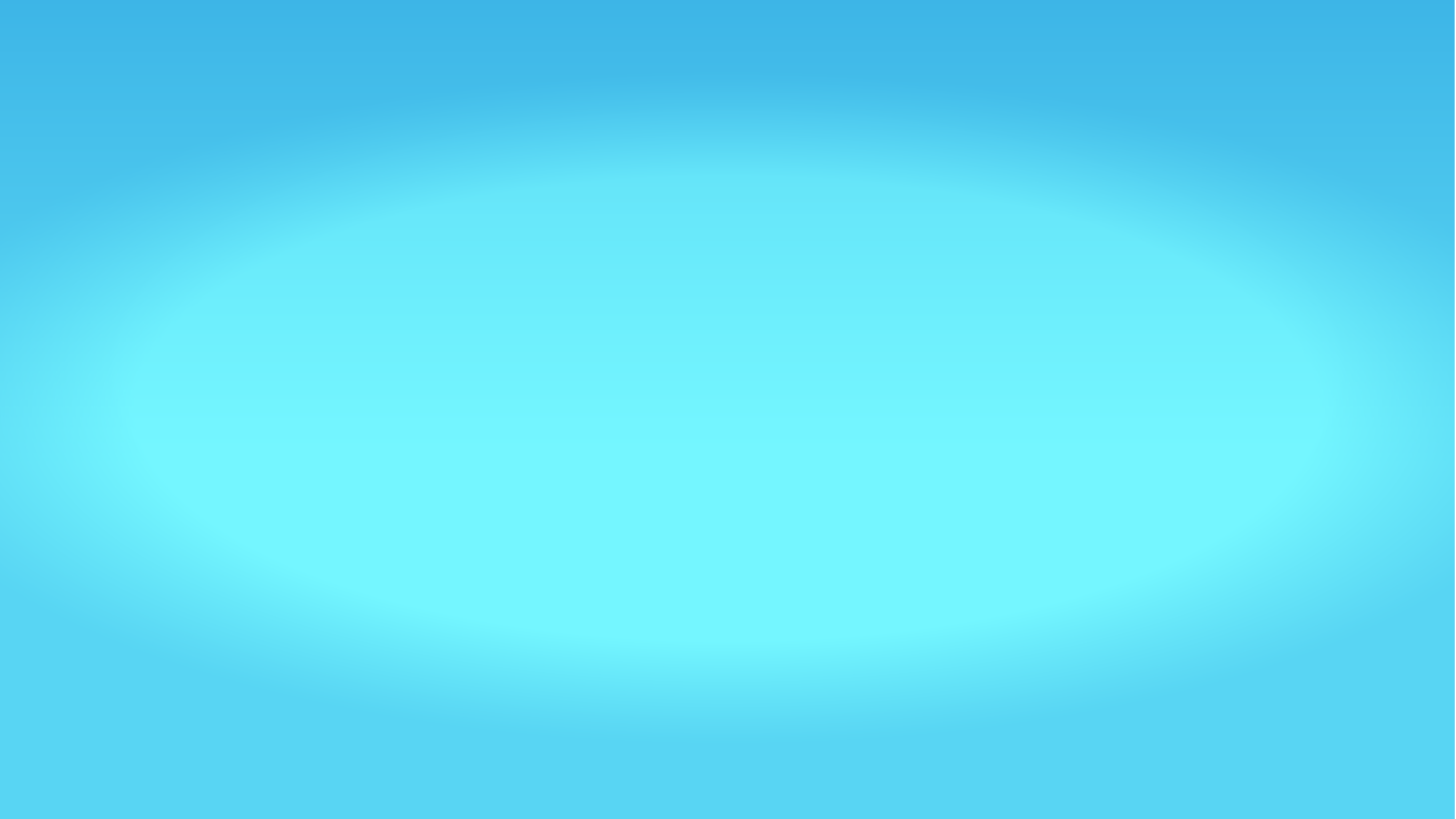 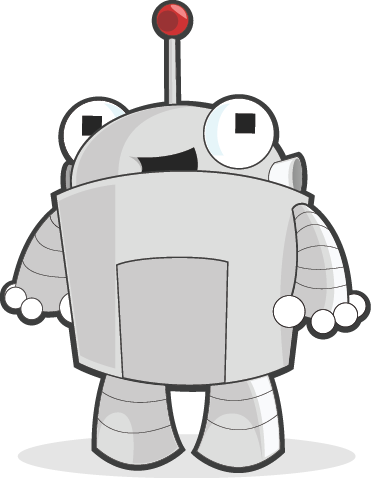 Think of it this way…
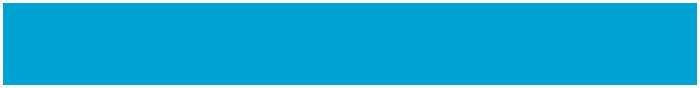 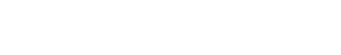 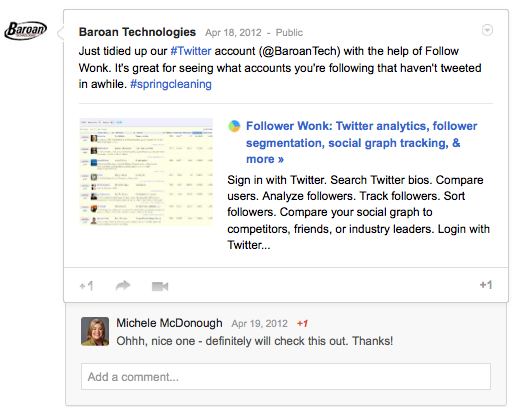 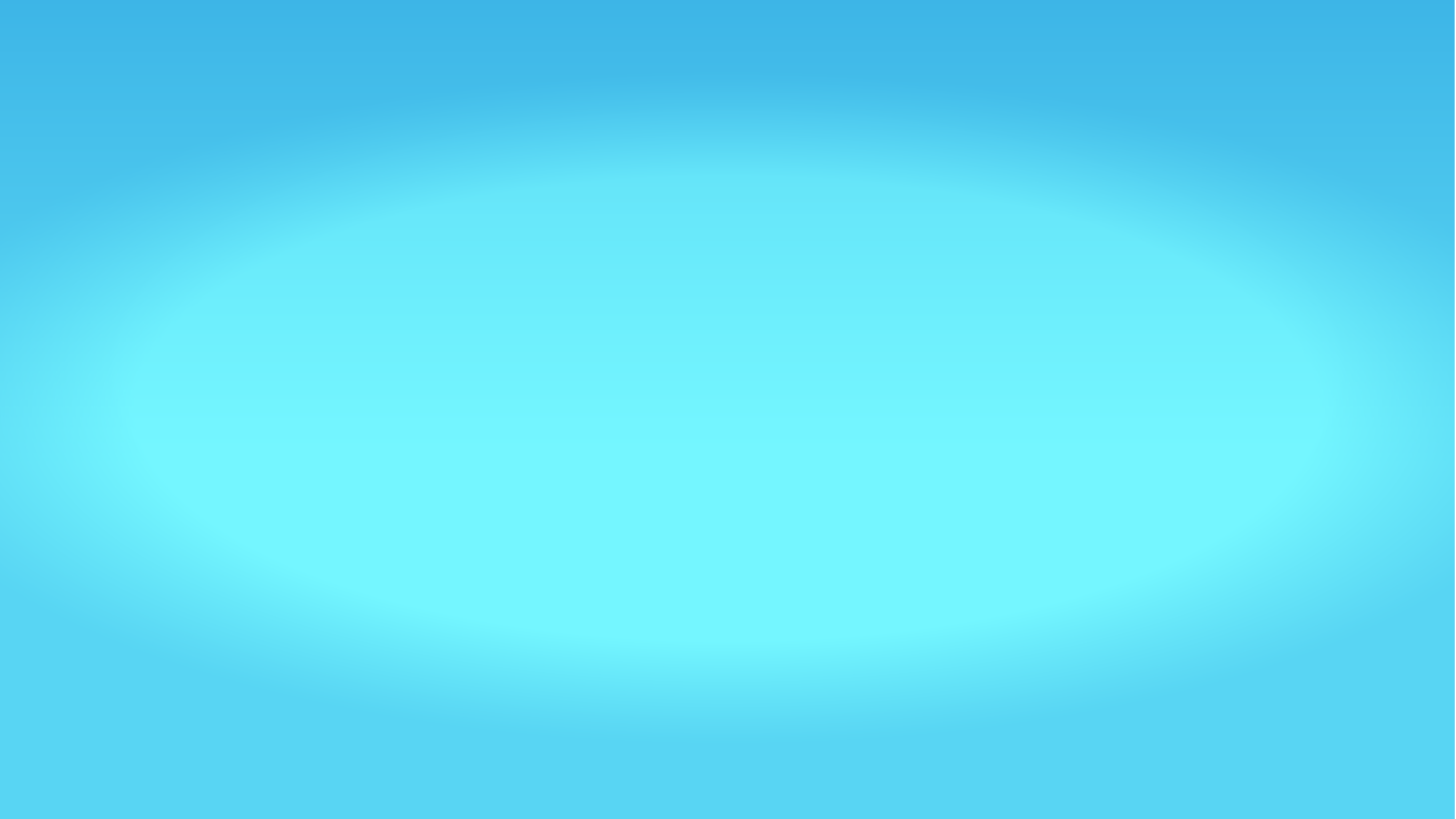 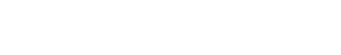 Brand Advocates
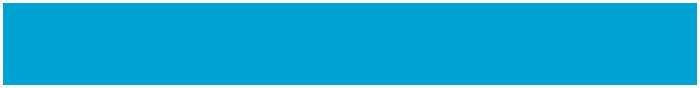 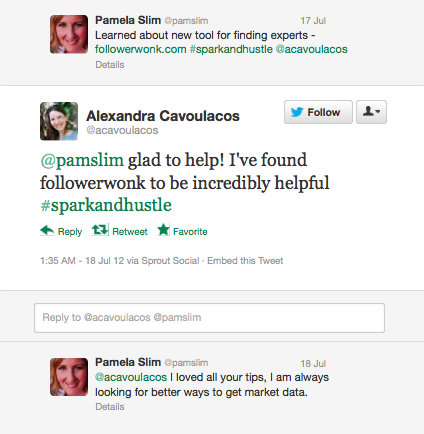 @jennita #mozcon
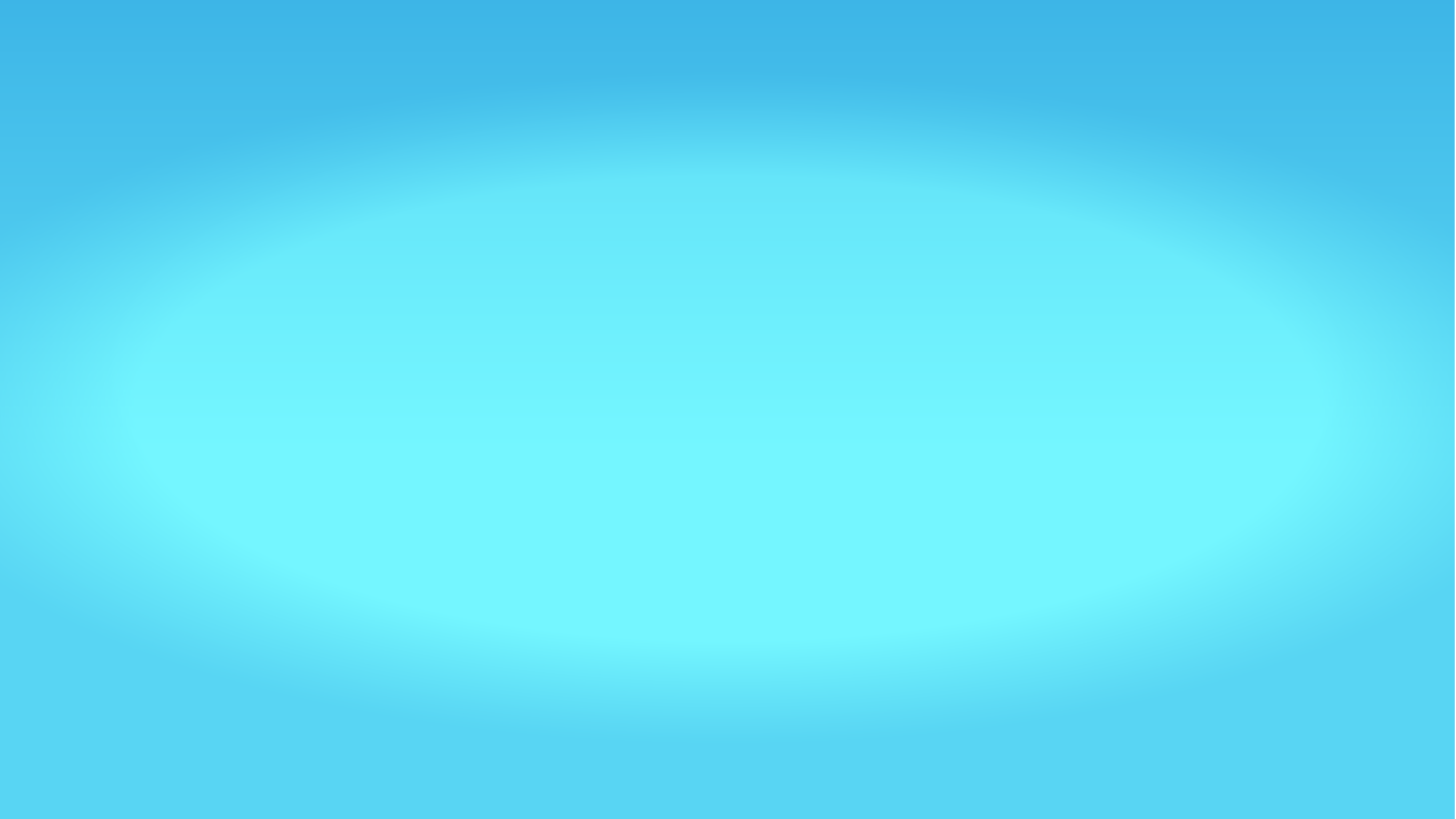 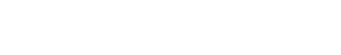 Product Feedback Specialists
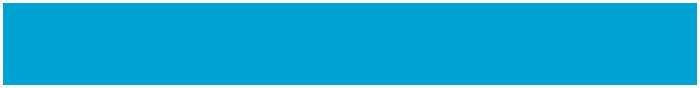 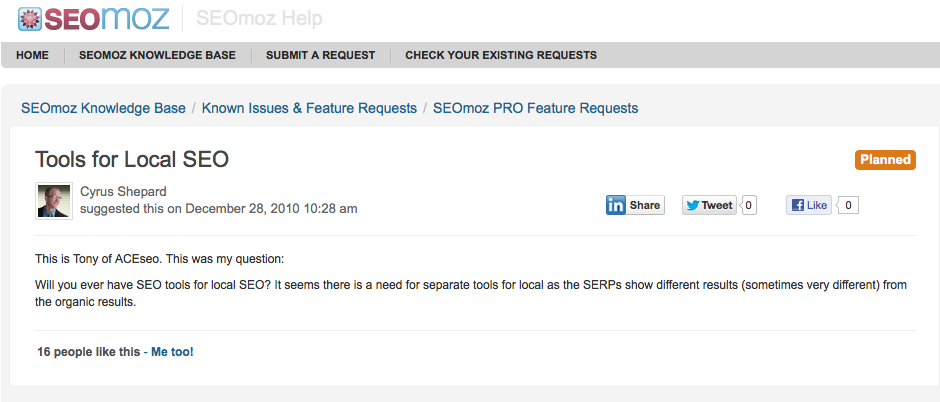 @jennita #mozcon
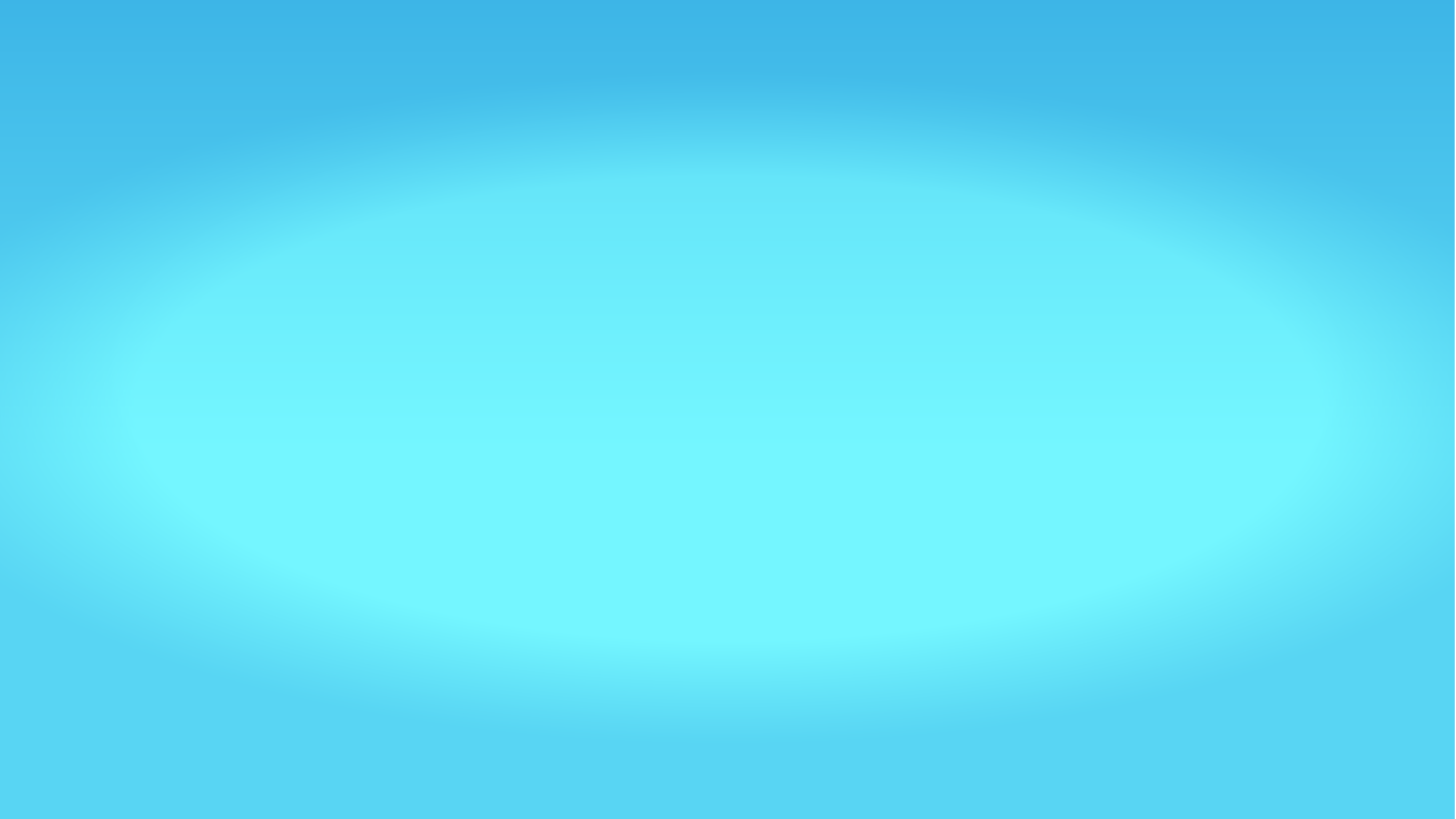 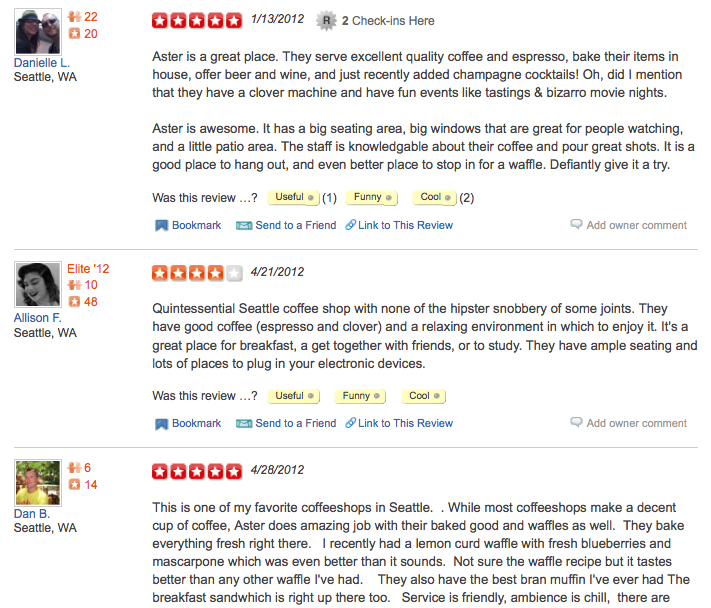 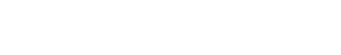 Content Generators
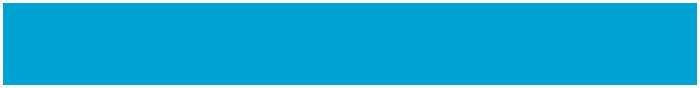 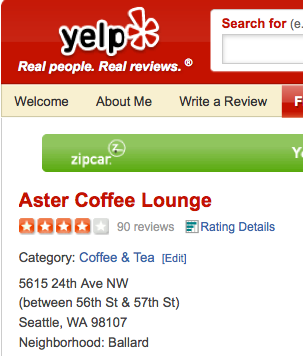 Loru ipsum Links and stuff can go here
@jennita #mozcon
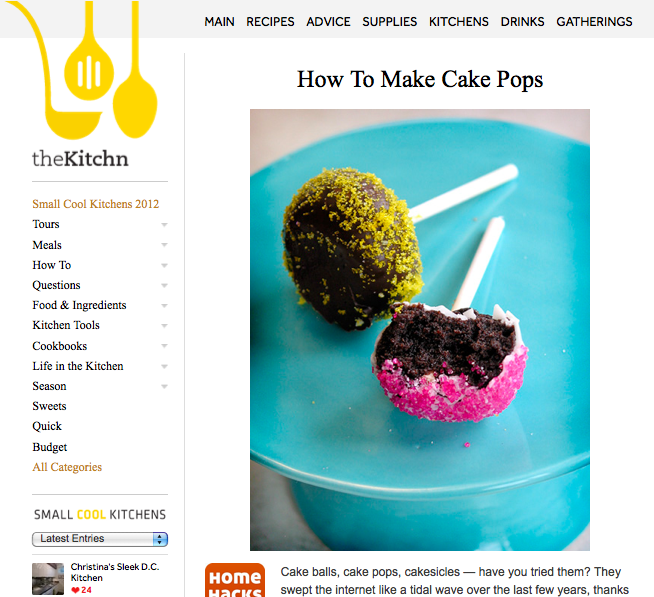 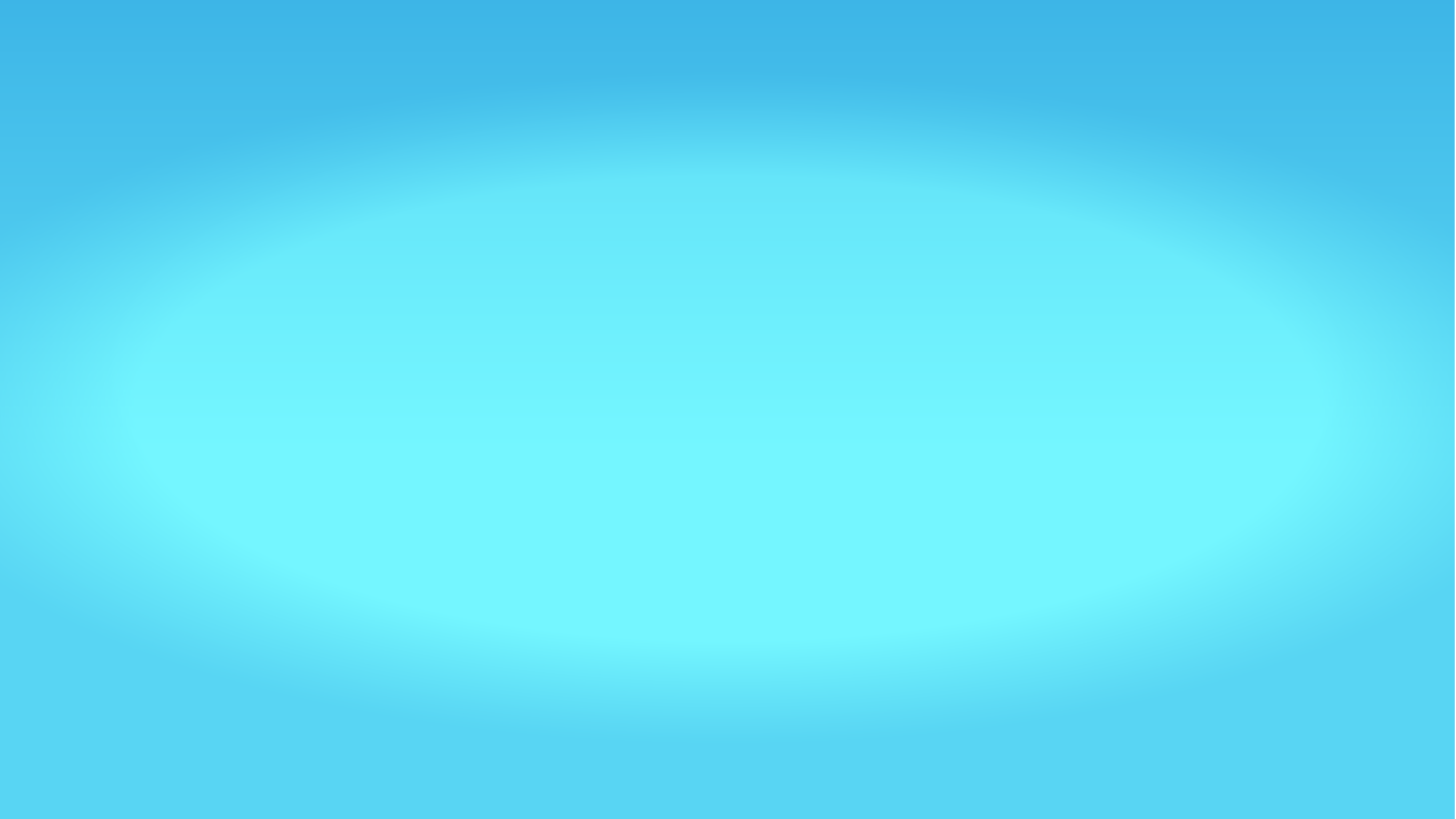 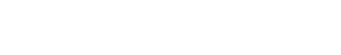 Content Sharers
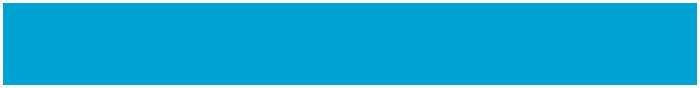 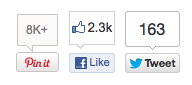 Loru ipsum Links and stuff can go here
@jennita #mozcon
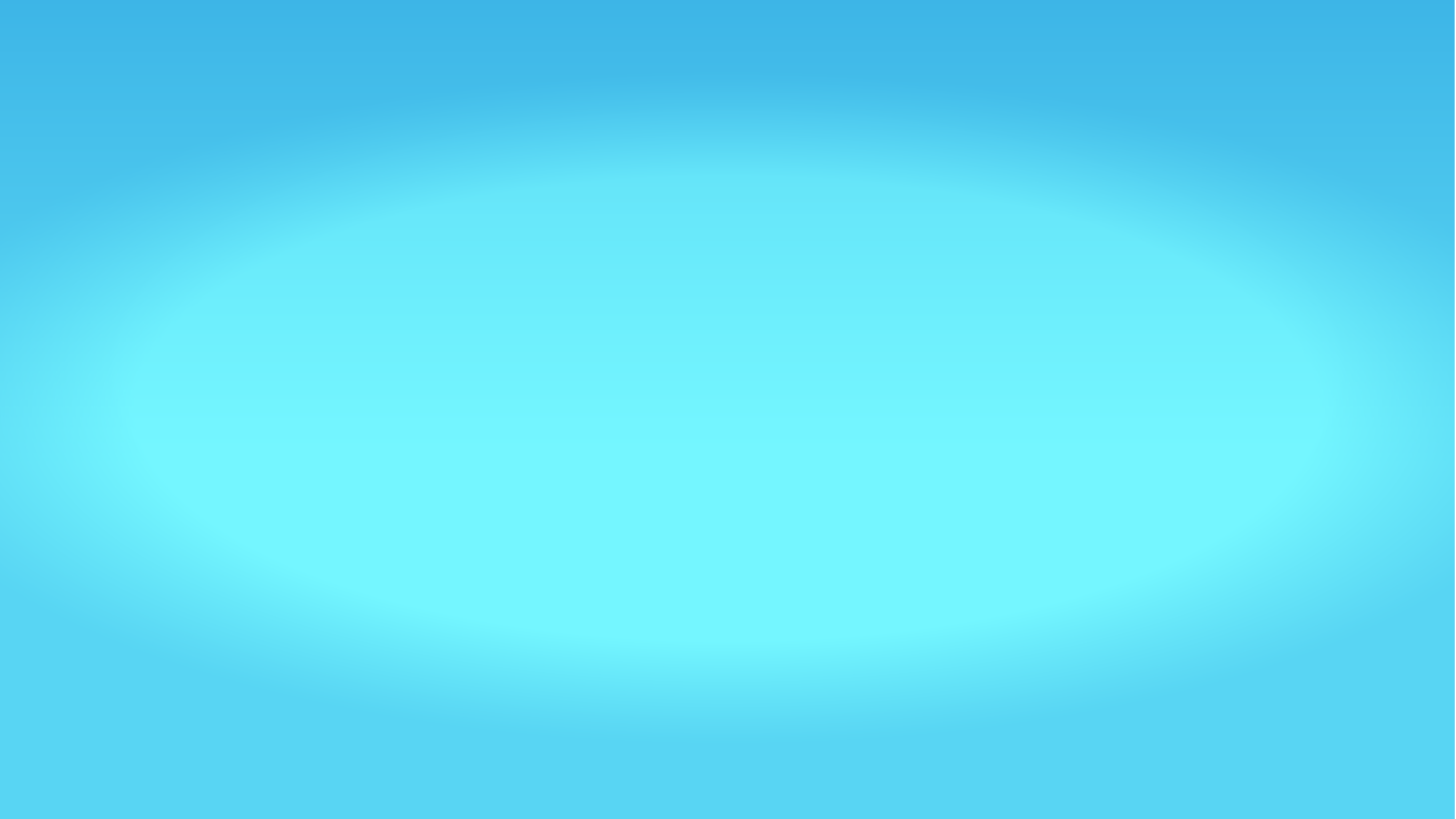 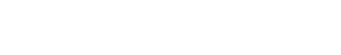 Link Builders
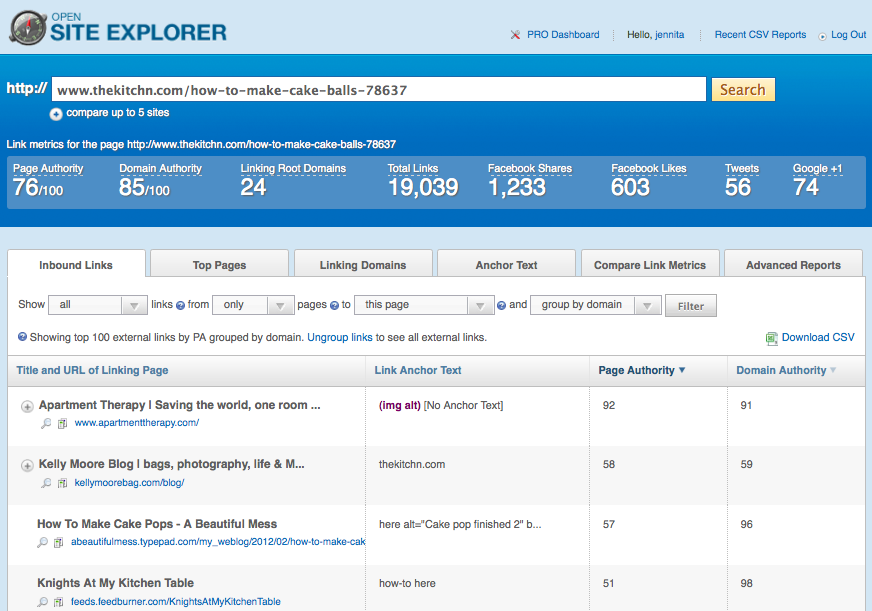 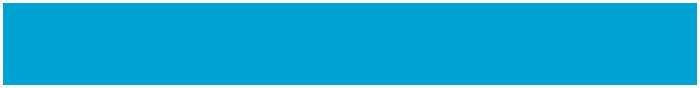 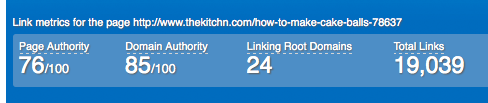 Loru ipsum Links and stuff can go here
@jennita #mozcon
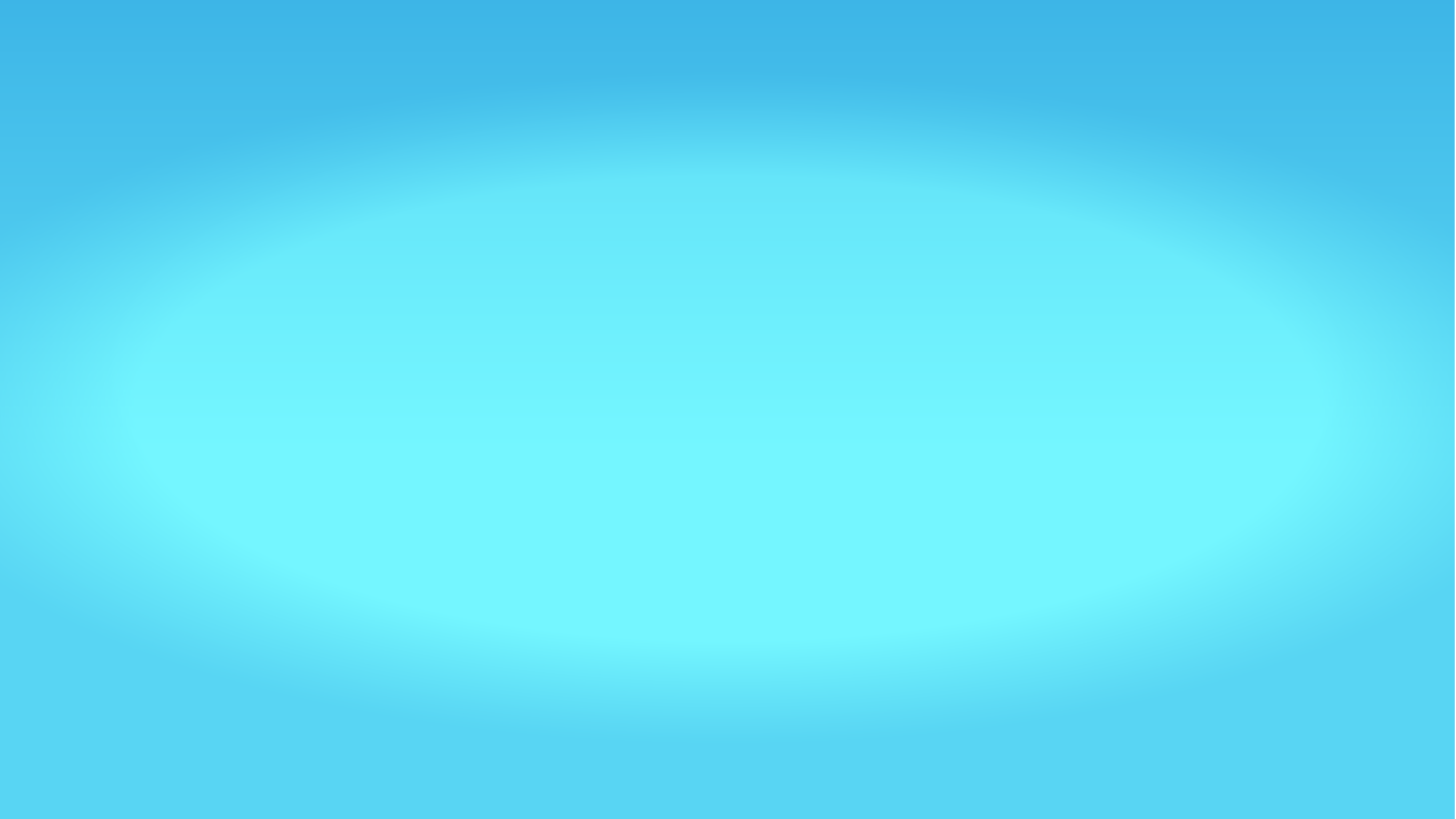 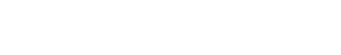 Customers
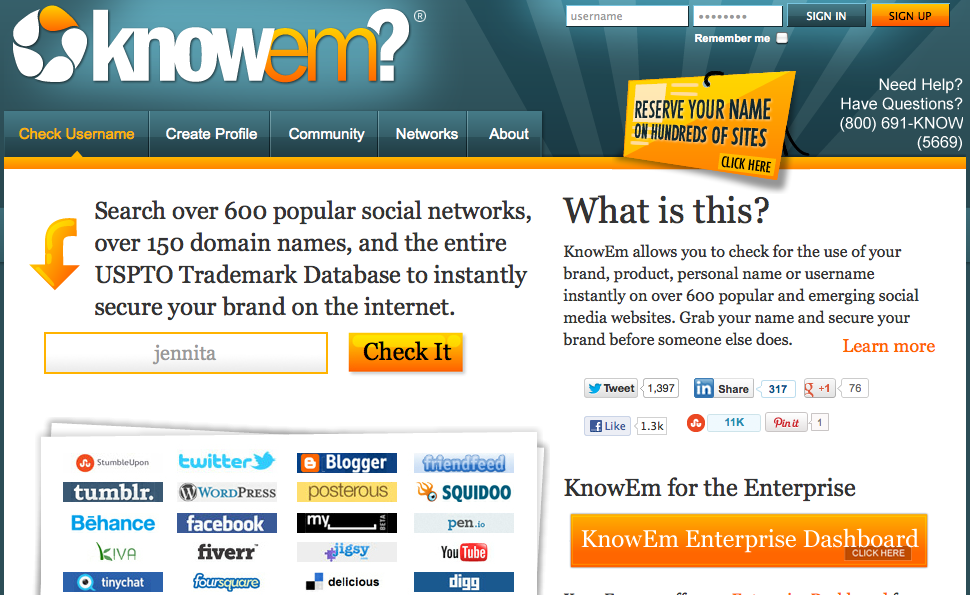 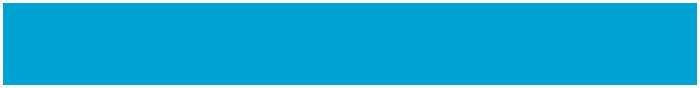 @jennita #mozcon
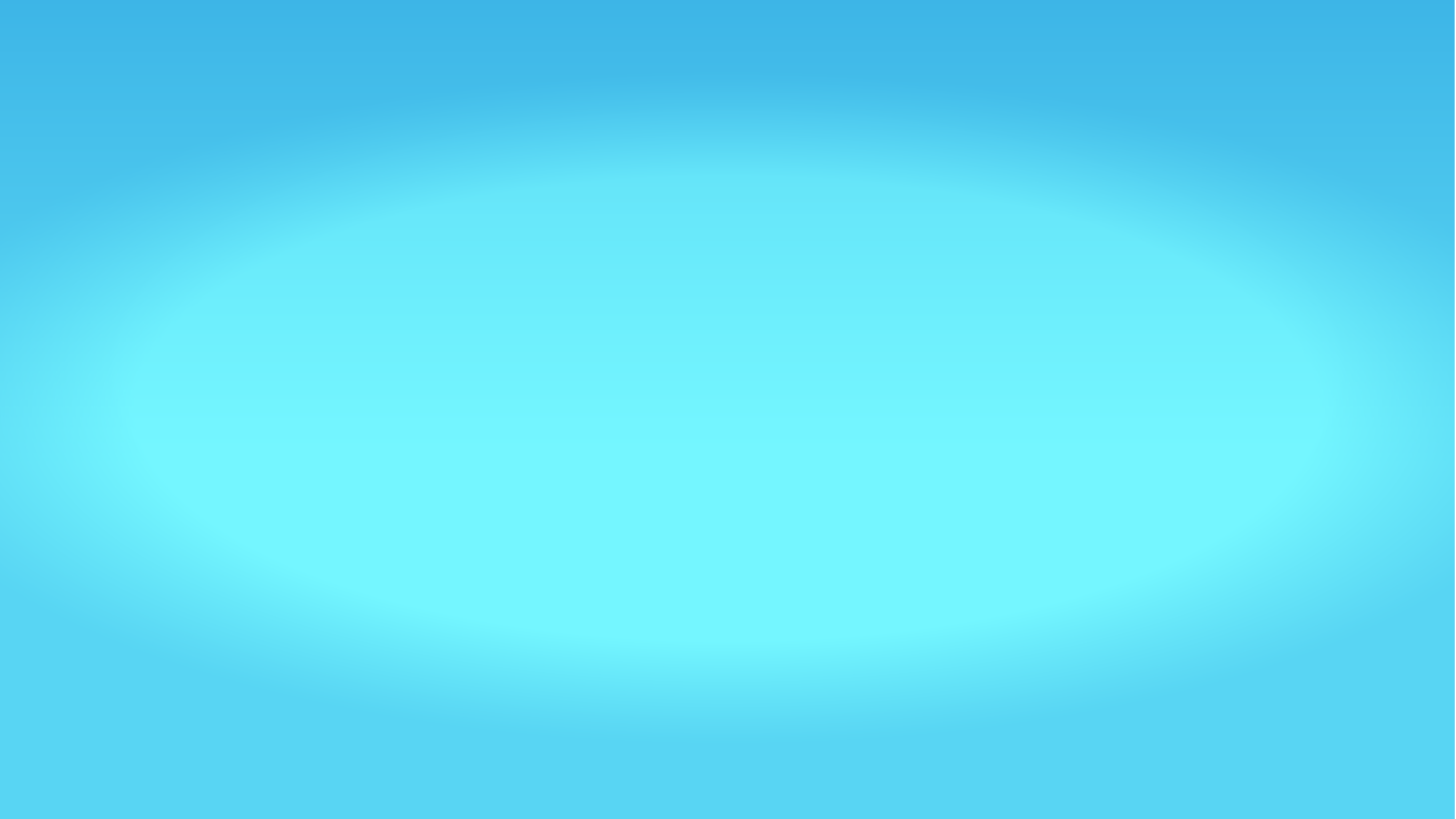 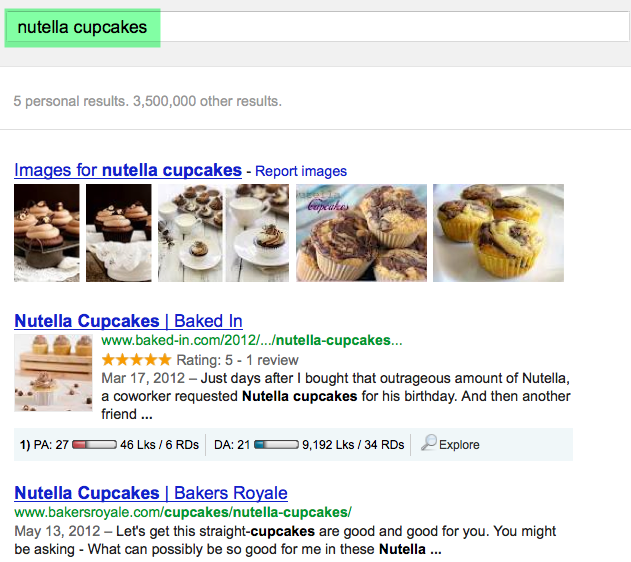 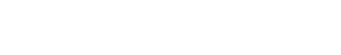 Searchers
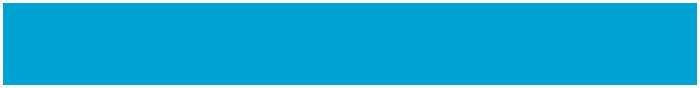 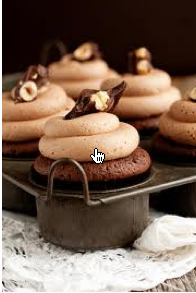 @jennita #mozcon
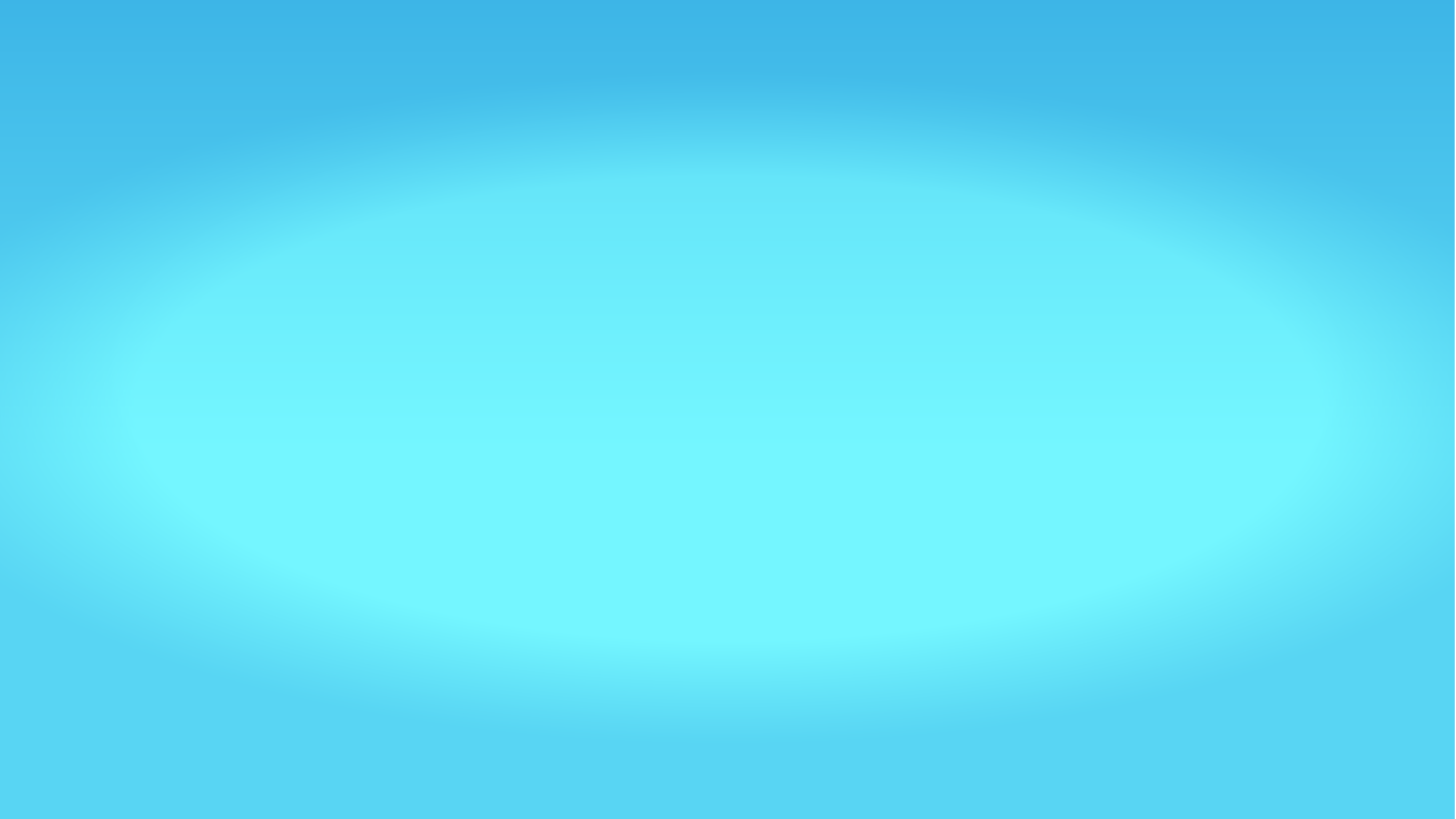 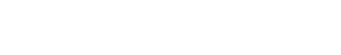 Biggest Critics
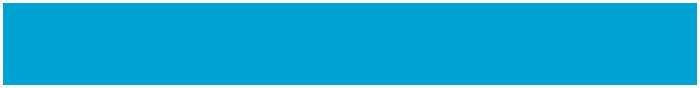 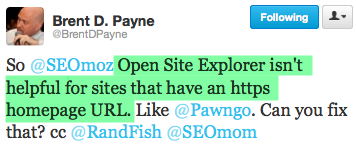 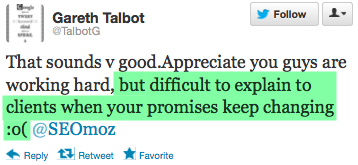 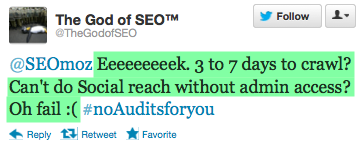 @jennita #mozcon
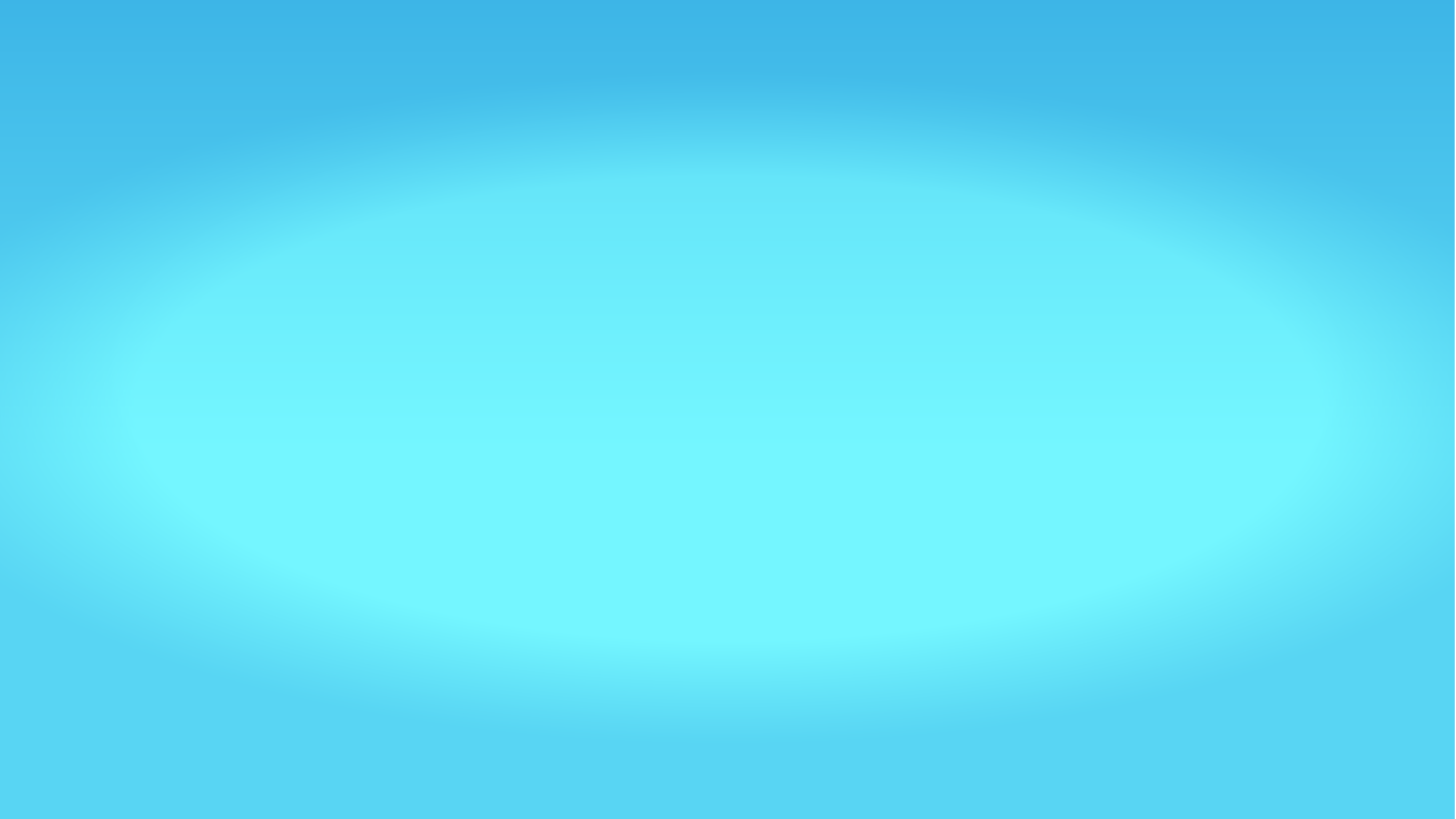 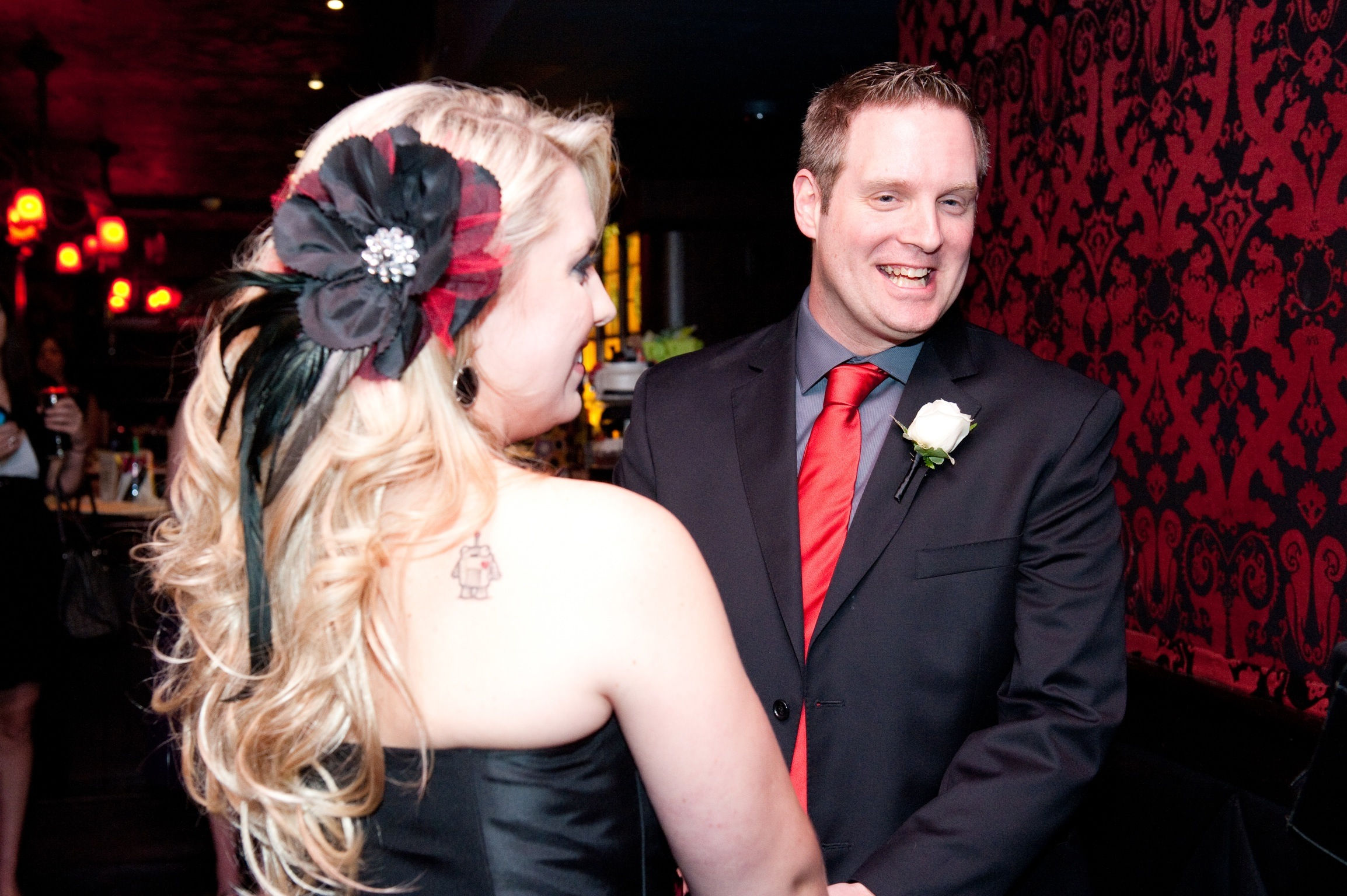 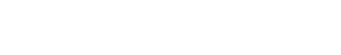 Biggest Fans
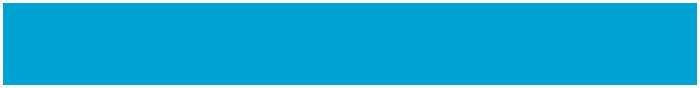 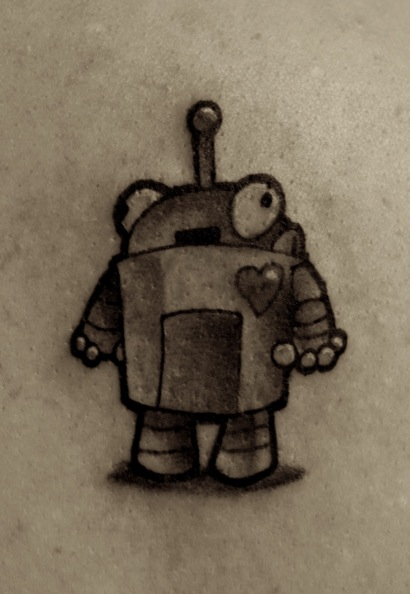 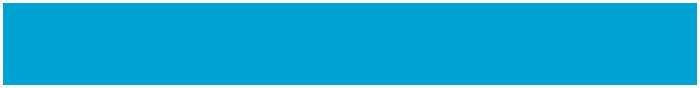 @jennita #mozcon
Meet @rshowerman & her Roger tattoo
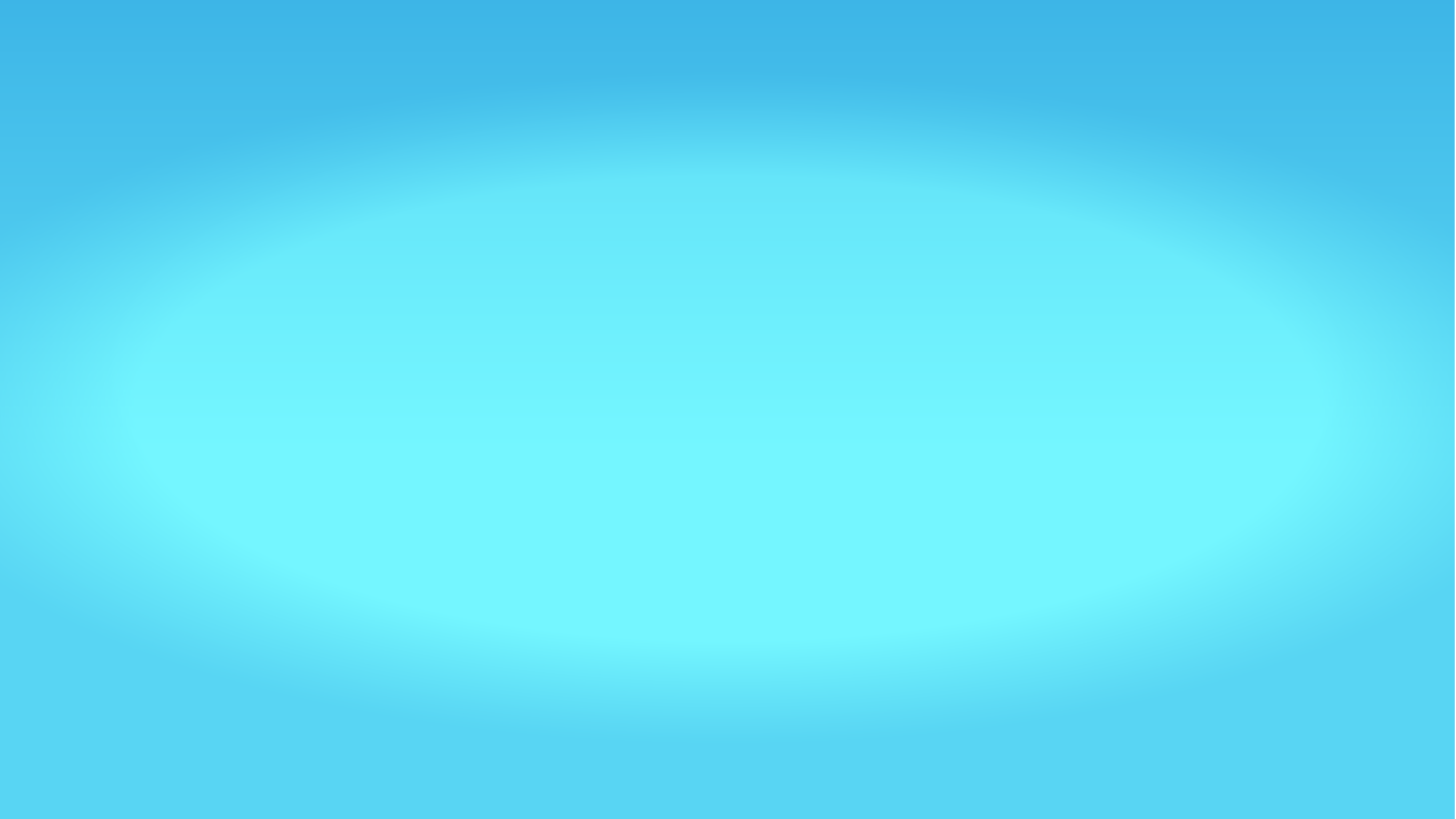 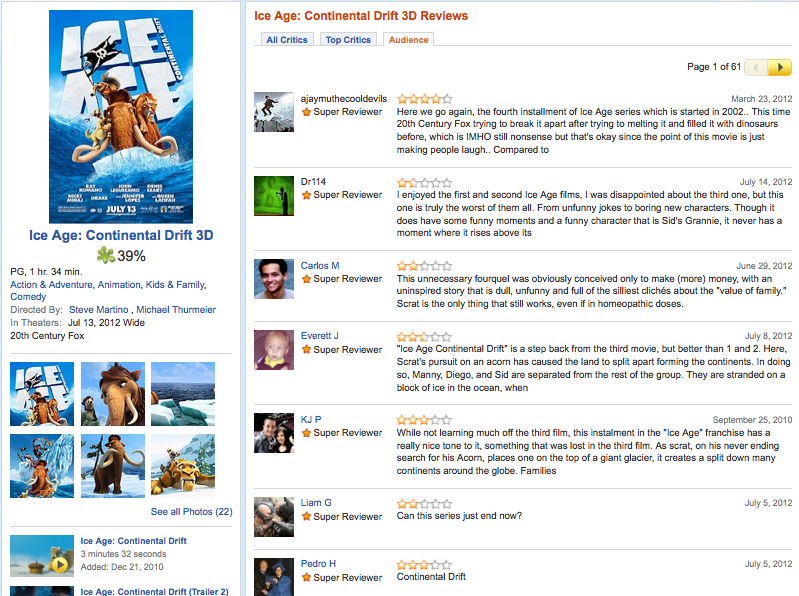 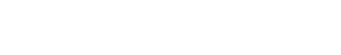 Forum Participants
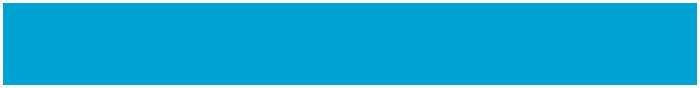 @jennita #mozcon
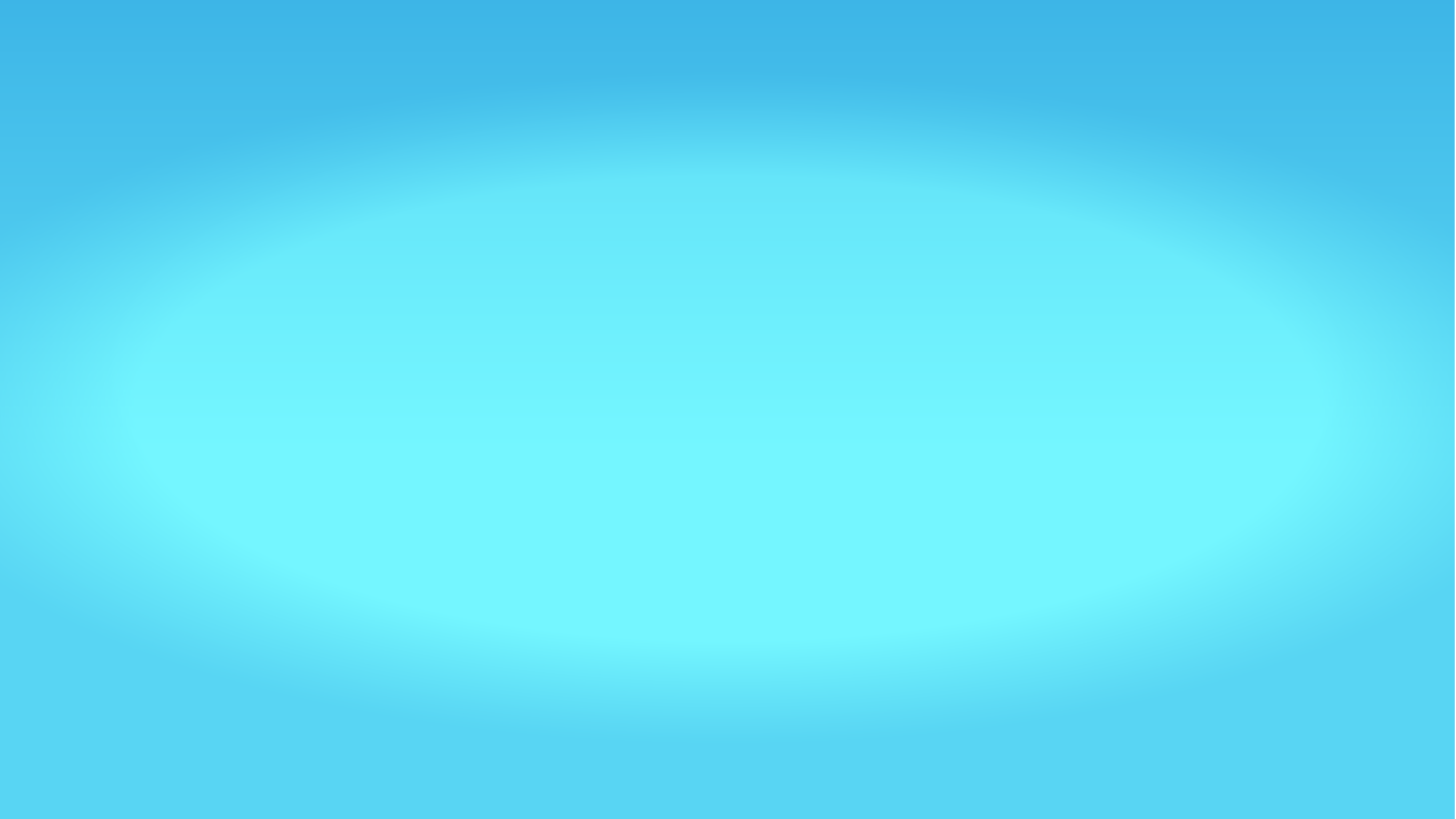 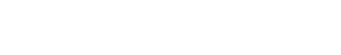 Site Uptime Monitoring Service
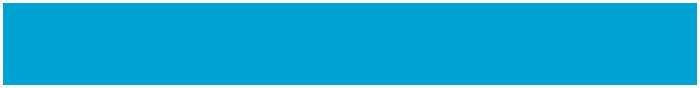 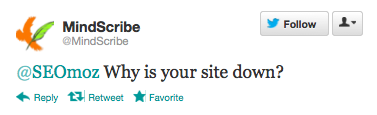 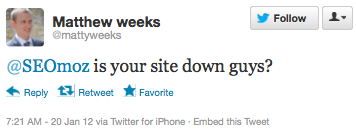 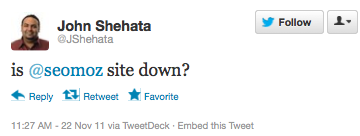 @jennita #mozcon
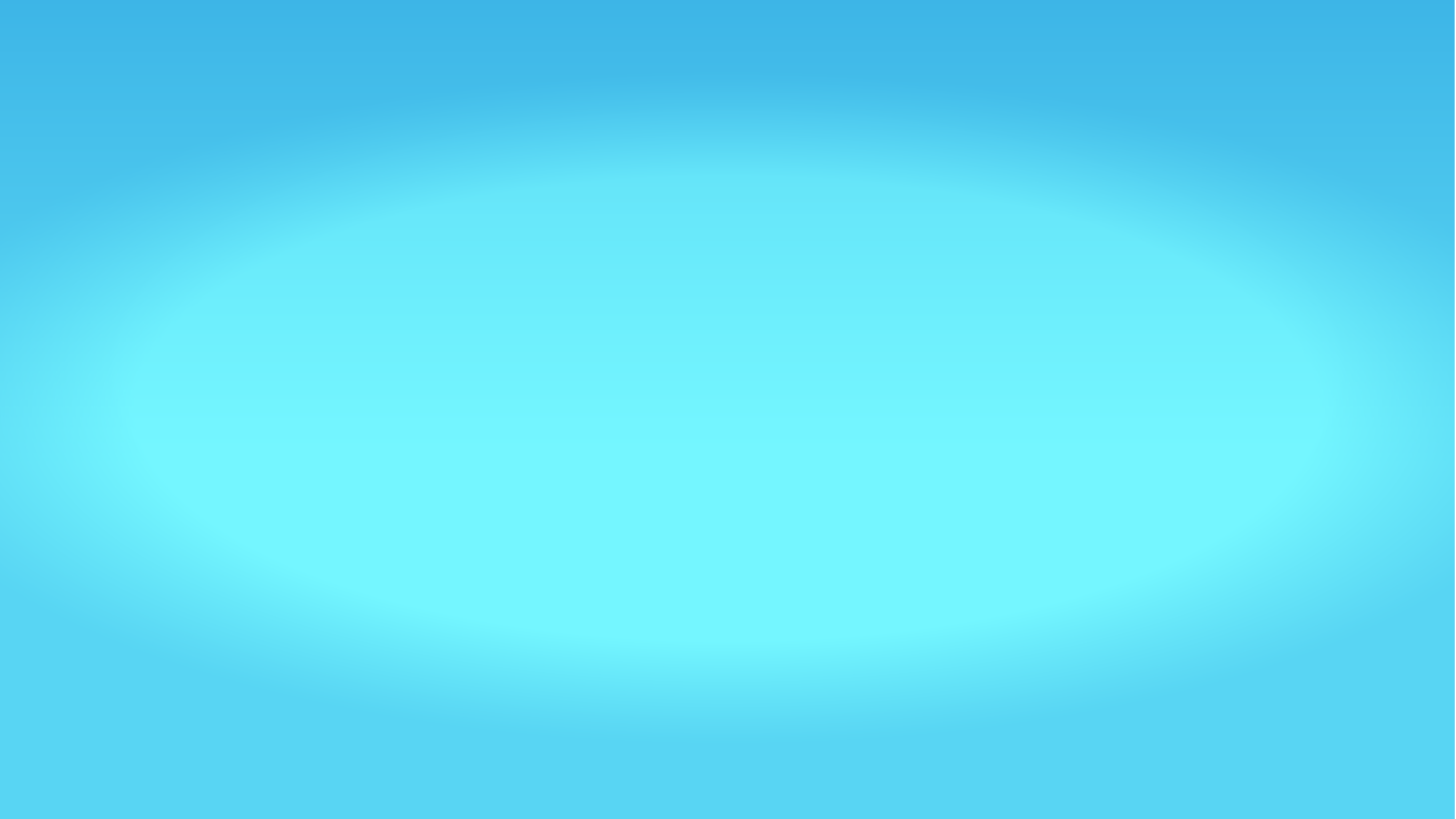 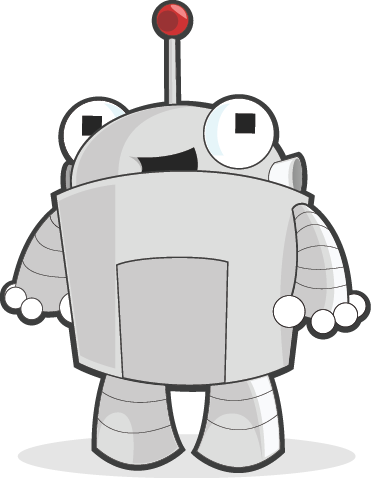 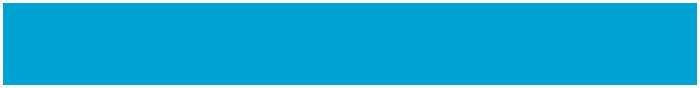 Ok, Jen. 
So what can I do?
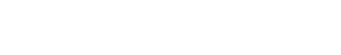 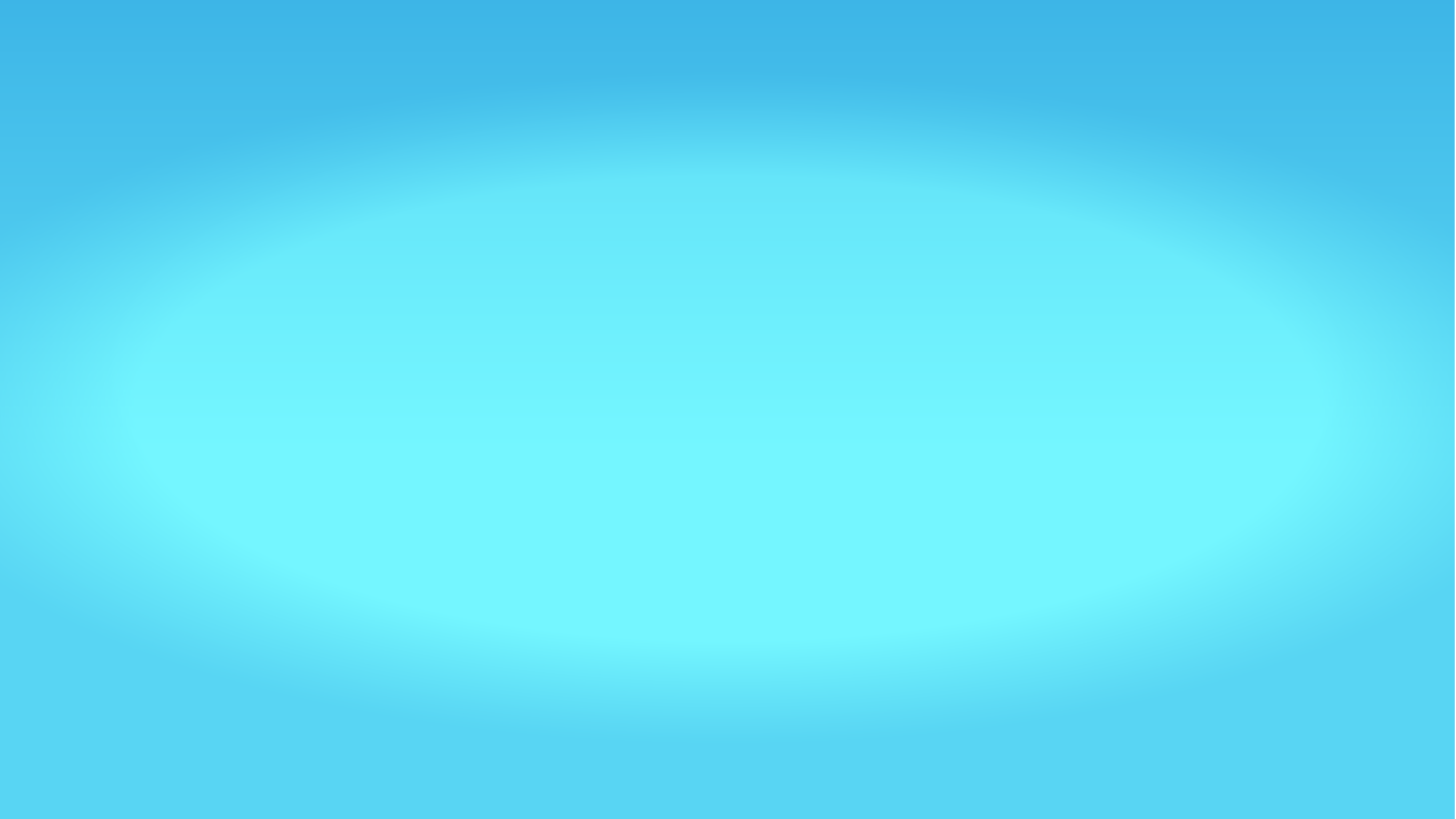 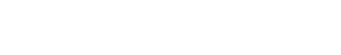 Well,
Remember this?
@jennita #mozcon
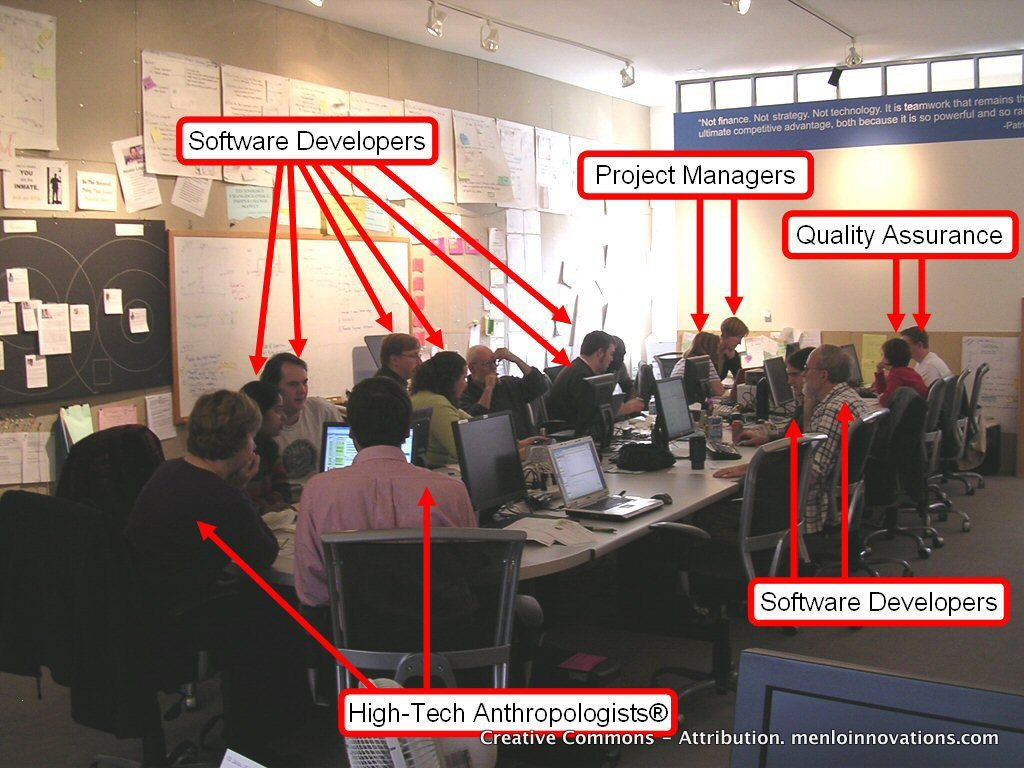 Production
Customer Service
PM + BI
Product
Content
Content + SEO
Design
Social
Community Managers
SEO, other channels
© Menlopics: http://www.flickr.com/photos/menlopics/7593441874/
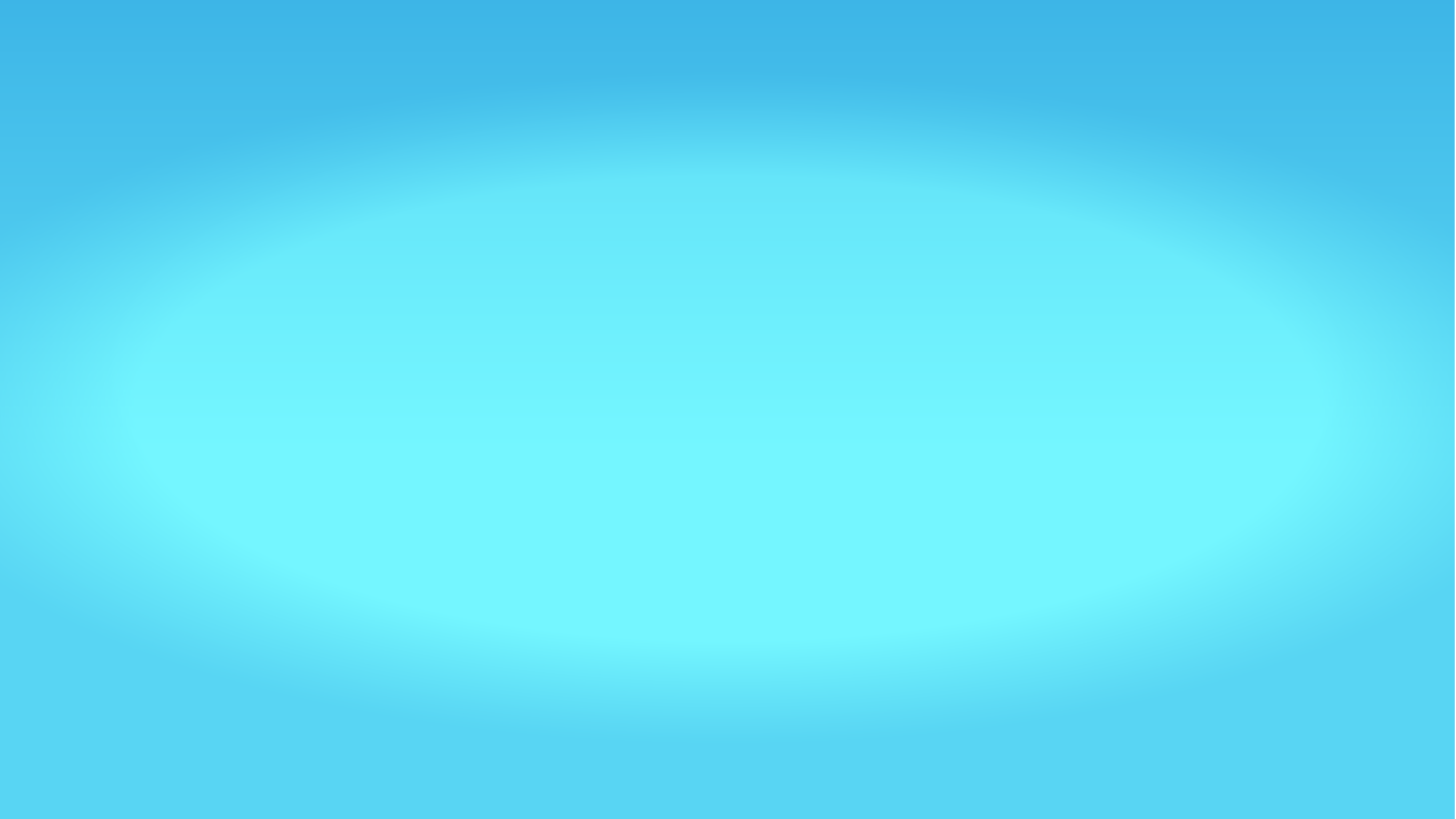 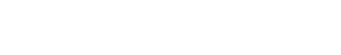 Create a Taskforce
@jennita #mozcon
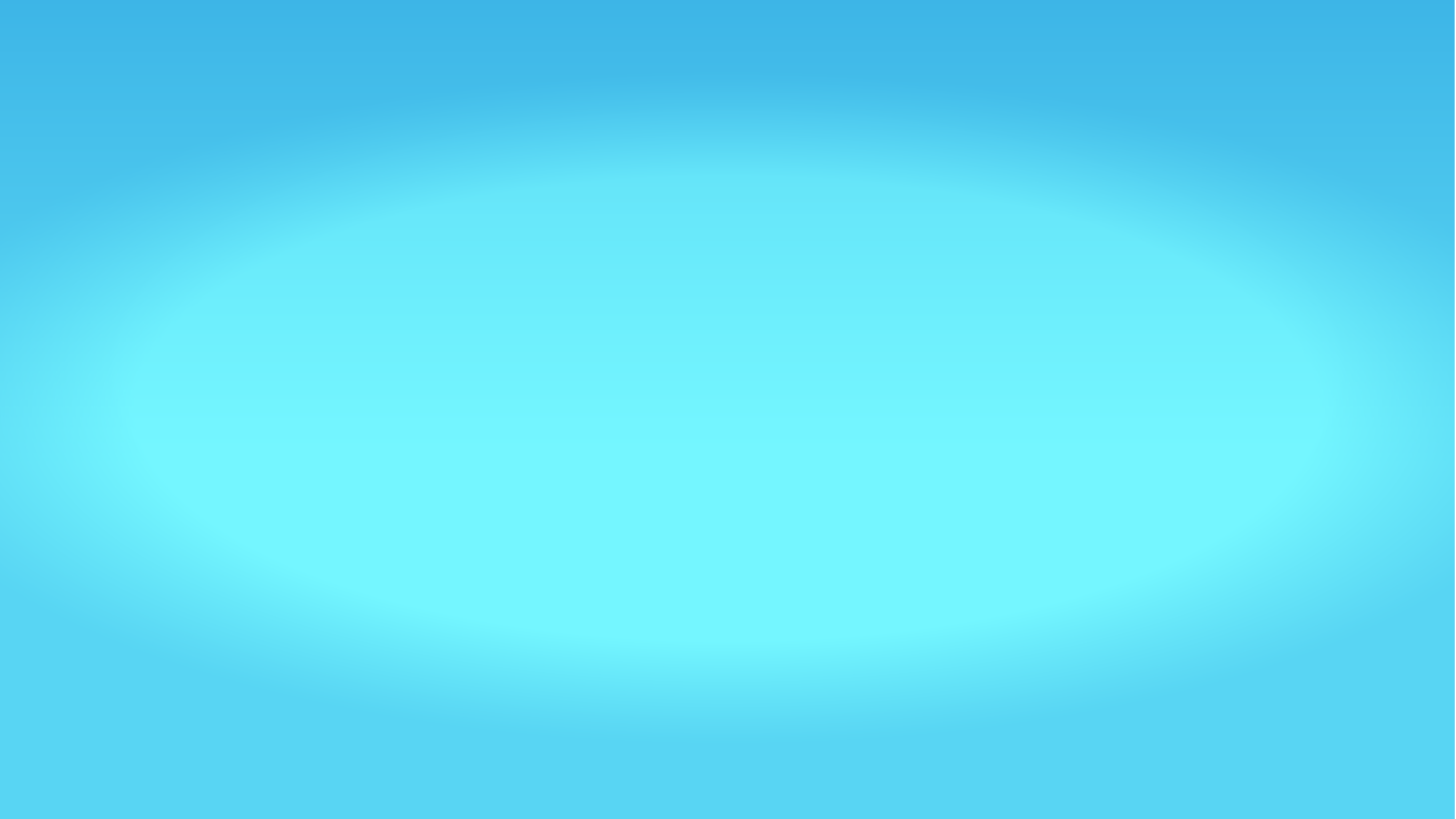 Tell them Jlo sent you.
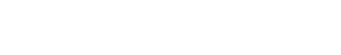 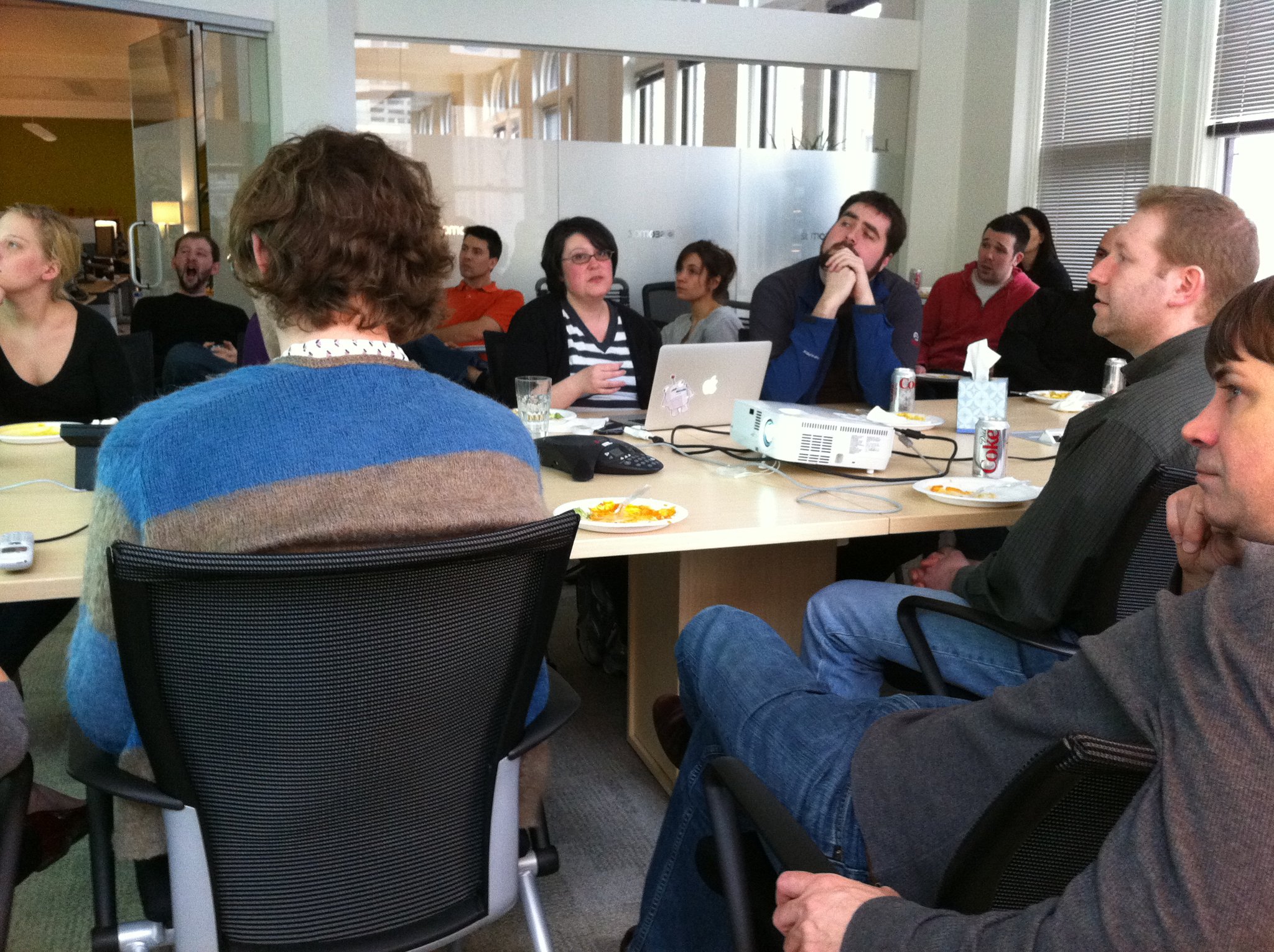 @jennita #mozcon
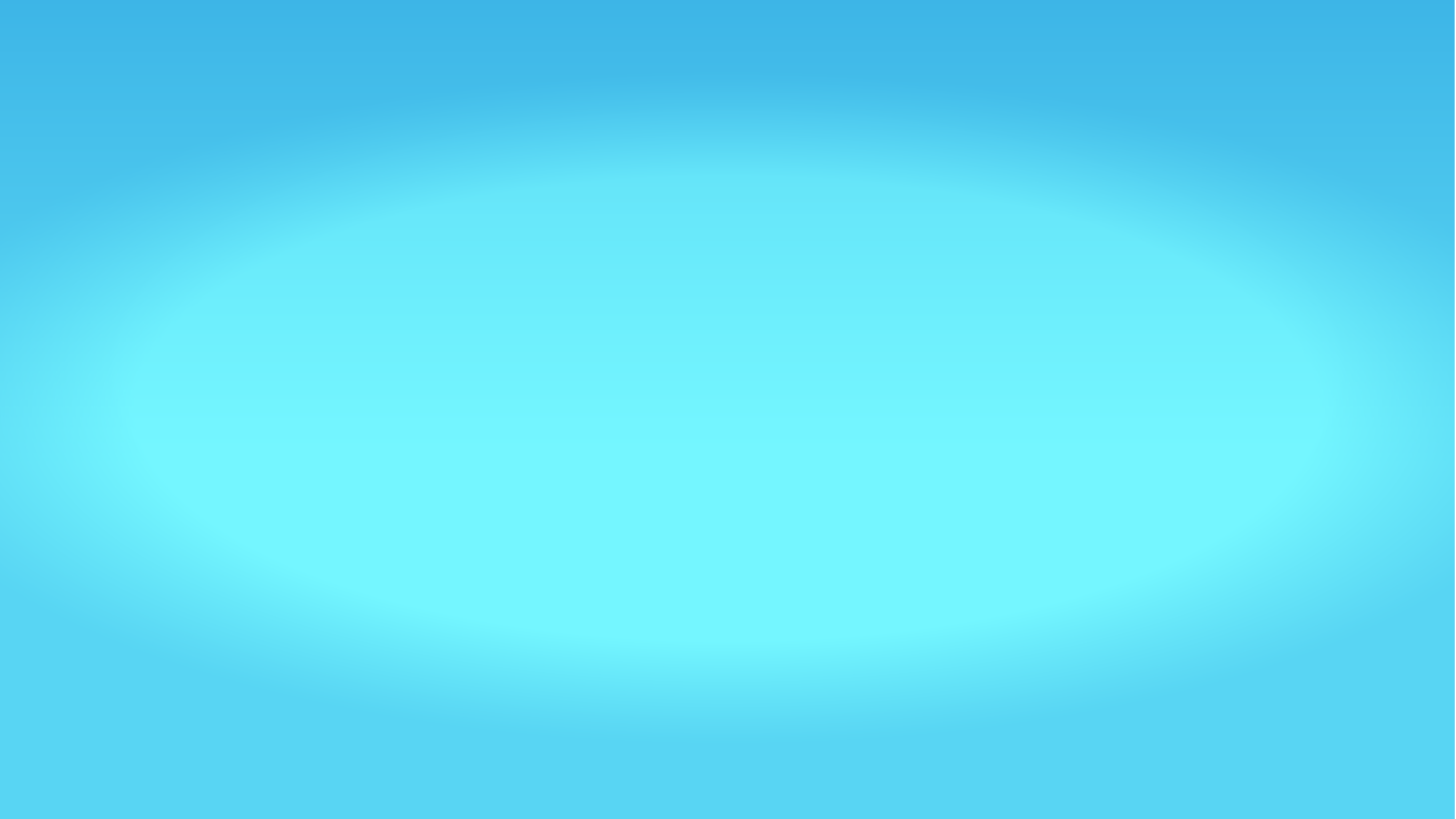 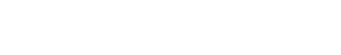 Think this happens overnight?
@jennita #mozcon
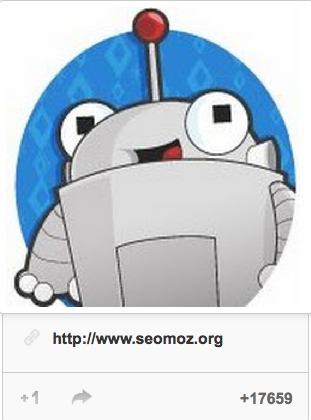 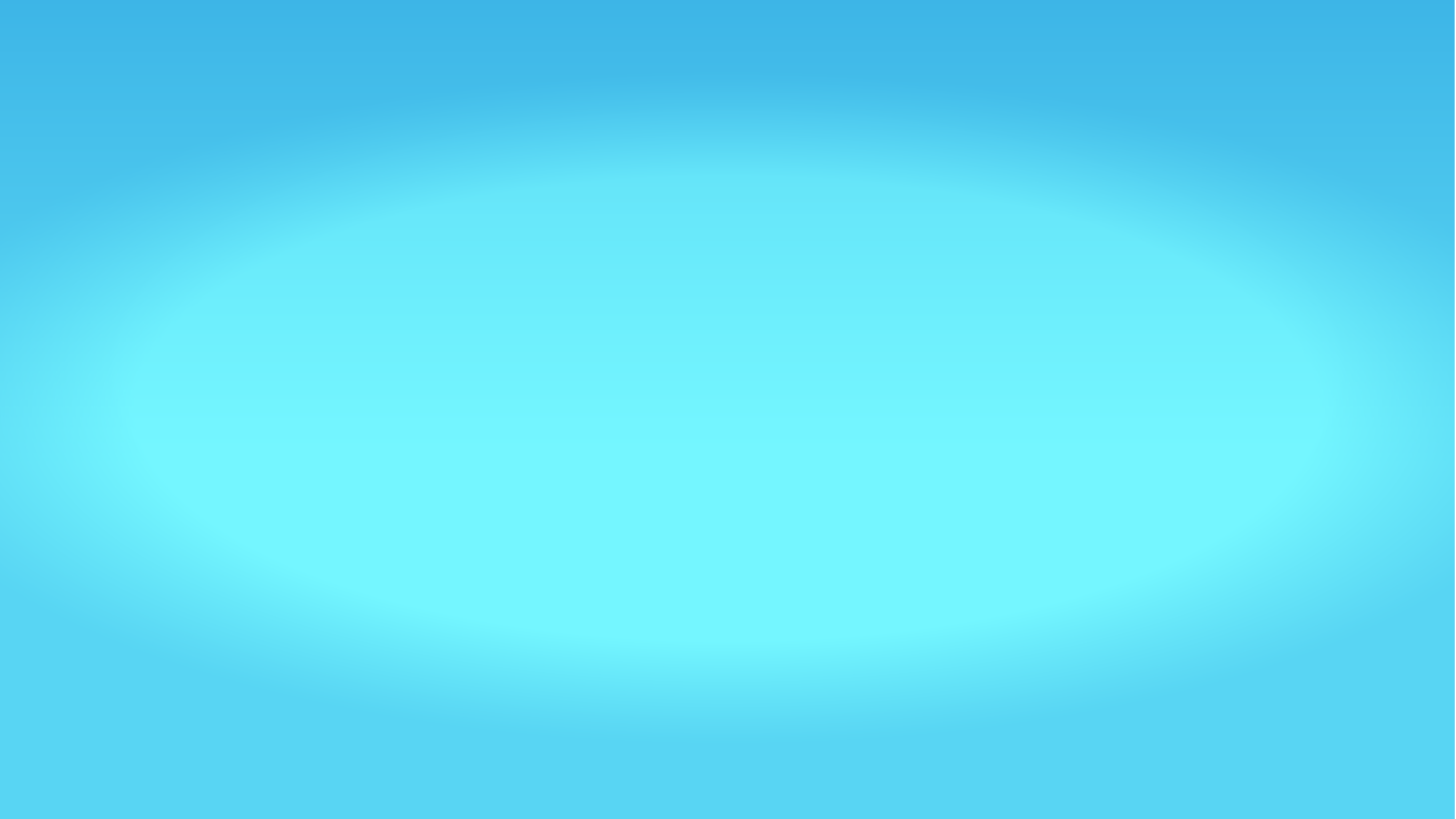 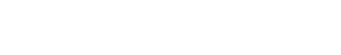 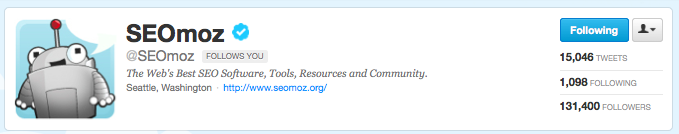 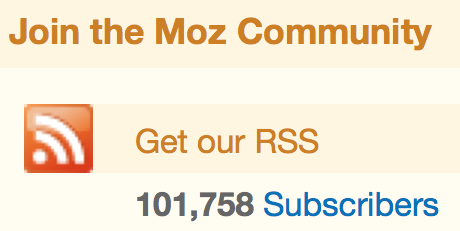 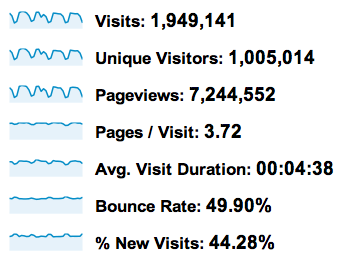 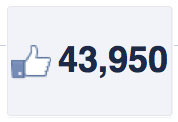 @jennita #mozcon
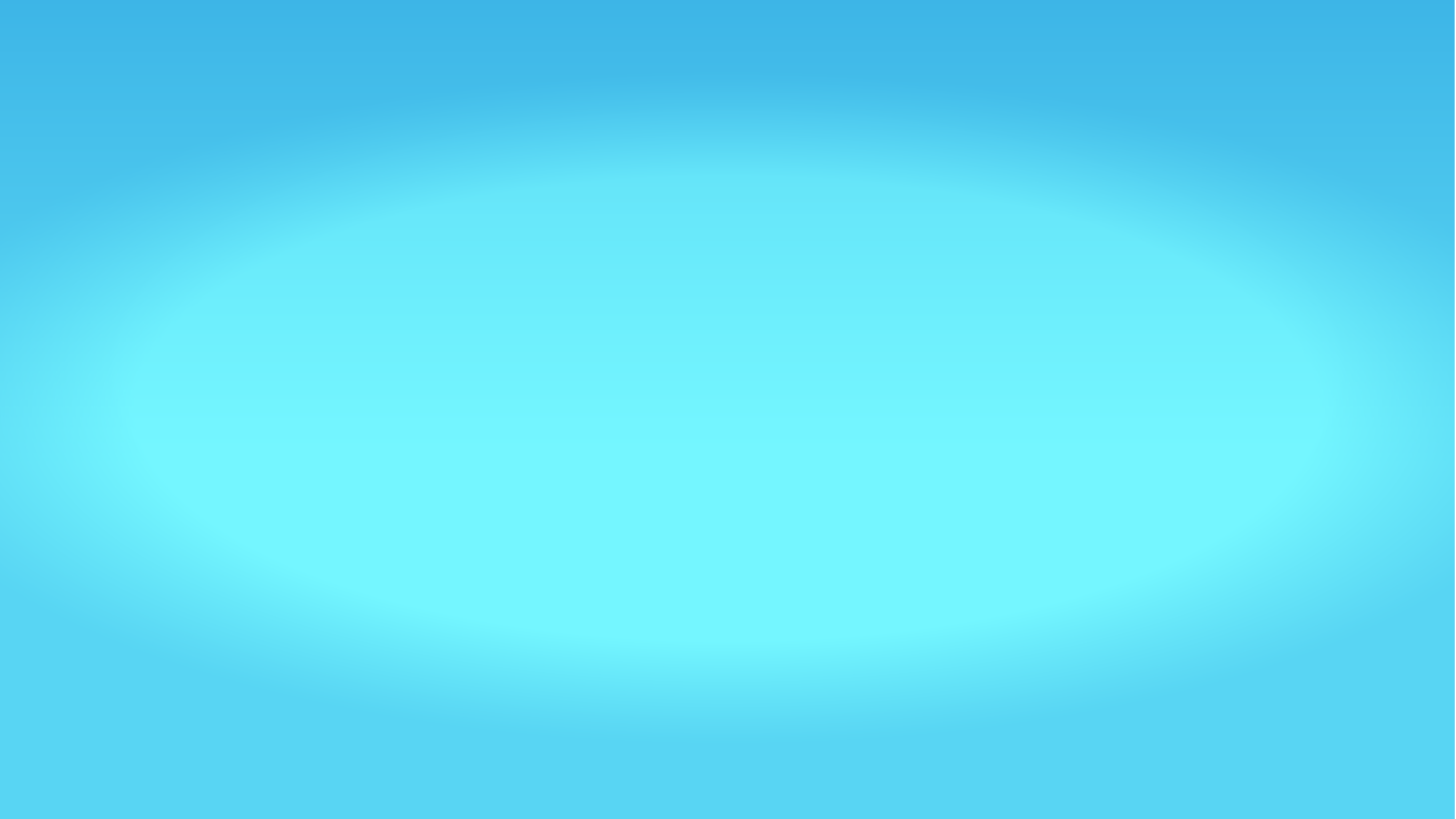 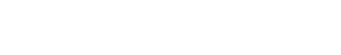 It’s a 
team
effort
@jennita #mozcon
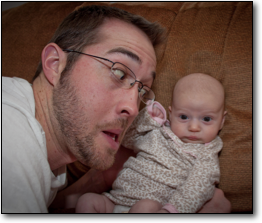 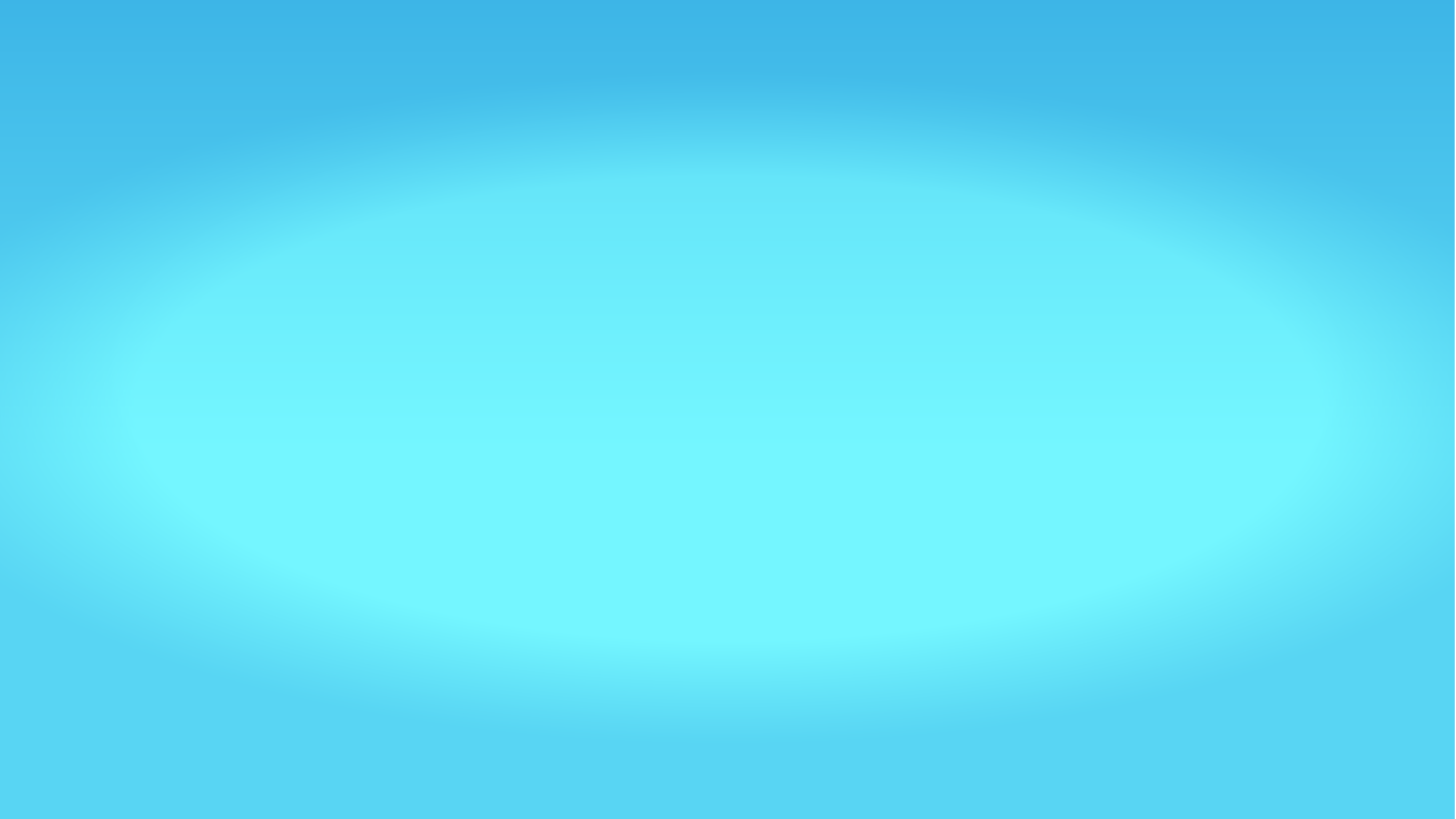 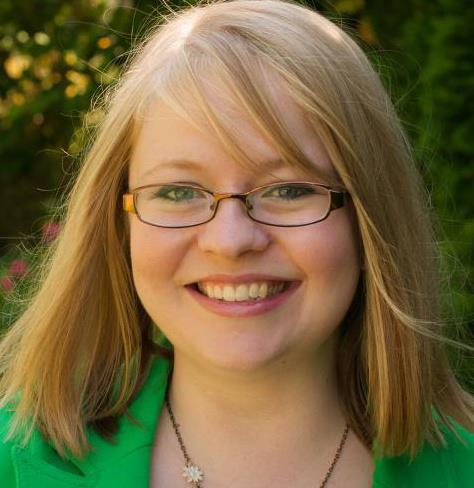 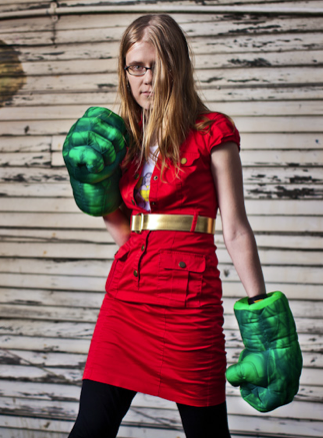 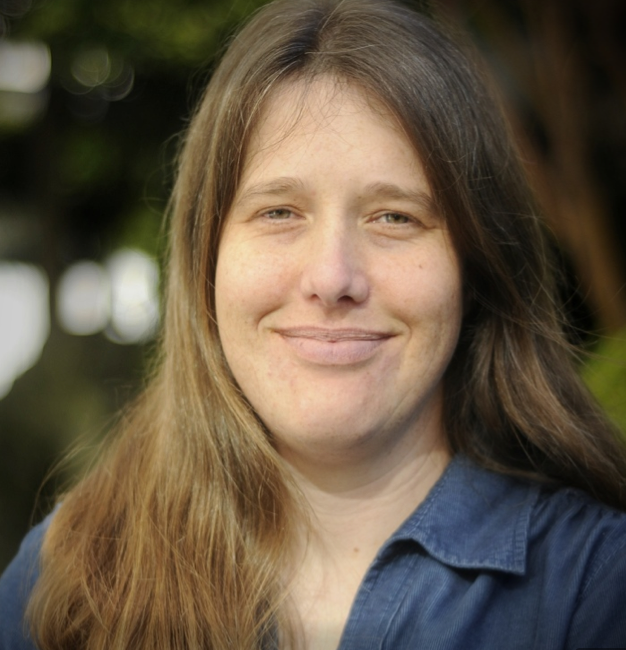 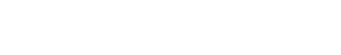 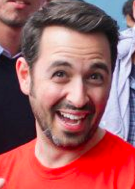 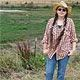 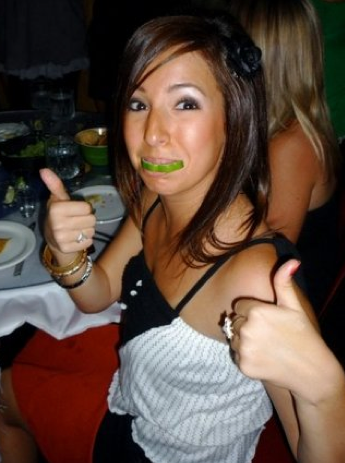 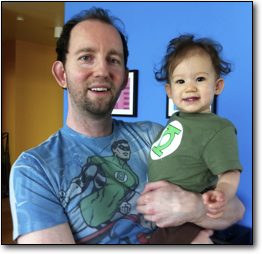 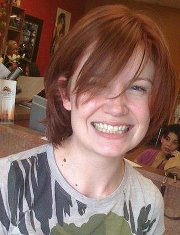 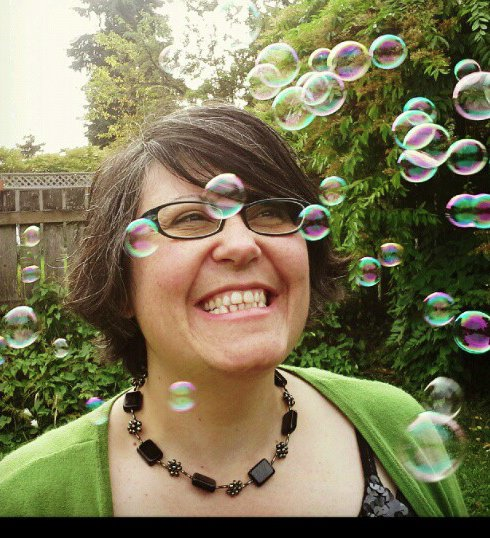 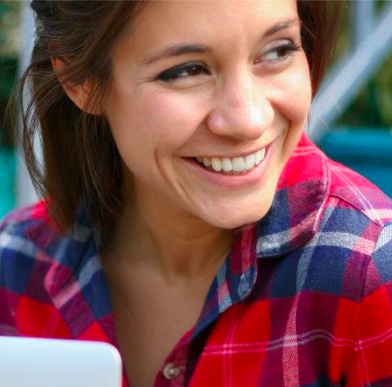 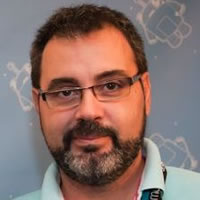 @jennita #mozcon
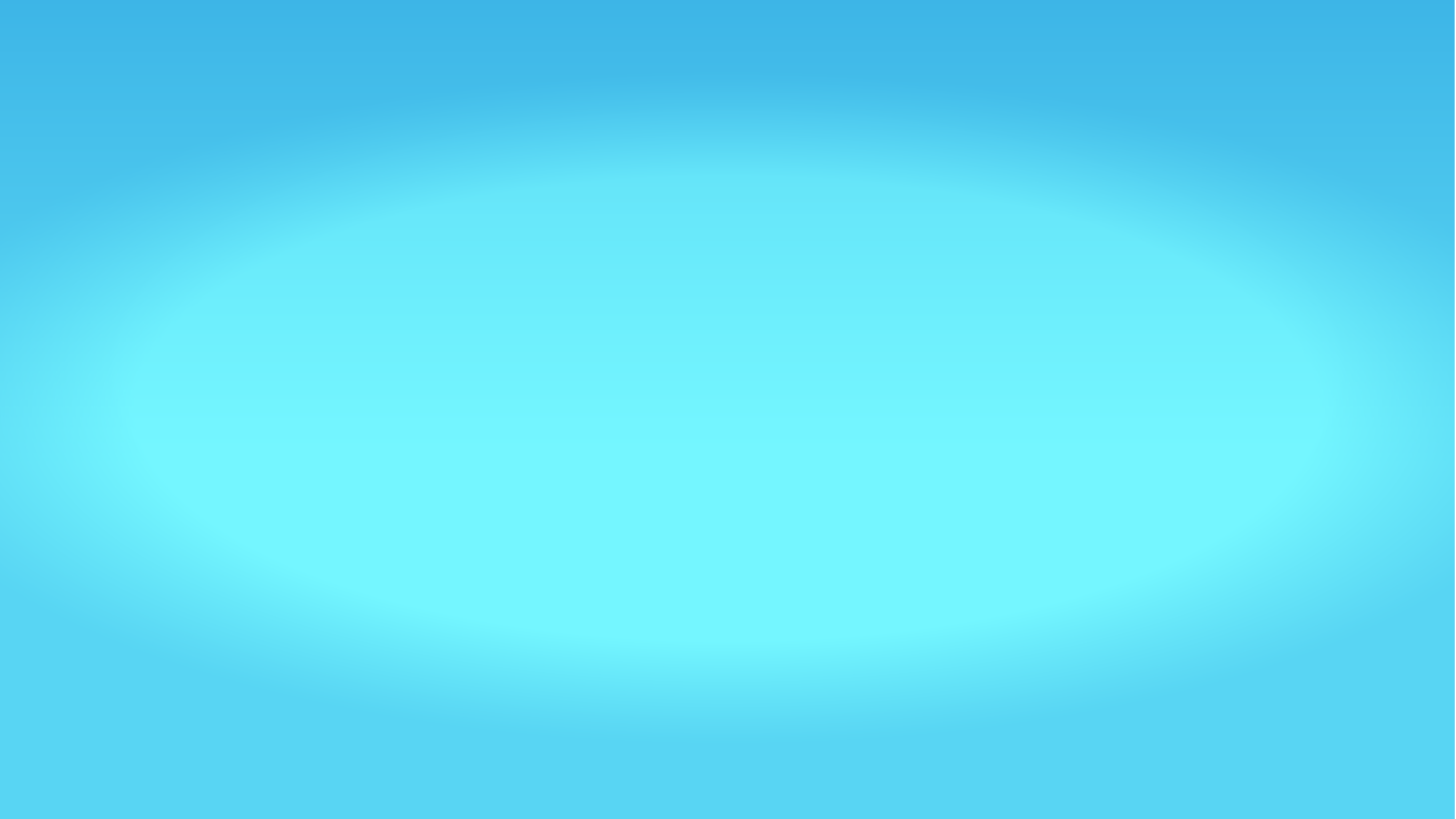 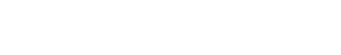 Focused on Community
@jennita #mozcon
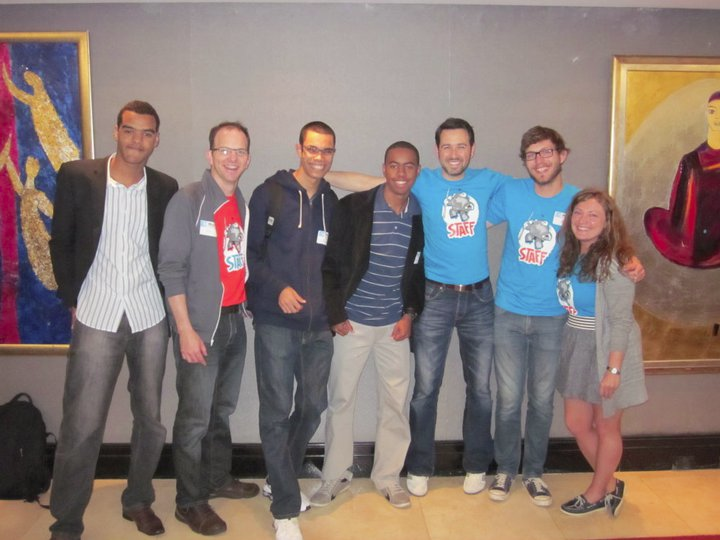 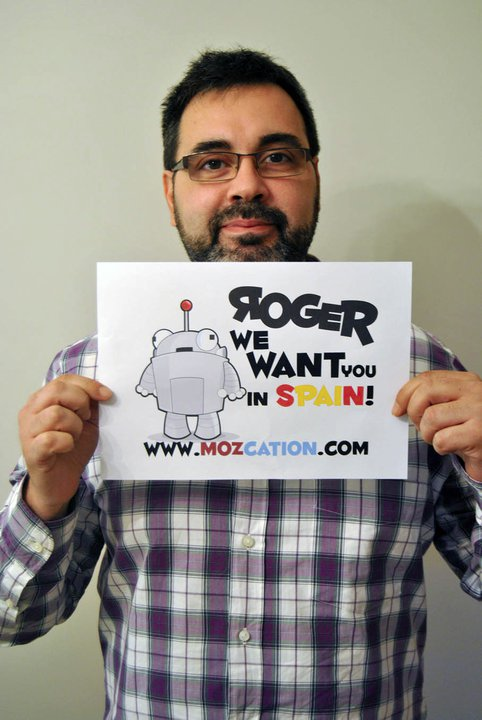 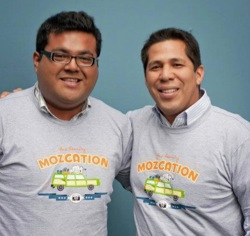 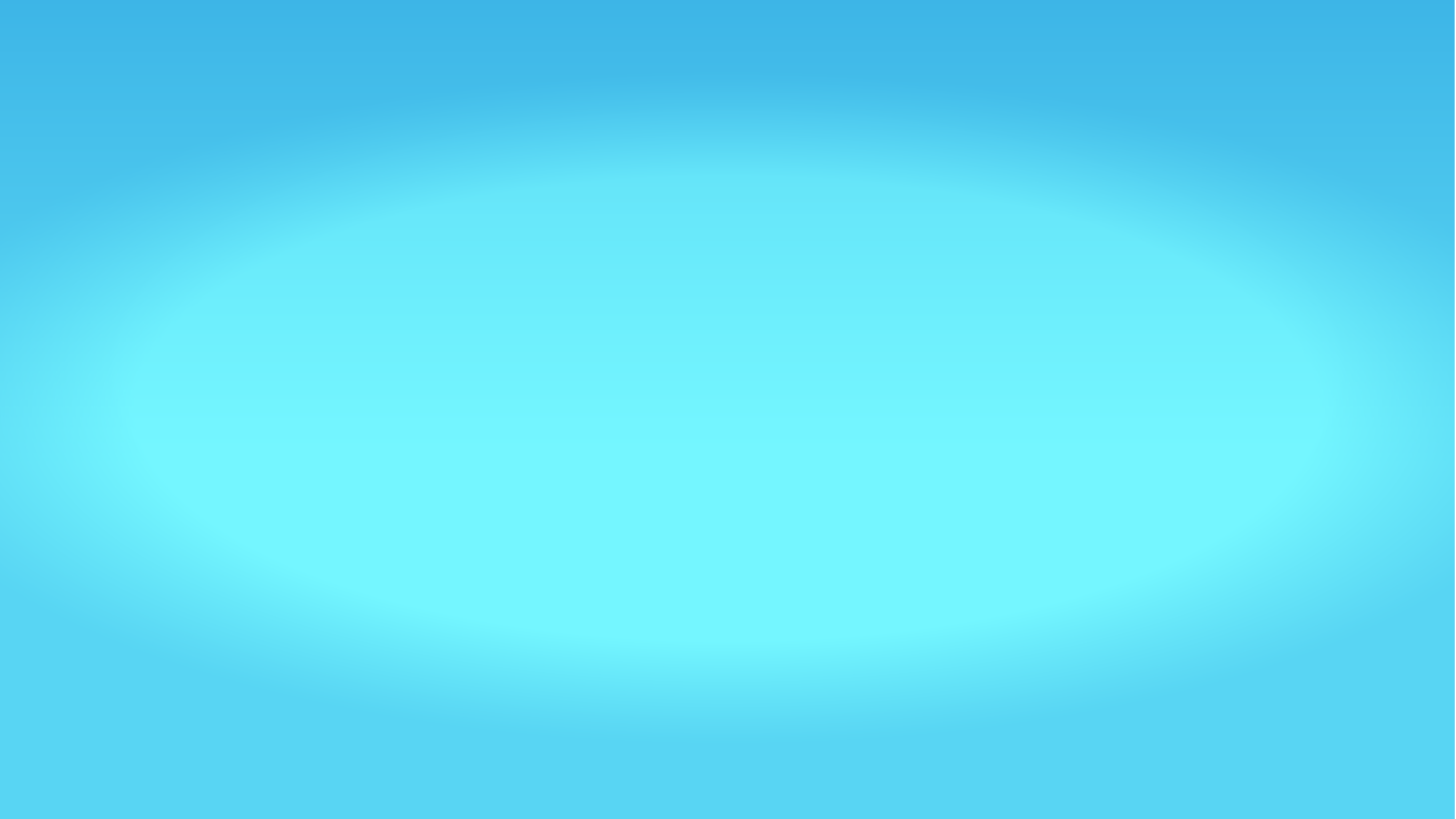 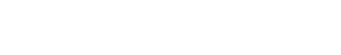 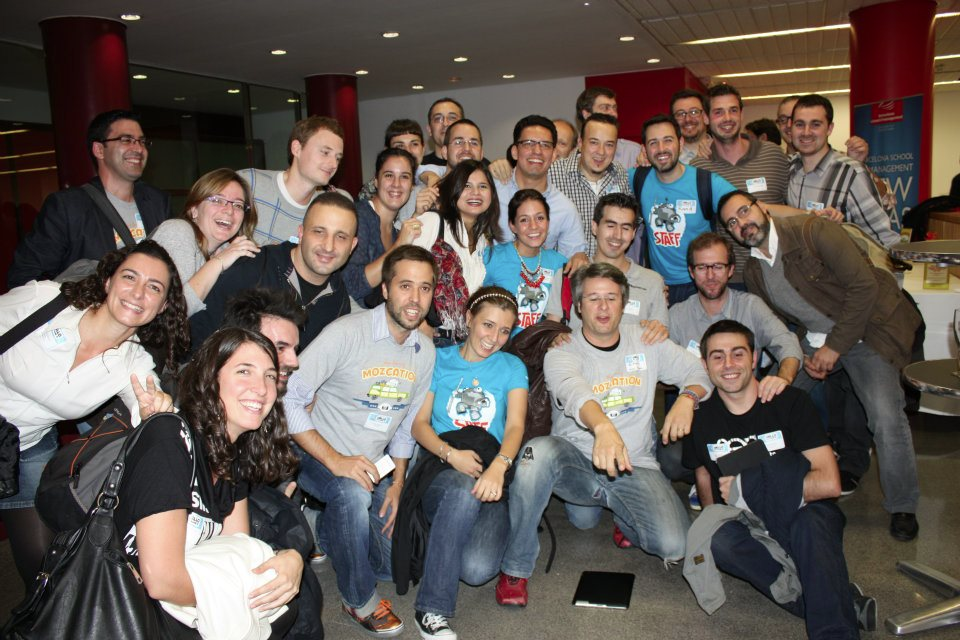 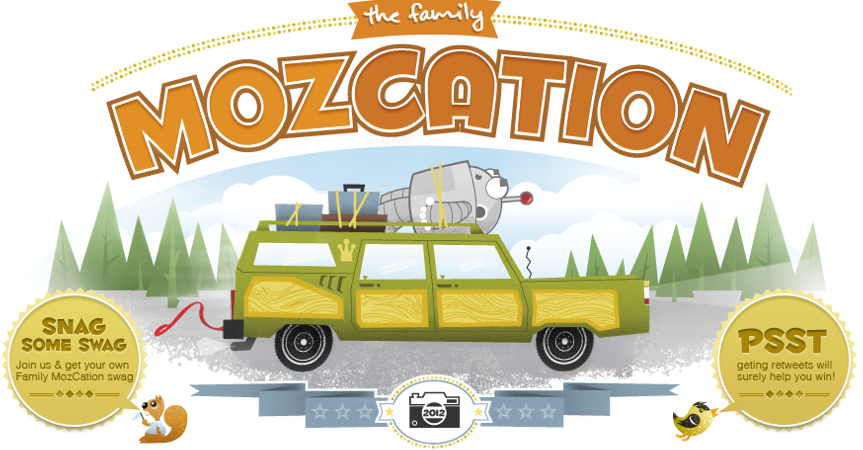 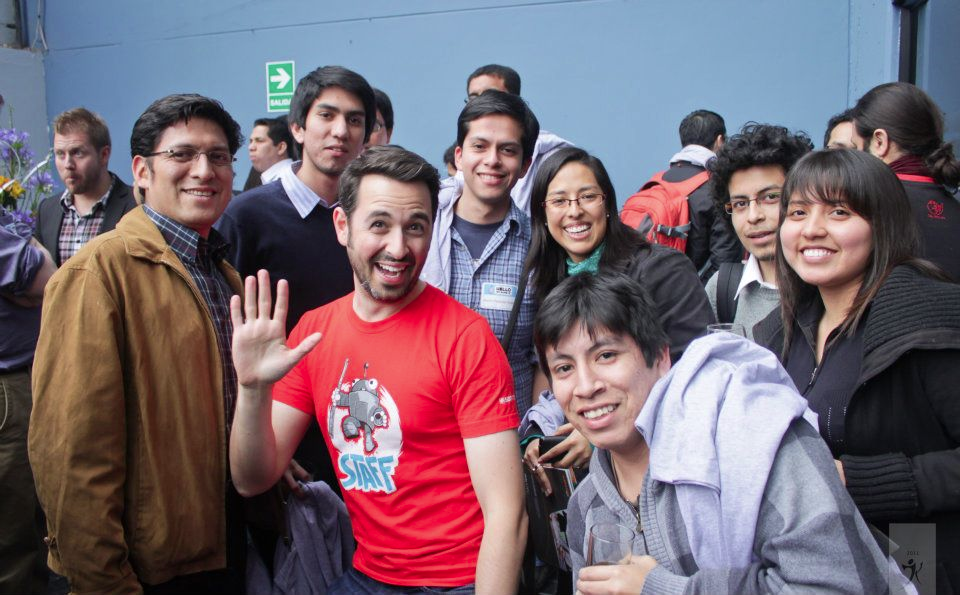 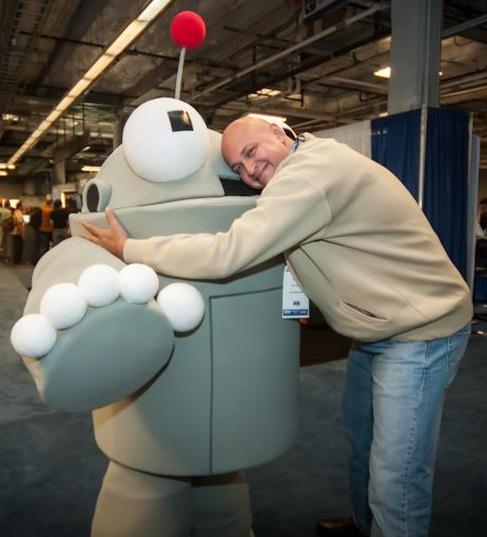 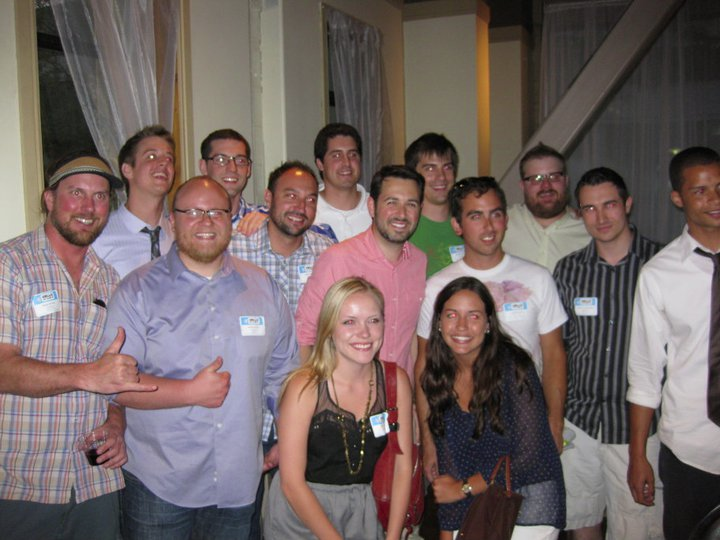 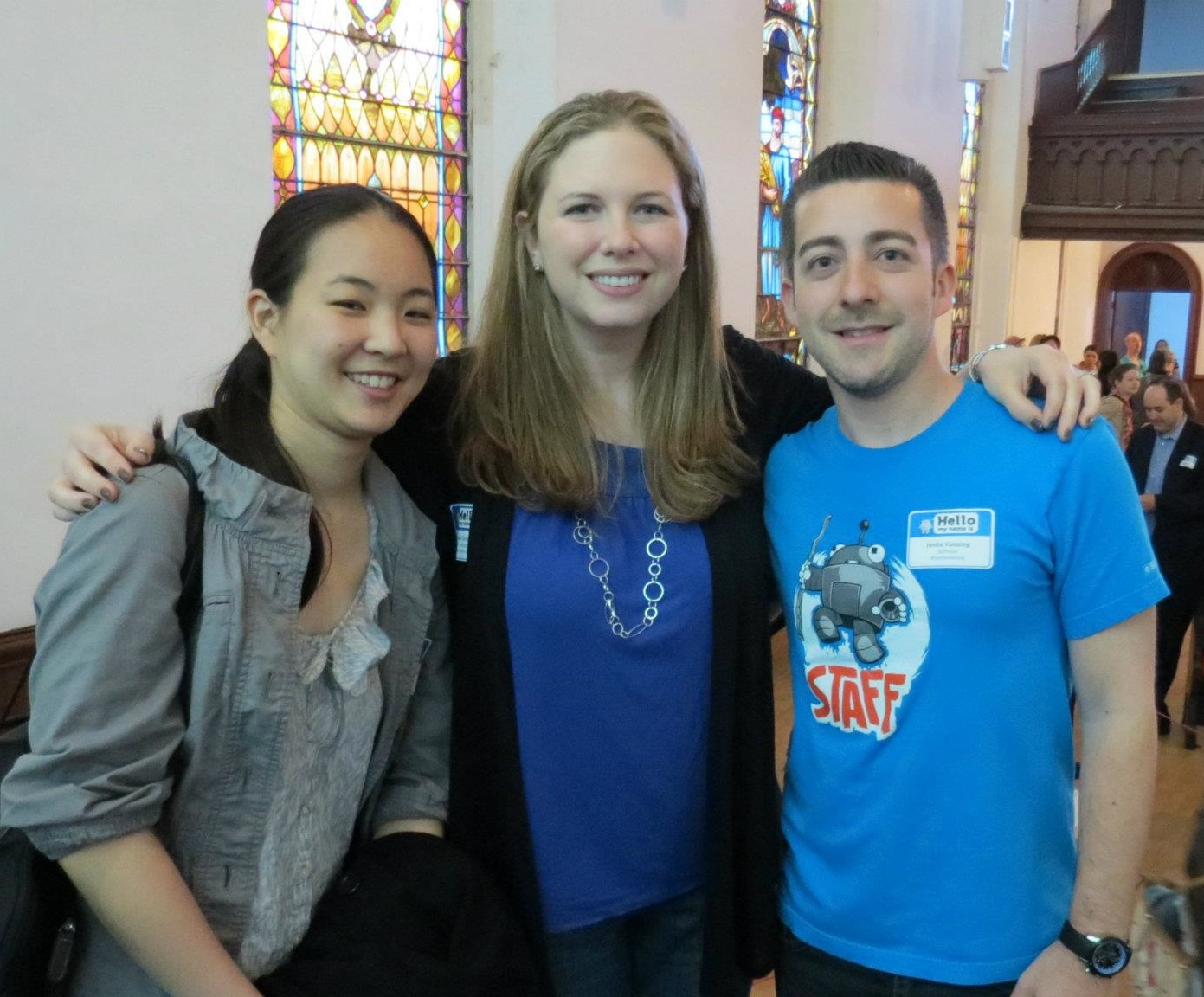 @jennita #mozcon
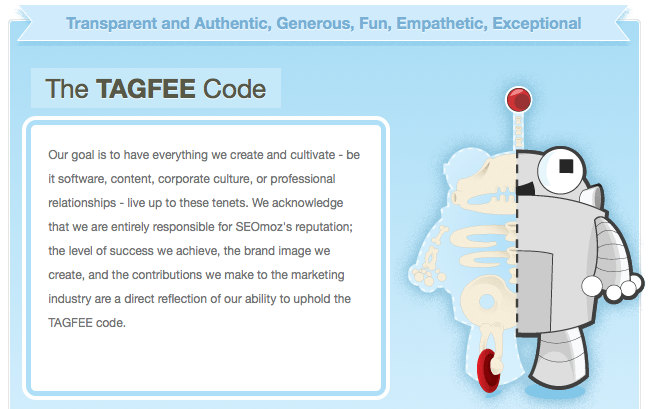 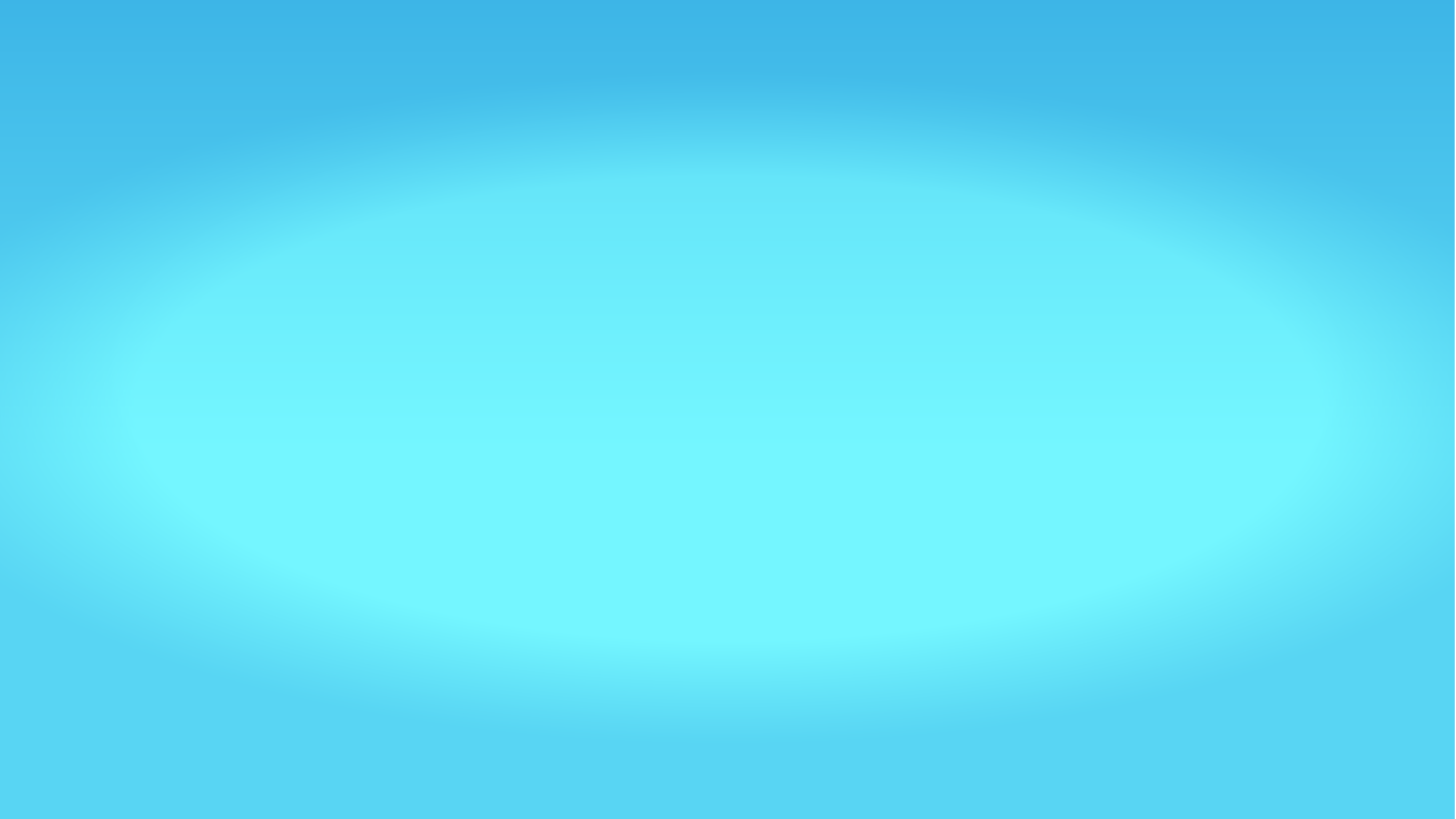 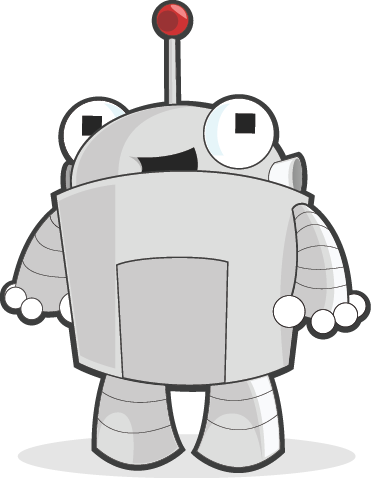 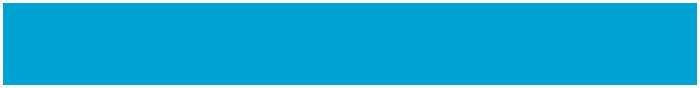 You make it sound so easy…
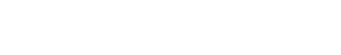 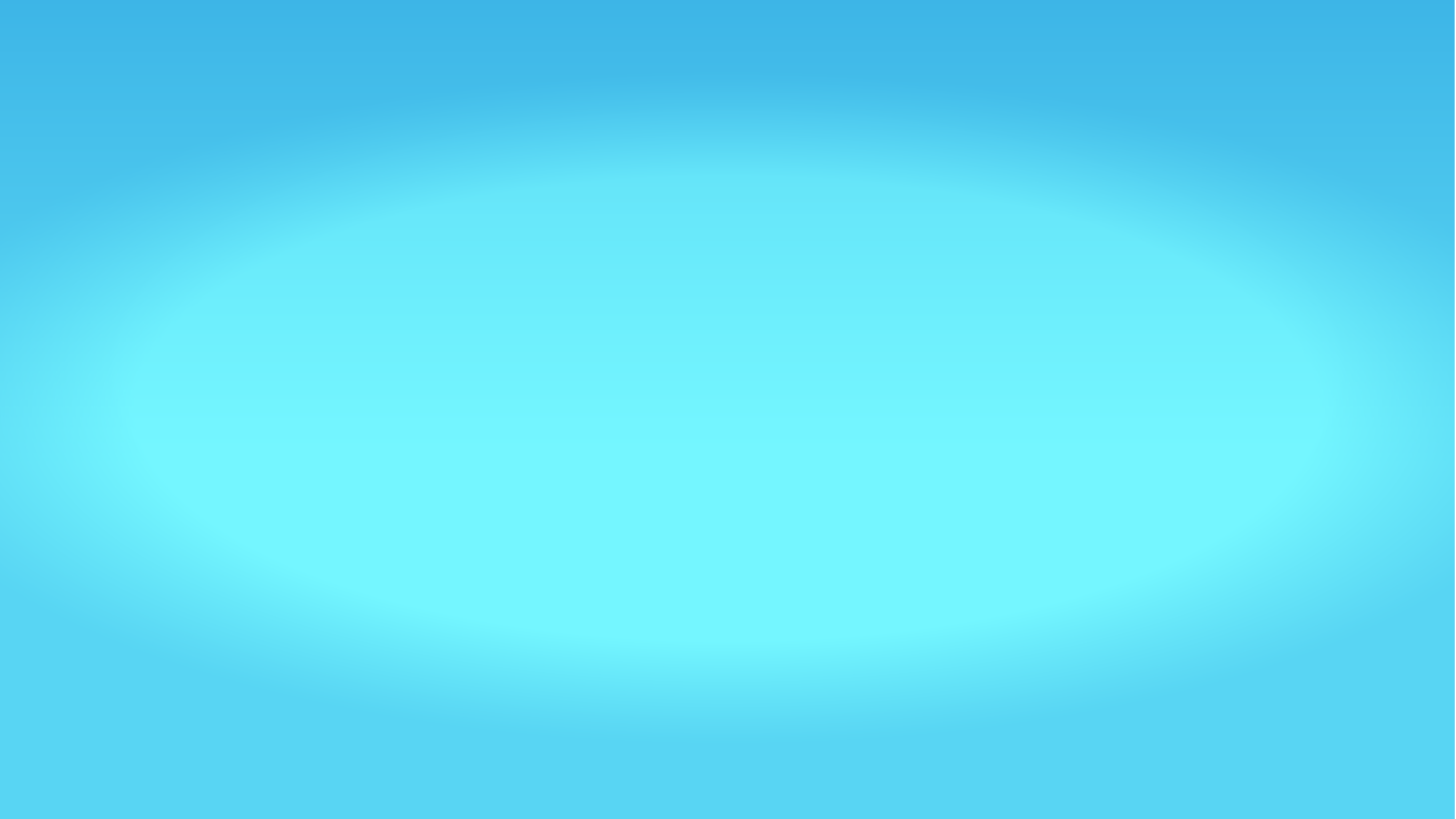 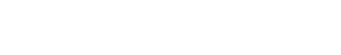 It’s not.
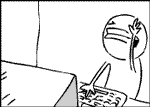 @jennita #mozcon
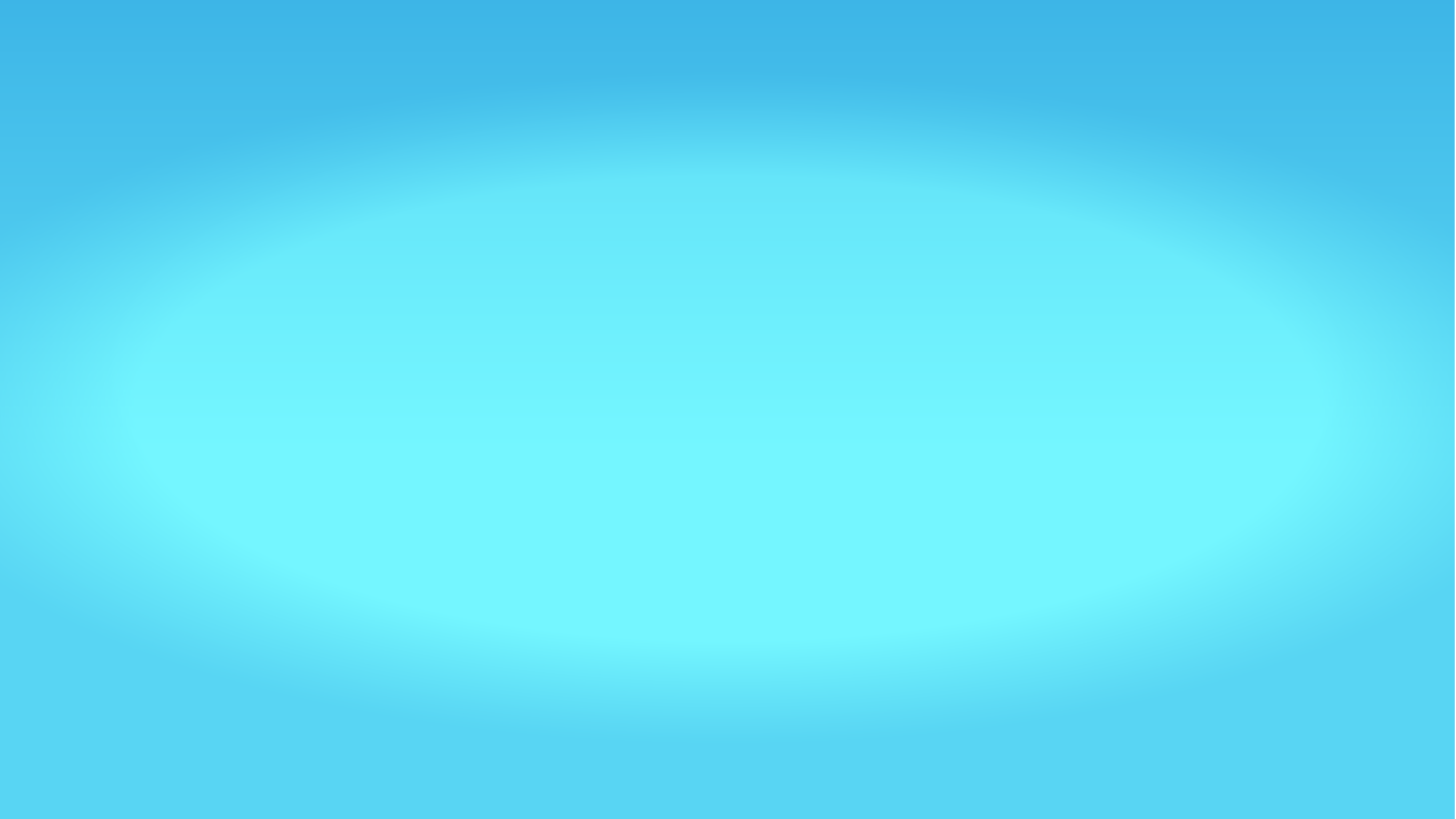 But if you make Community a priority
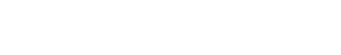 @jennita #mozcon
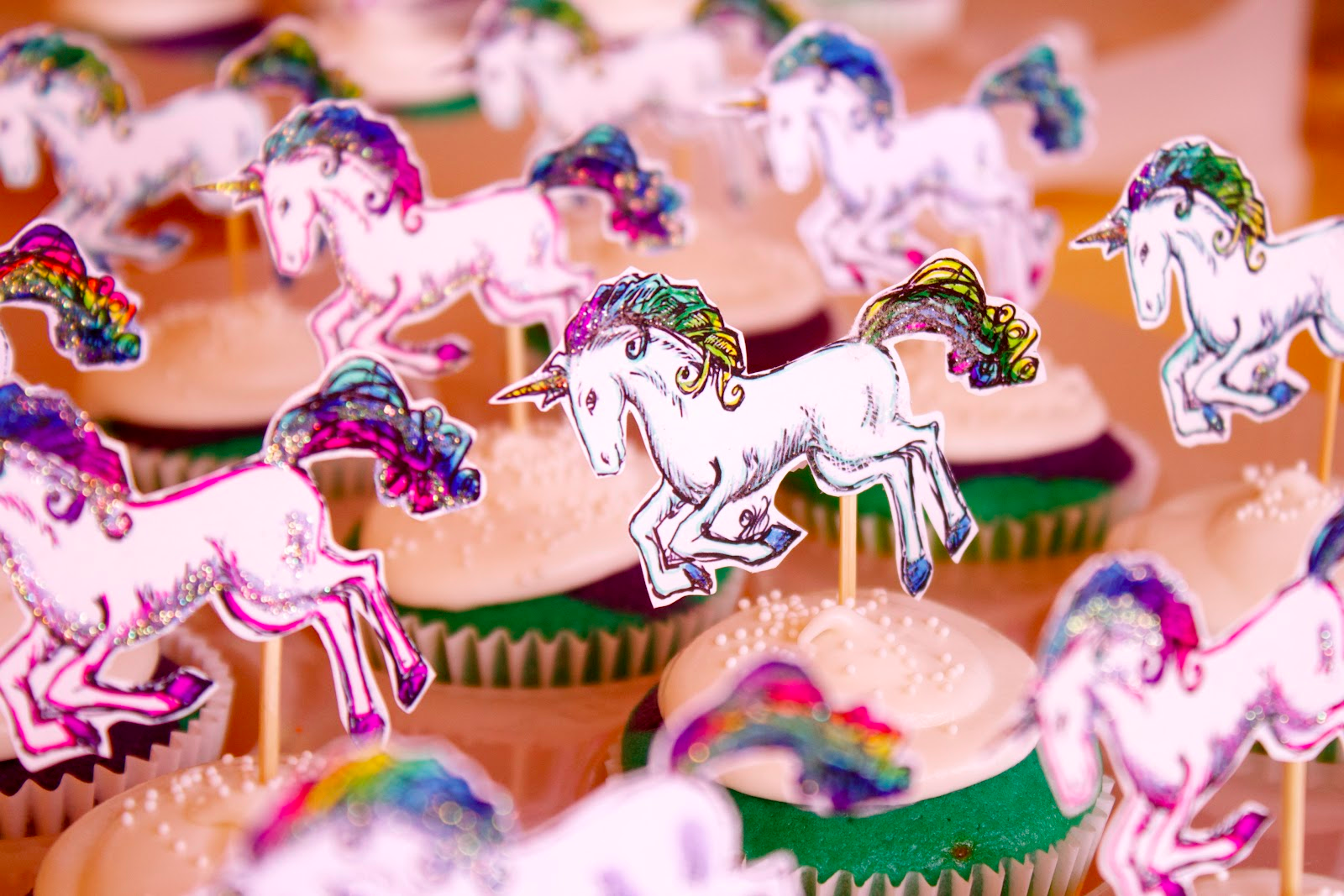 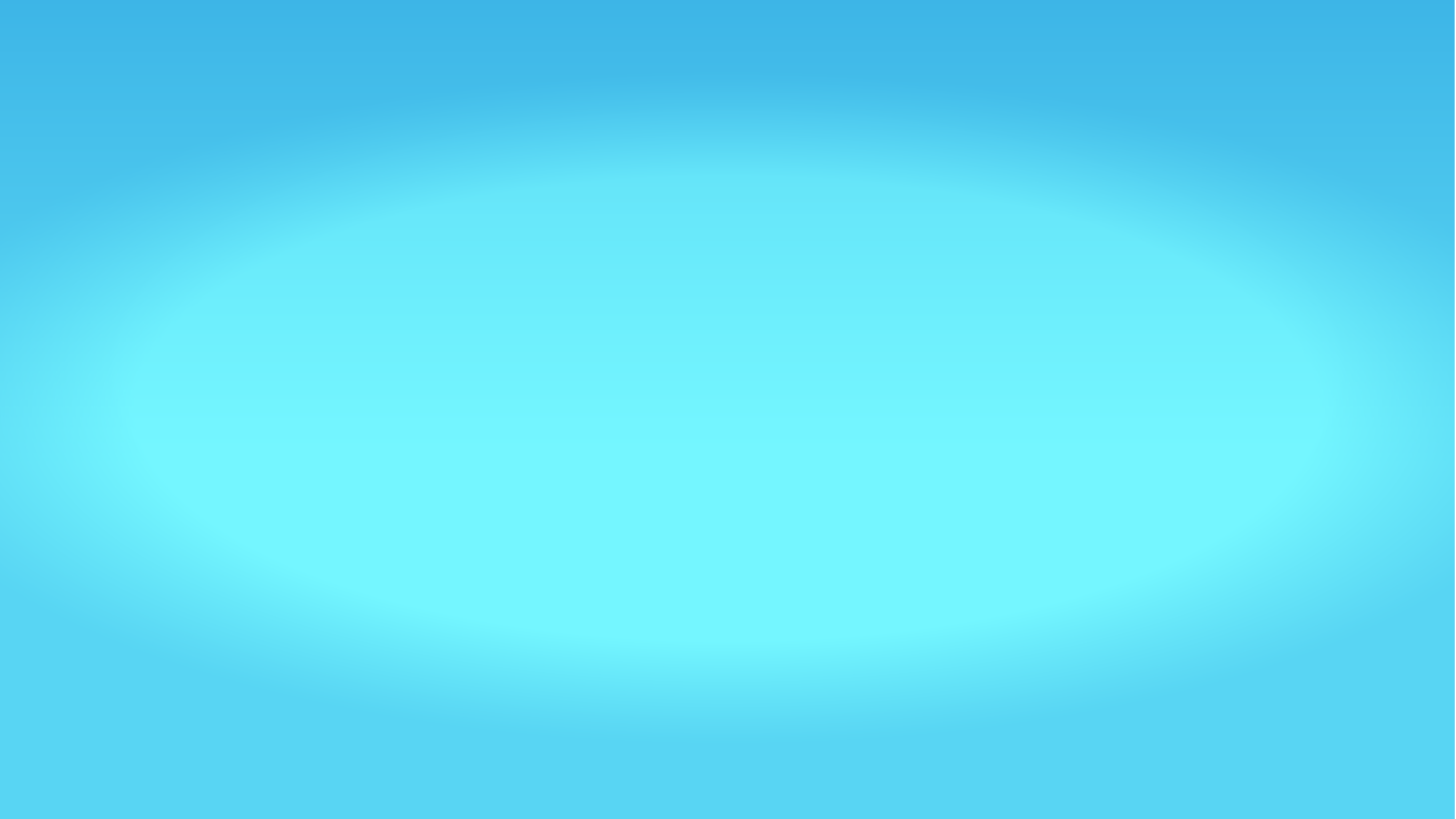 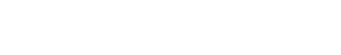 Image source: 
http://cosmocookie.blogspot.com/2012/05/unicorn-rainbow-cupcakes.html
@jennita #mozcon
A.K.A.
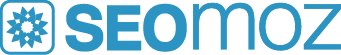 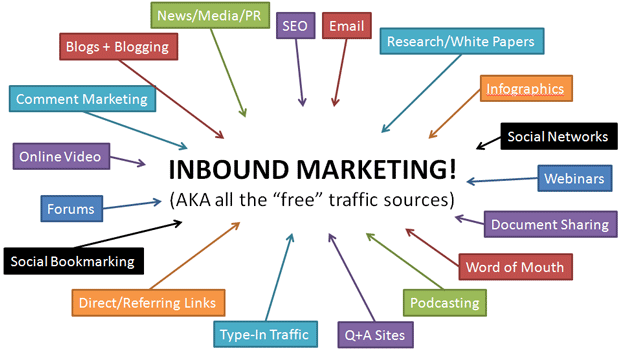 @jennita #mozcon
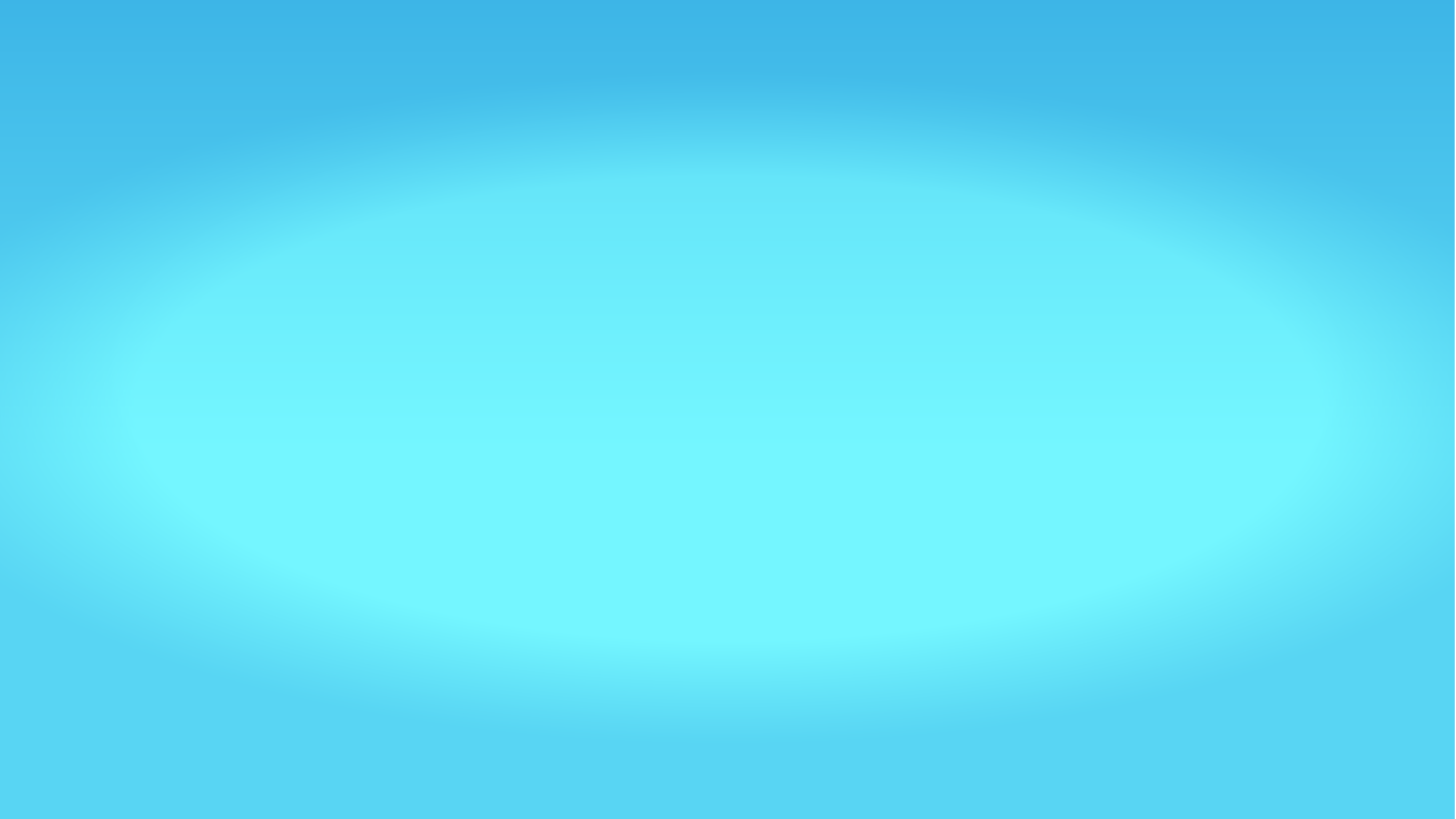 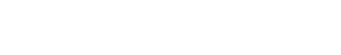 10 Pro Tips:
Managing Community 
for Maximum Inbound
@jennita #mozcon
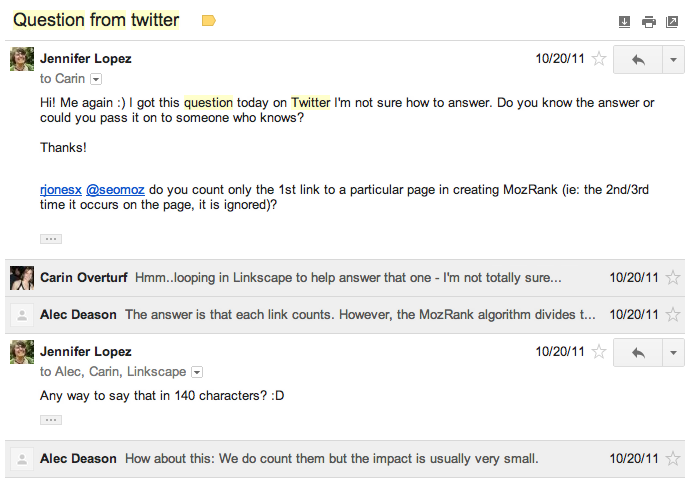 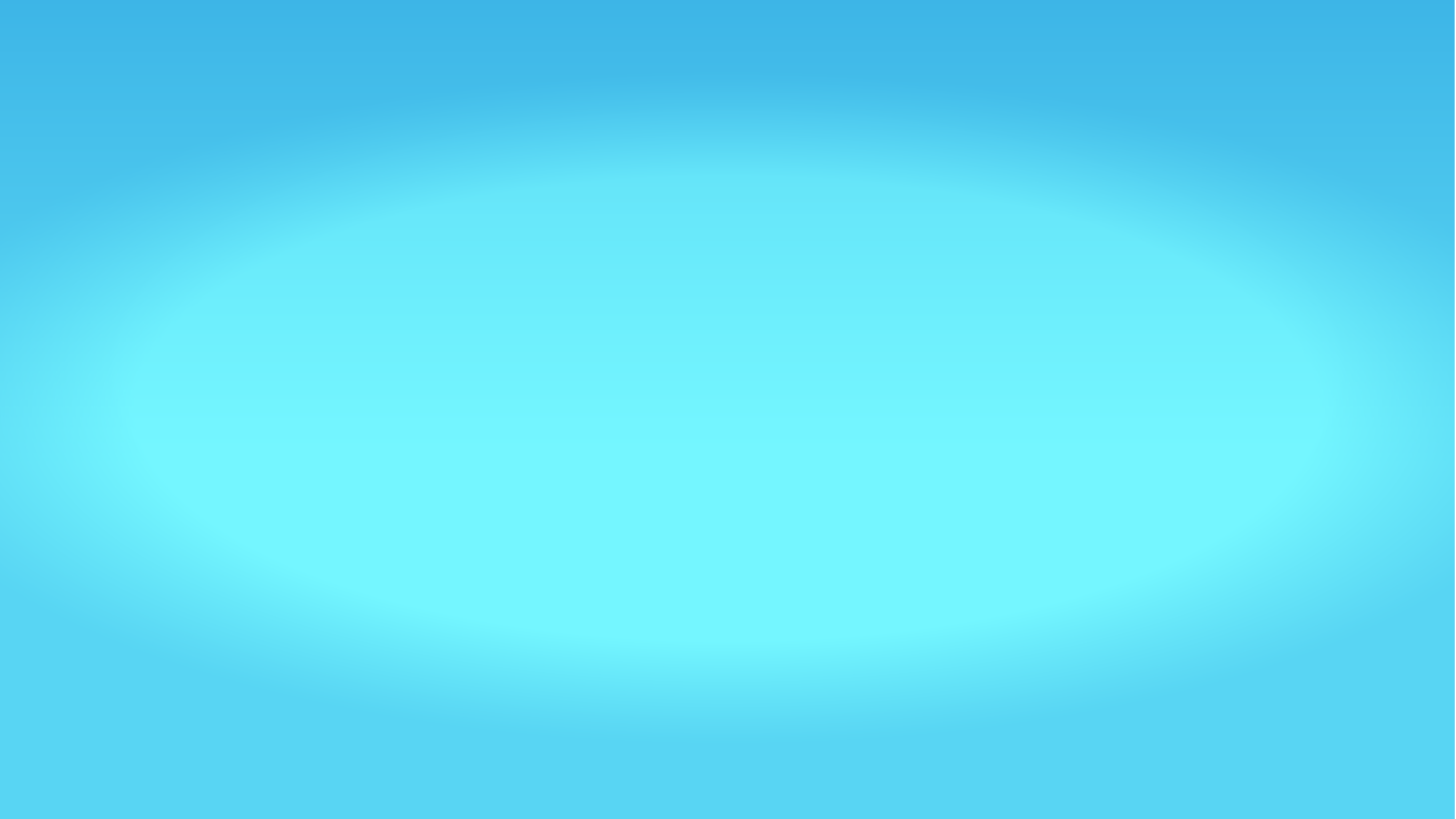 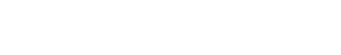 1. It’s a team sport
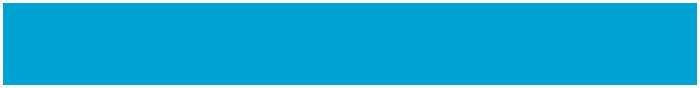 @jennita #mozcon
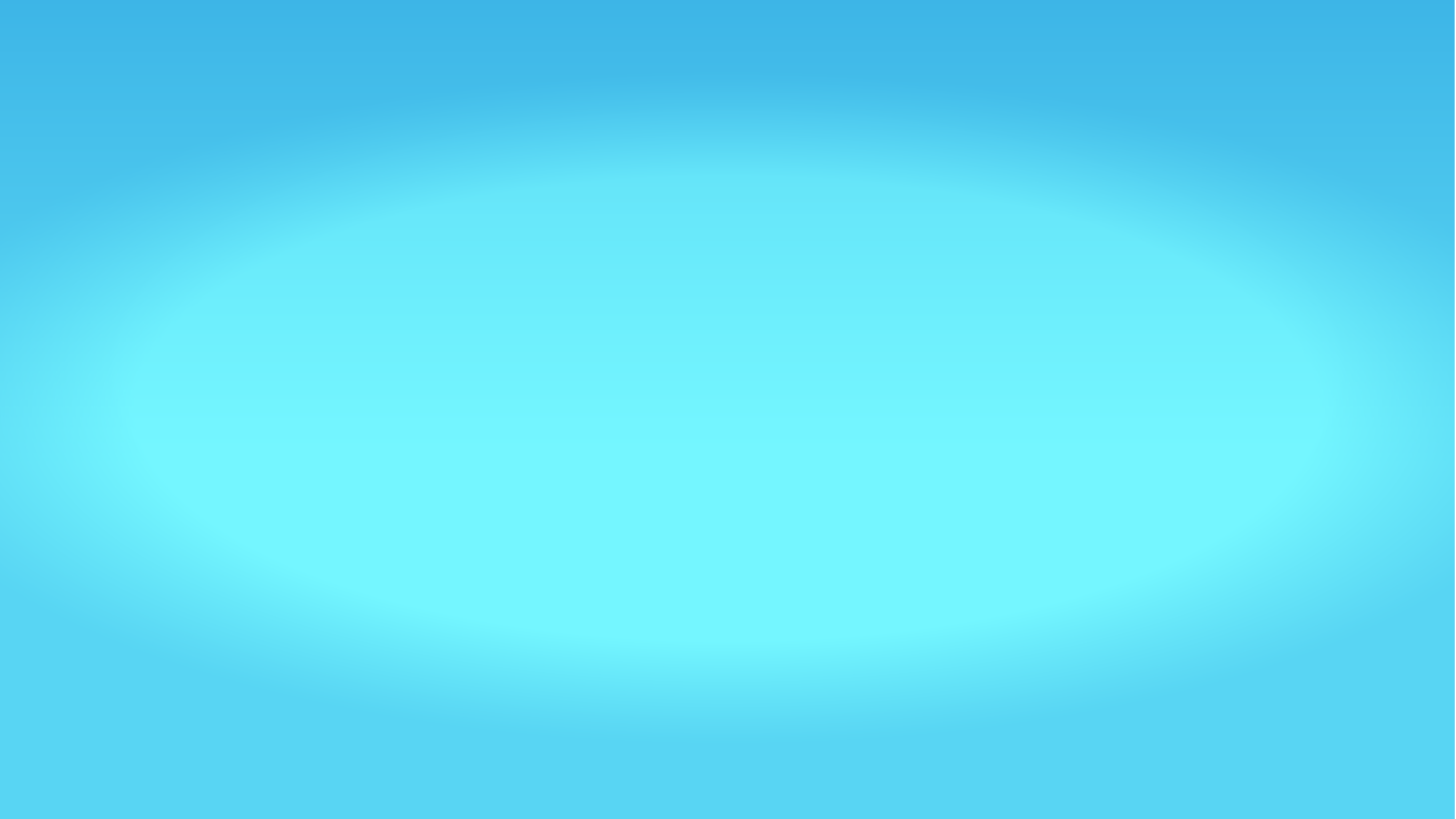 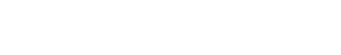 2. Test, test, test!
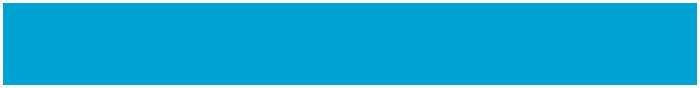 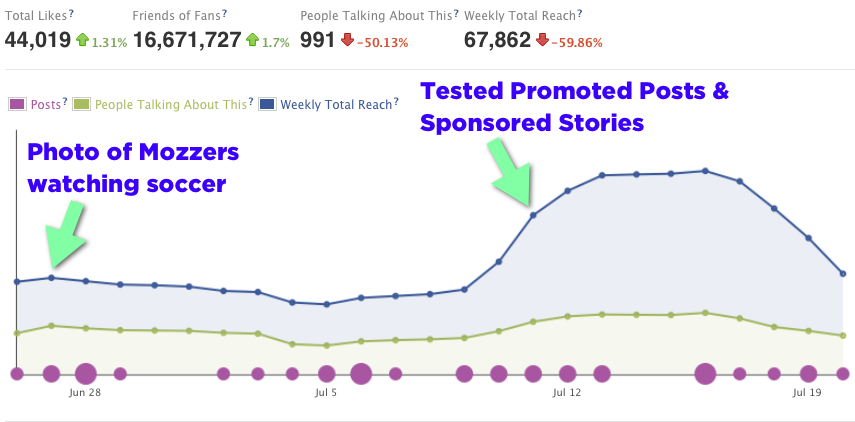 @jennita #mozcon
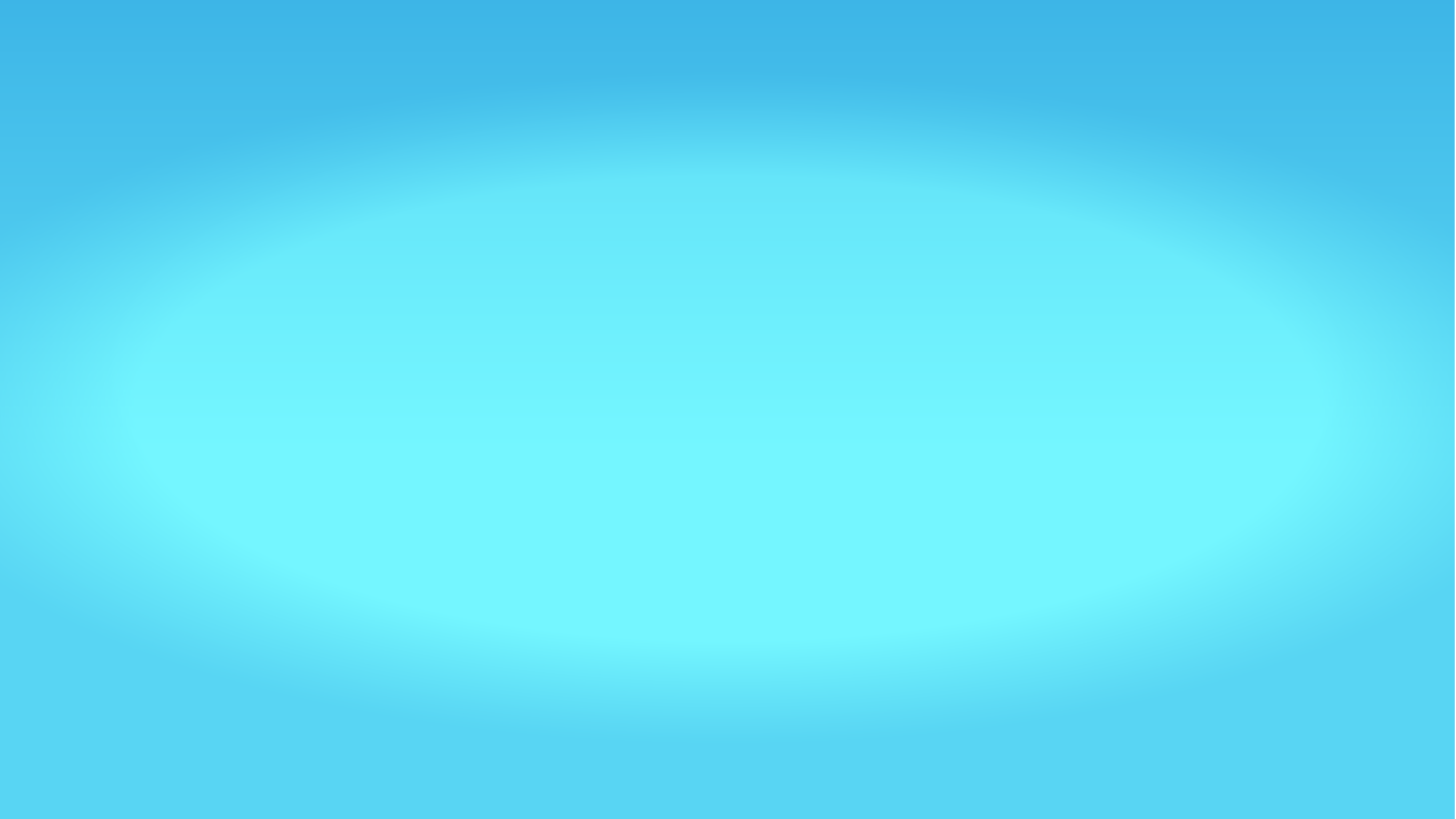 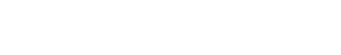 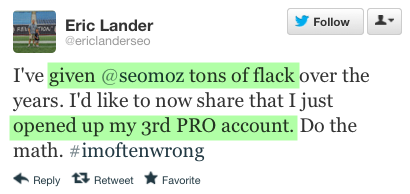 3. Turn critic into a fan
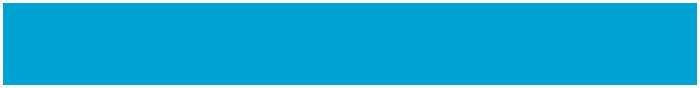 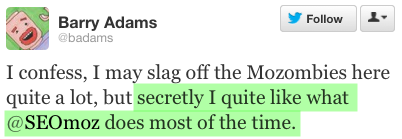 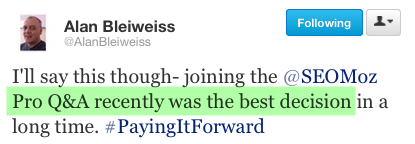 @jennita #mozcon
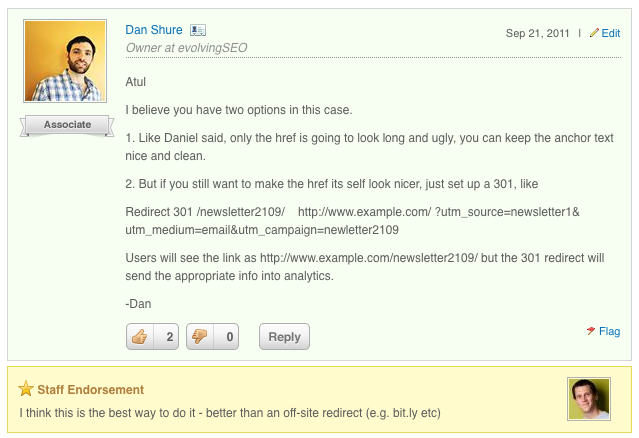 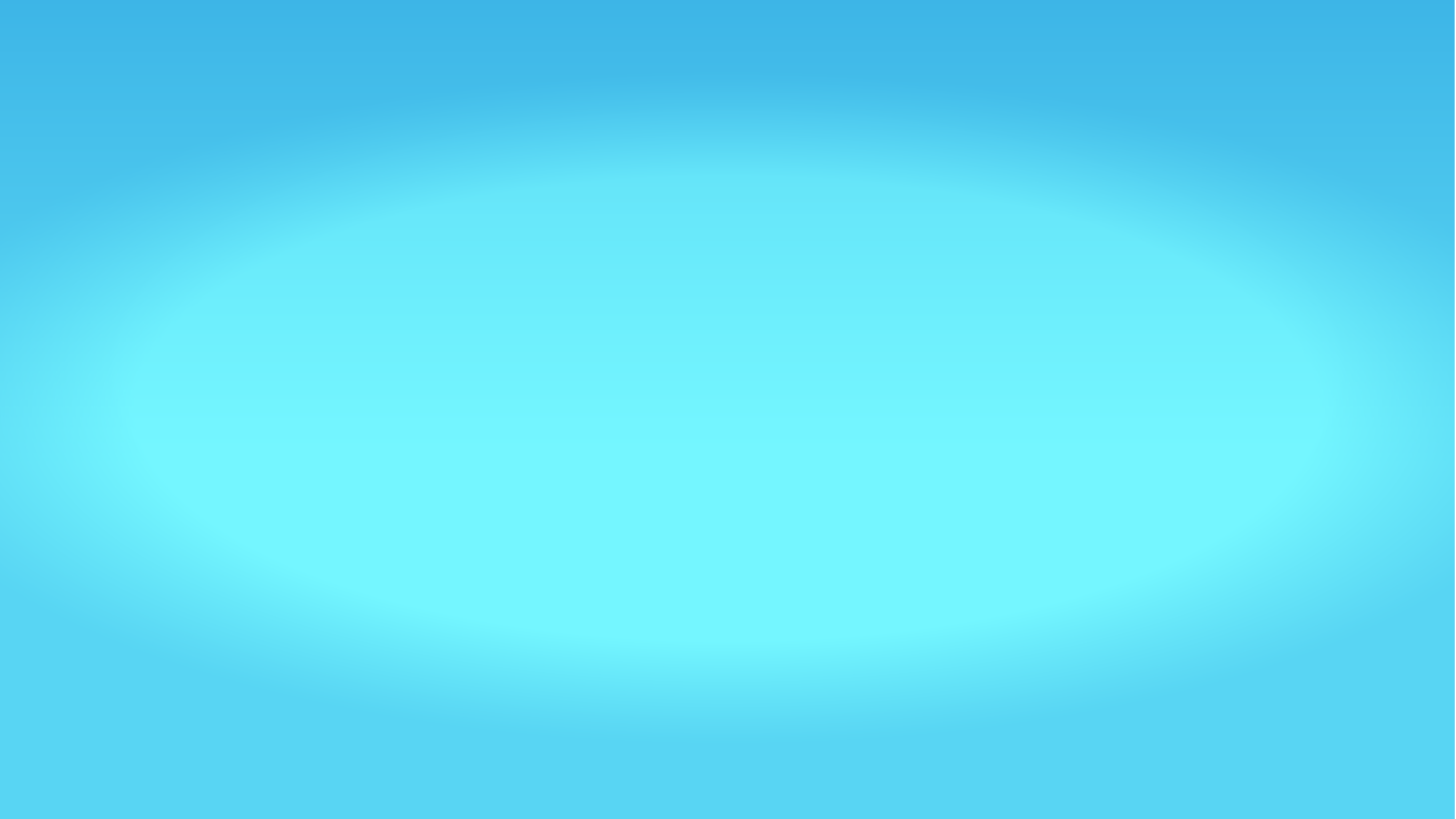 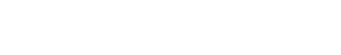 4. Delight them!
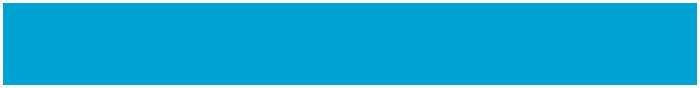 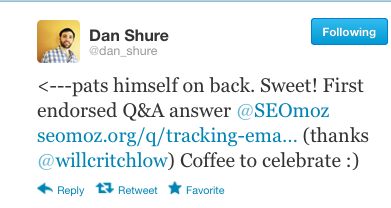 @jennita #mozcon
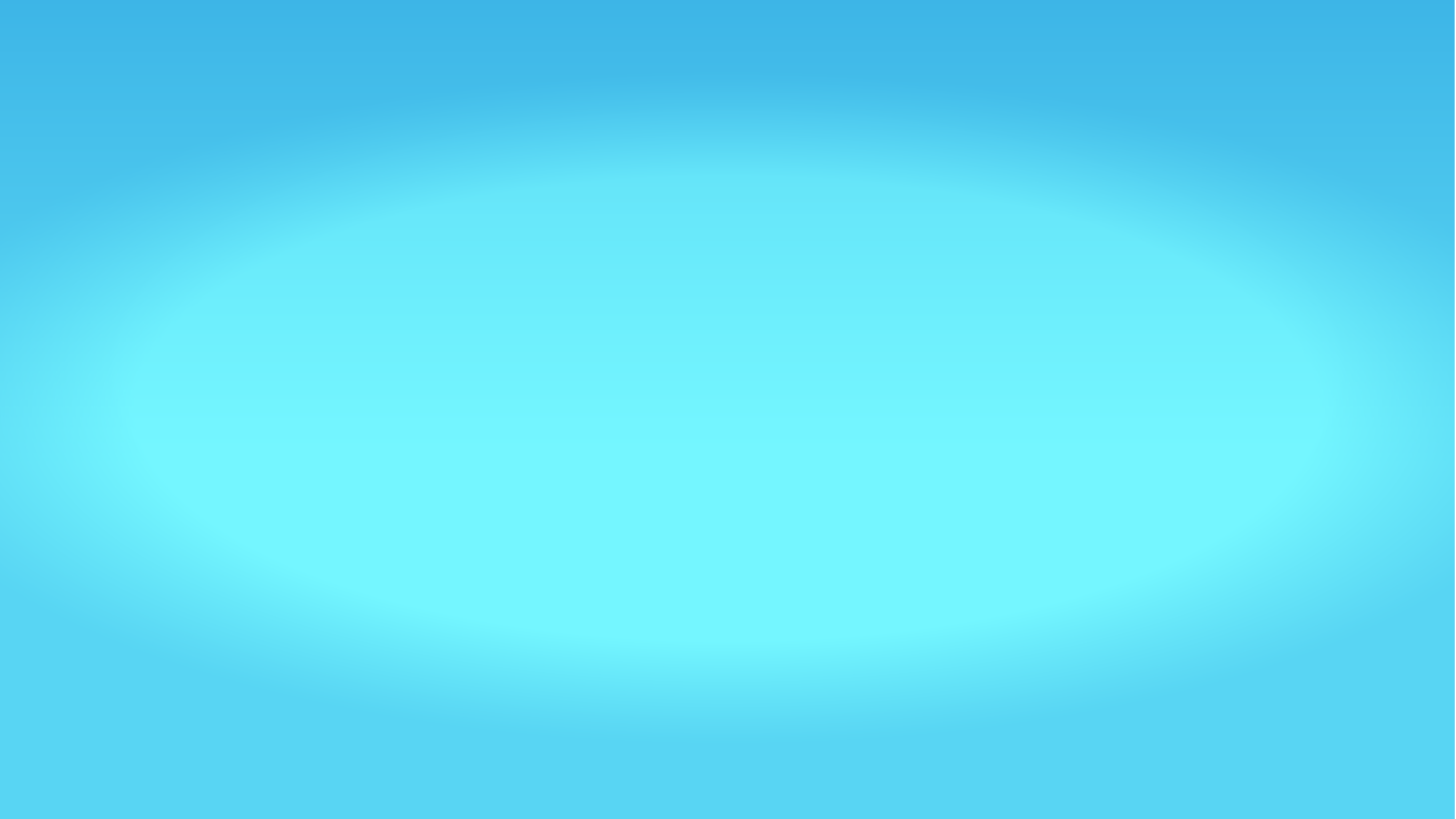 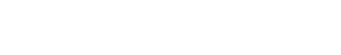 5. Give a Sh**!
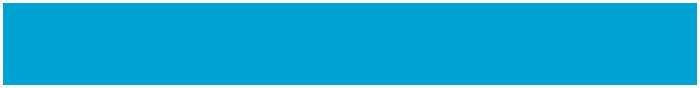 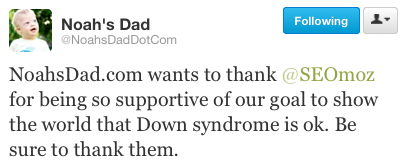 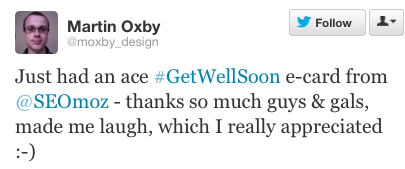 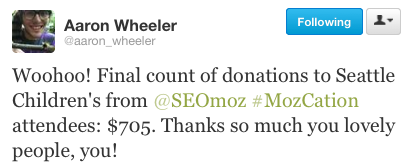 @jennita #mozcon
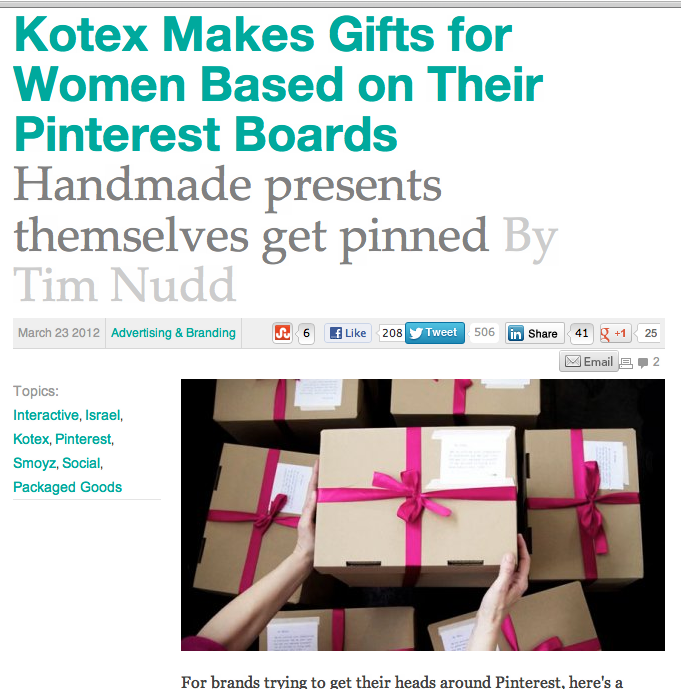 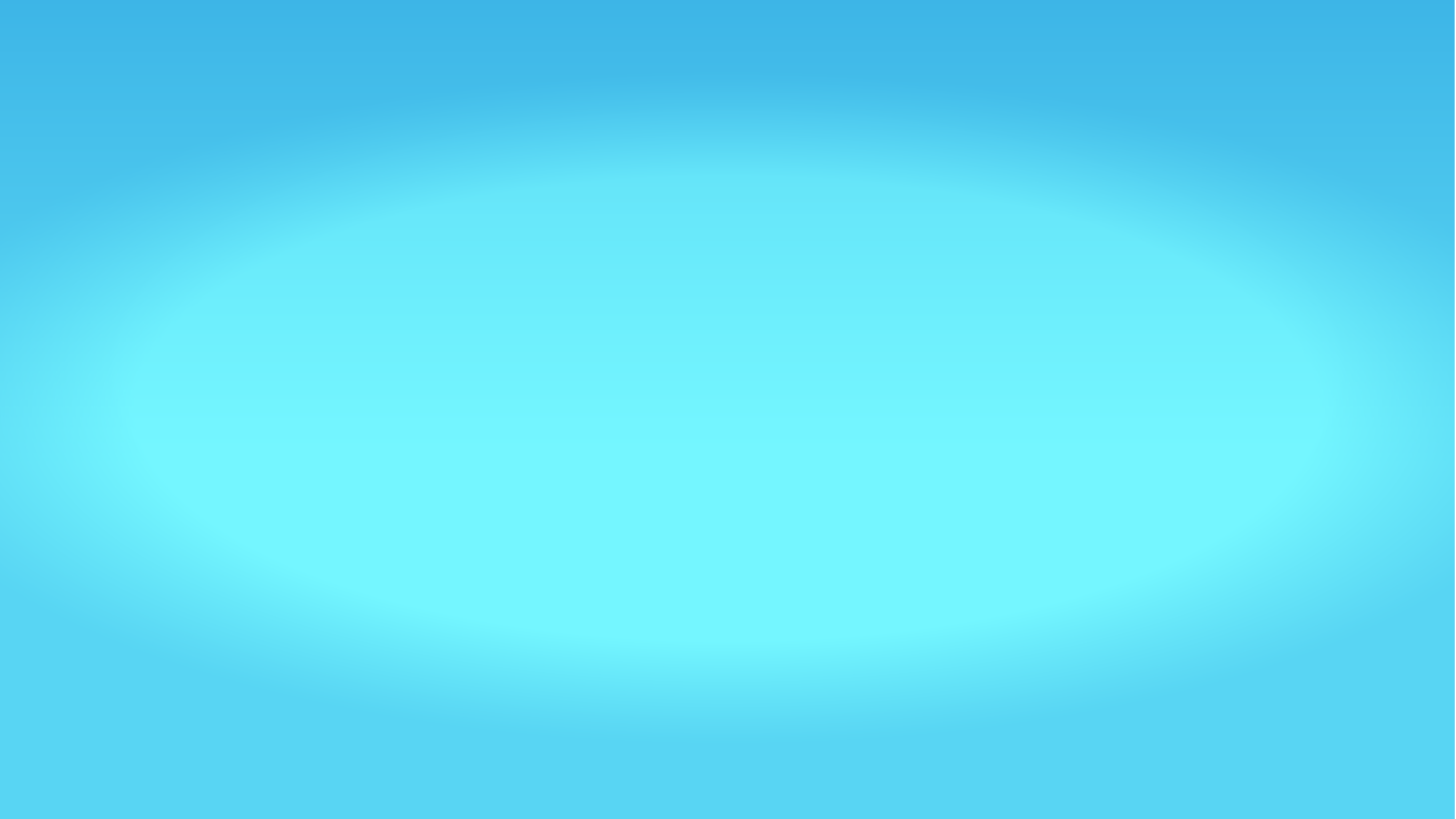 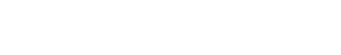 6. Be Proactive
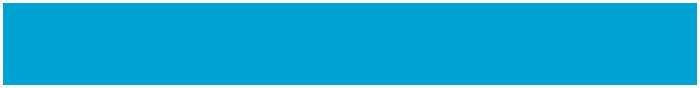 @jennita #mozcon
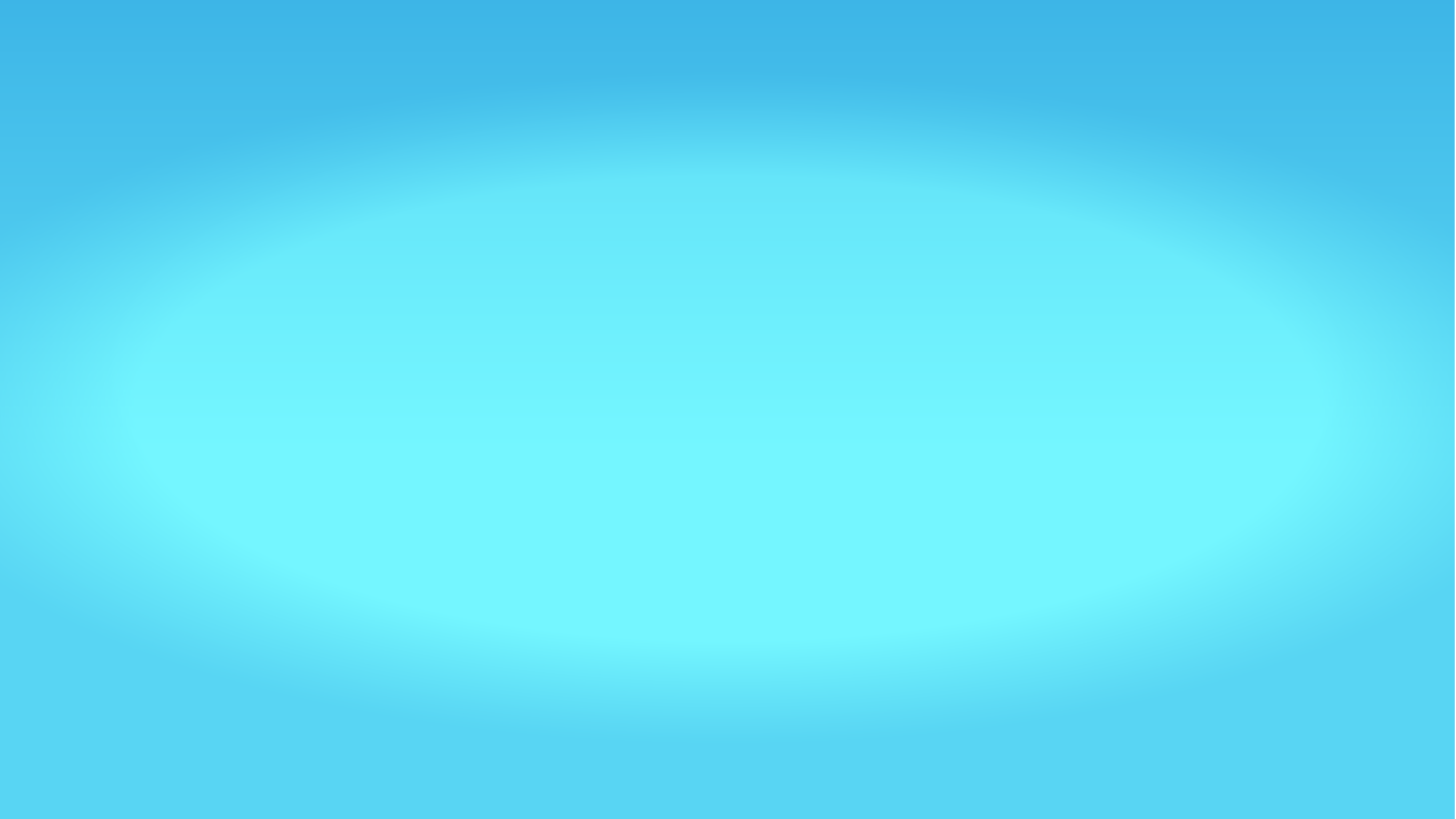 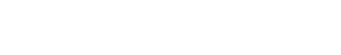 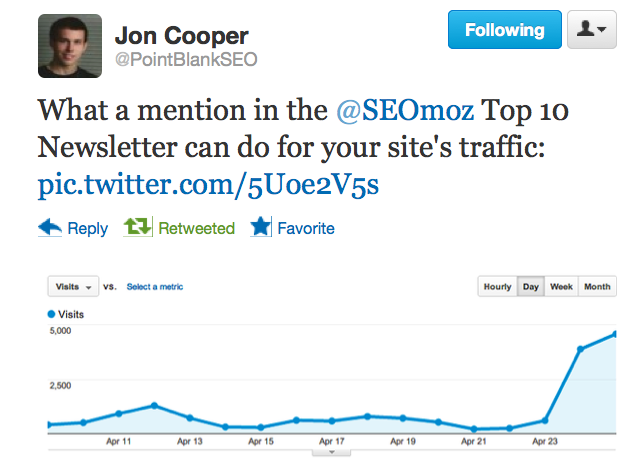 7. Give ‘em Props
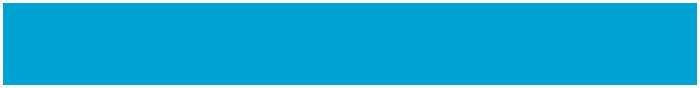 @jennita #mozcon
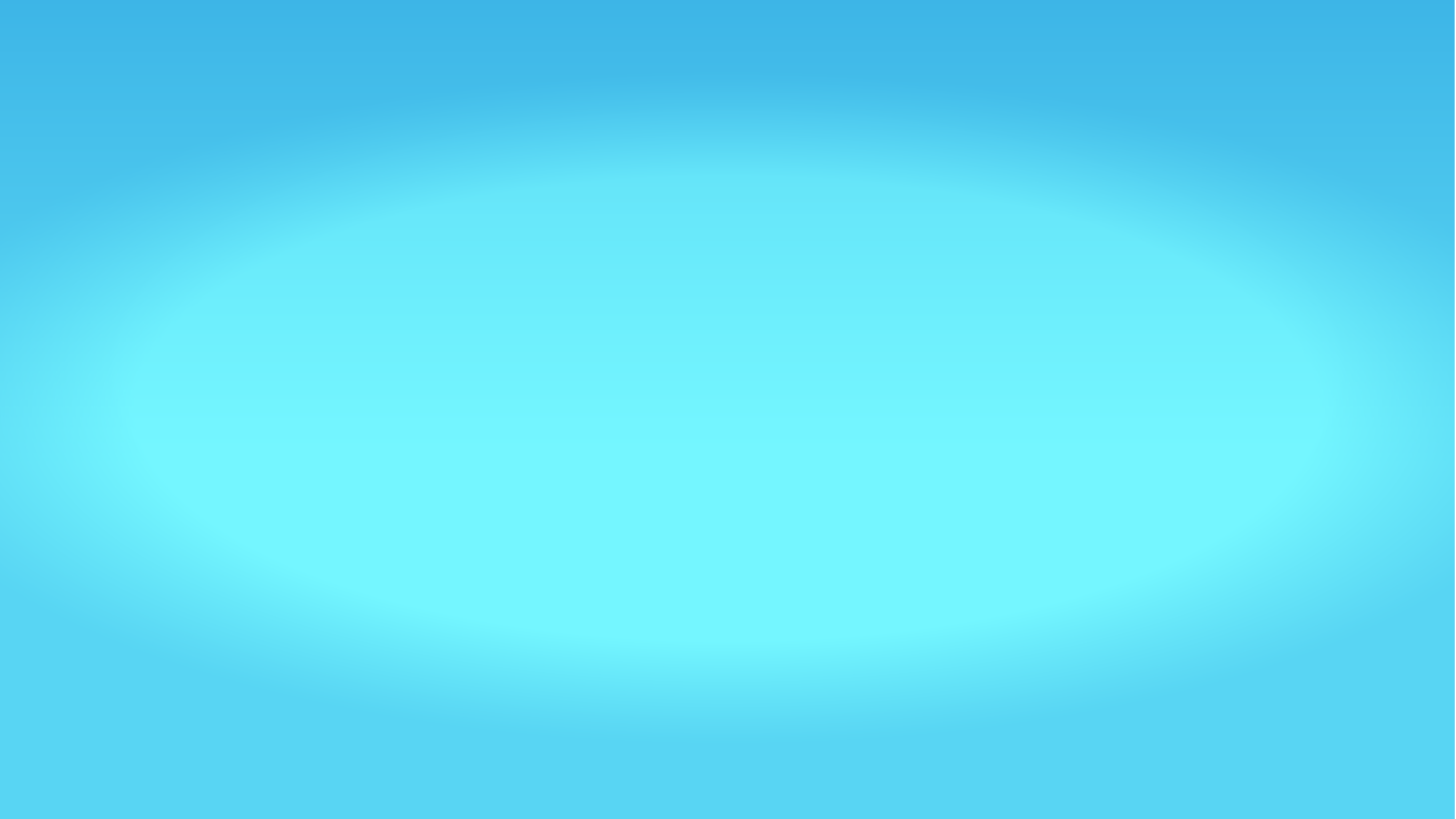 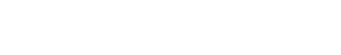 8. Use G+ Search
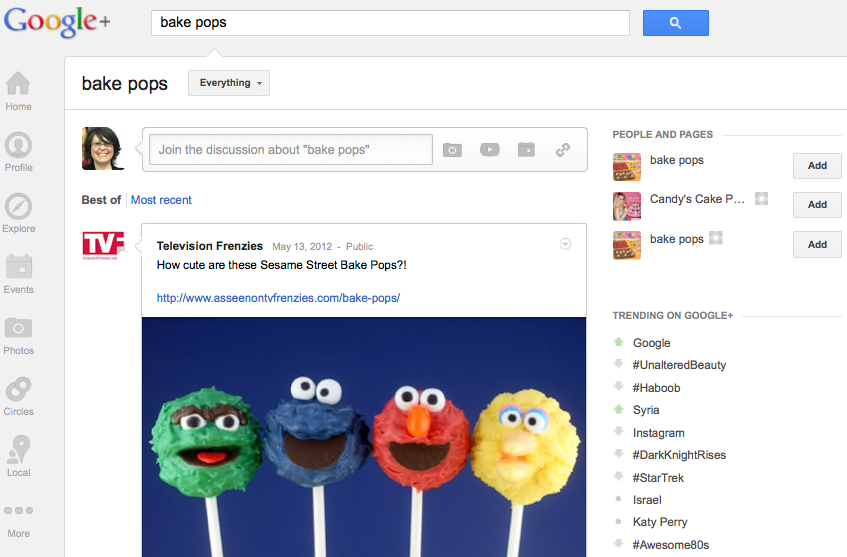 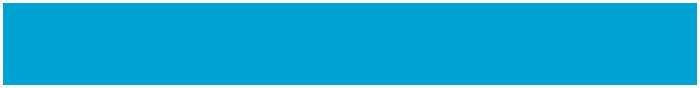 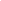 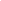 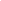 @jennita #mozcon
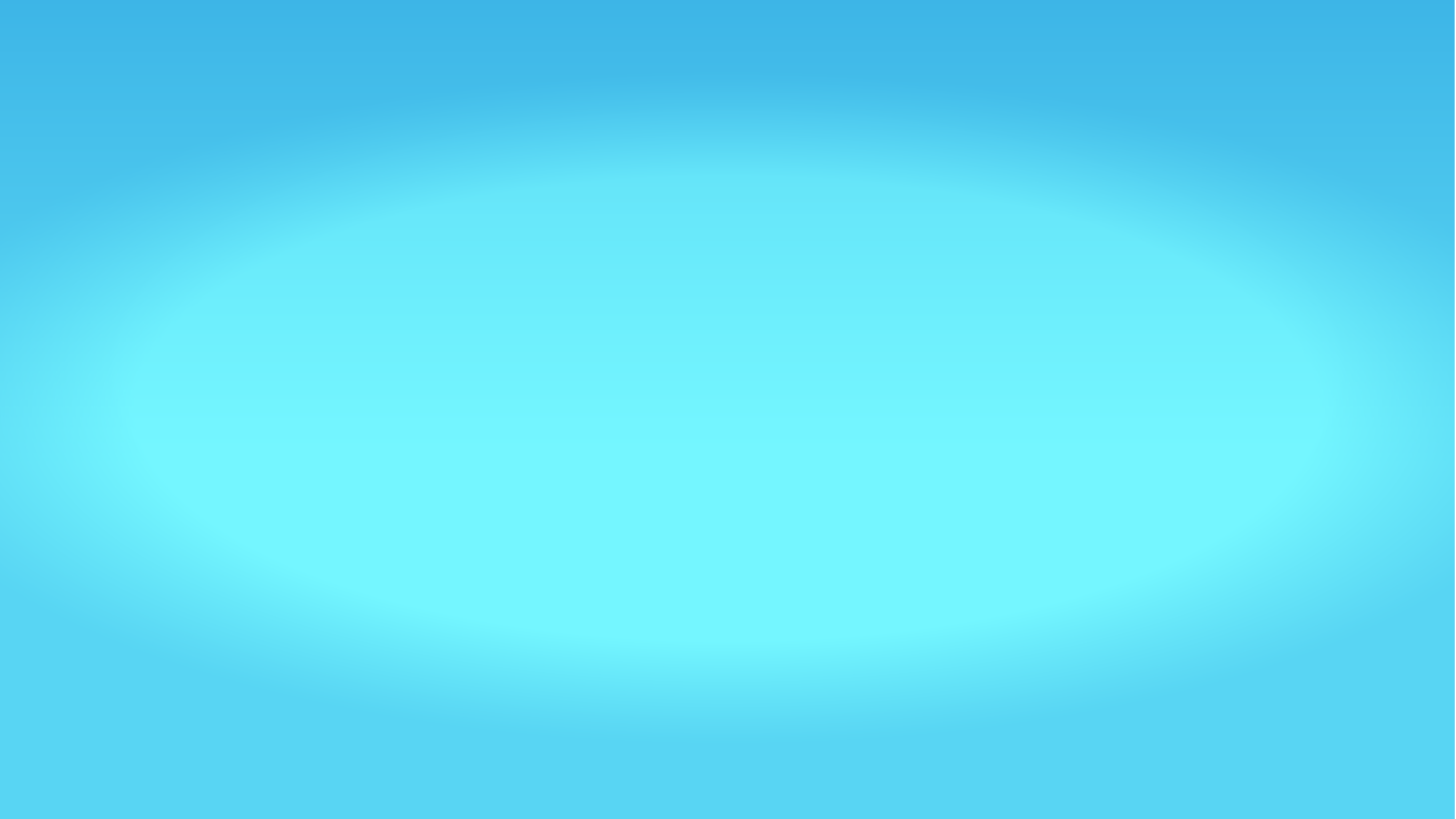 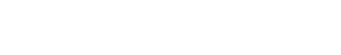 9. Everyone Helps
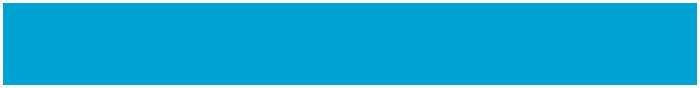 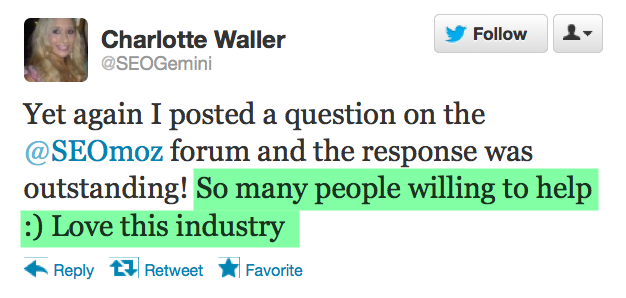 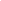 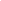 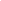 @jennita #mozcon
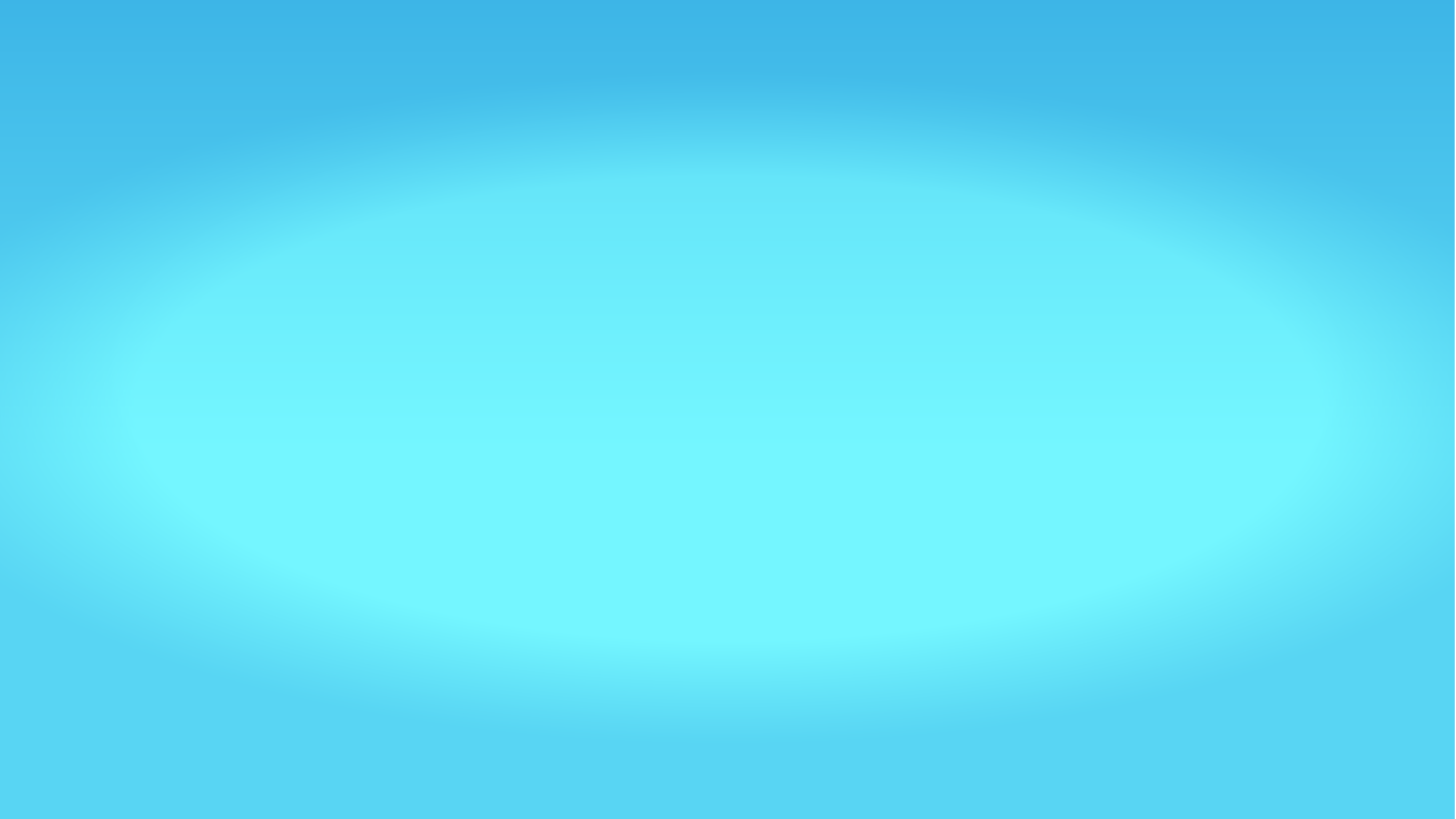 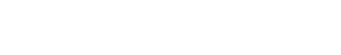 10. Listen + Act
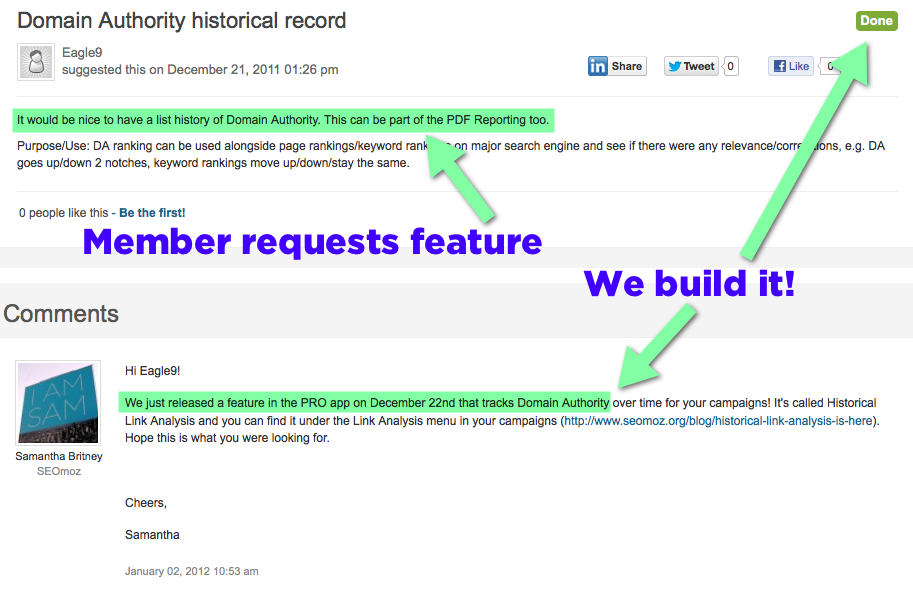 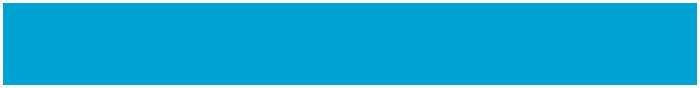 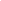 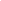 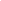 @jennita #mozcon
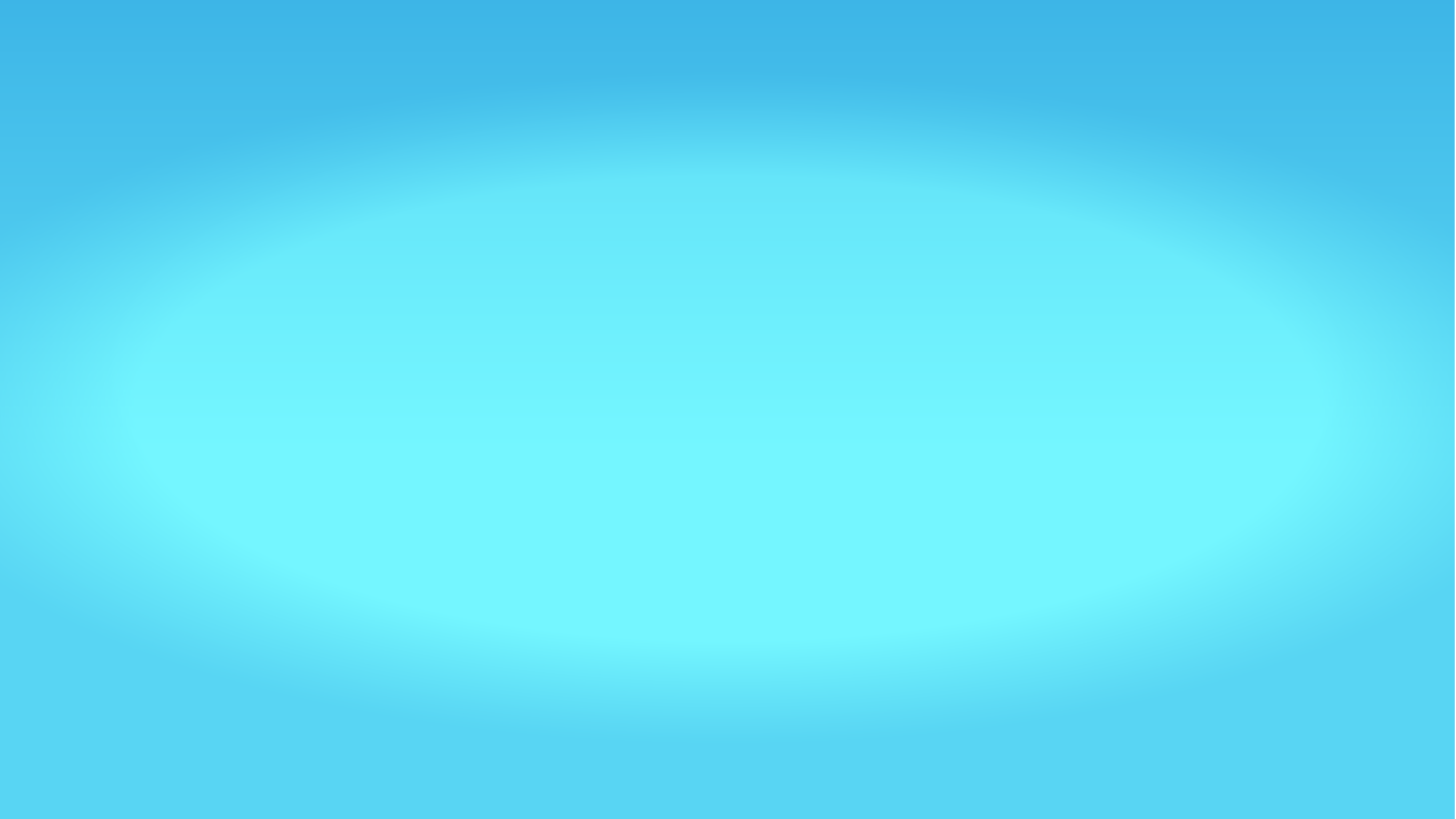 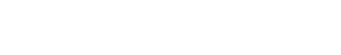 Make
Community 
your greatest Inbound 
asset
@jennita #mozcon
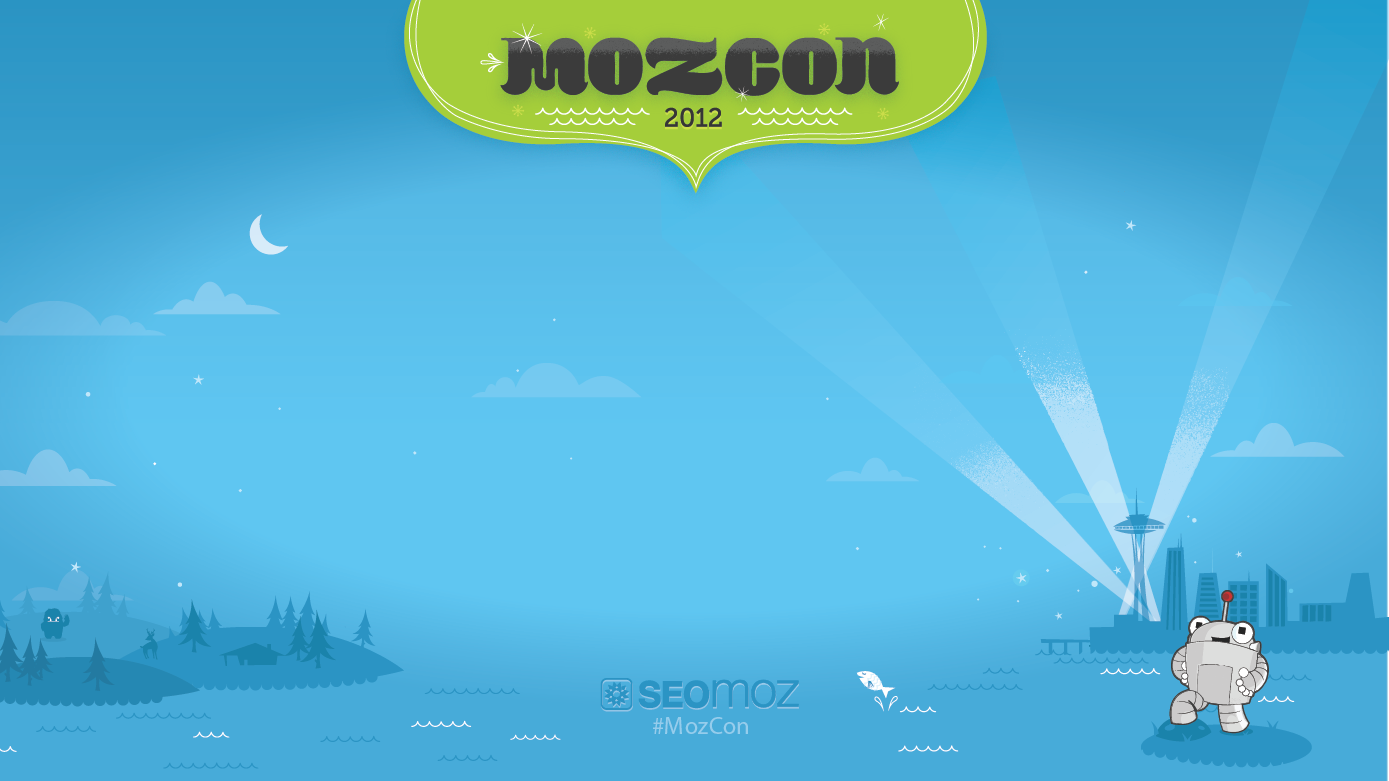 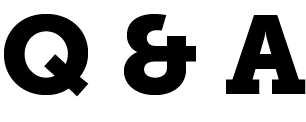 Jennifer Sable Lopez
Community Manager
SEOmoz
http://www.seomoz.org
@jennita